Roman Empire public buildings
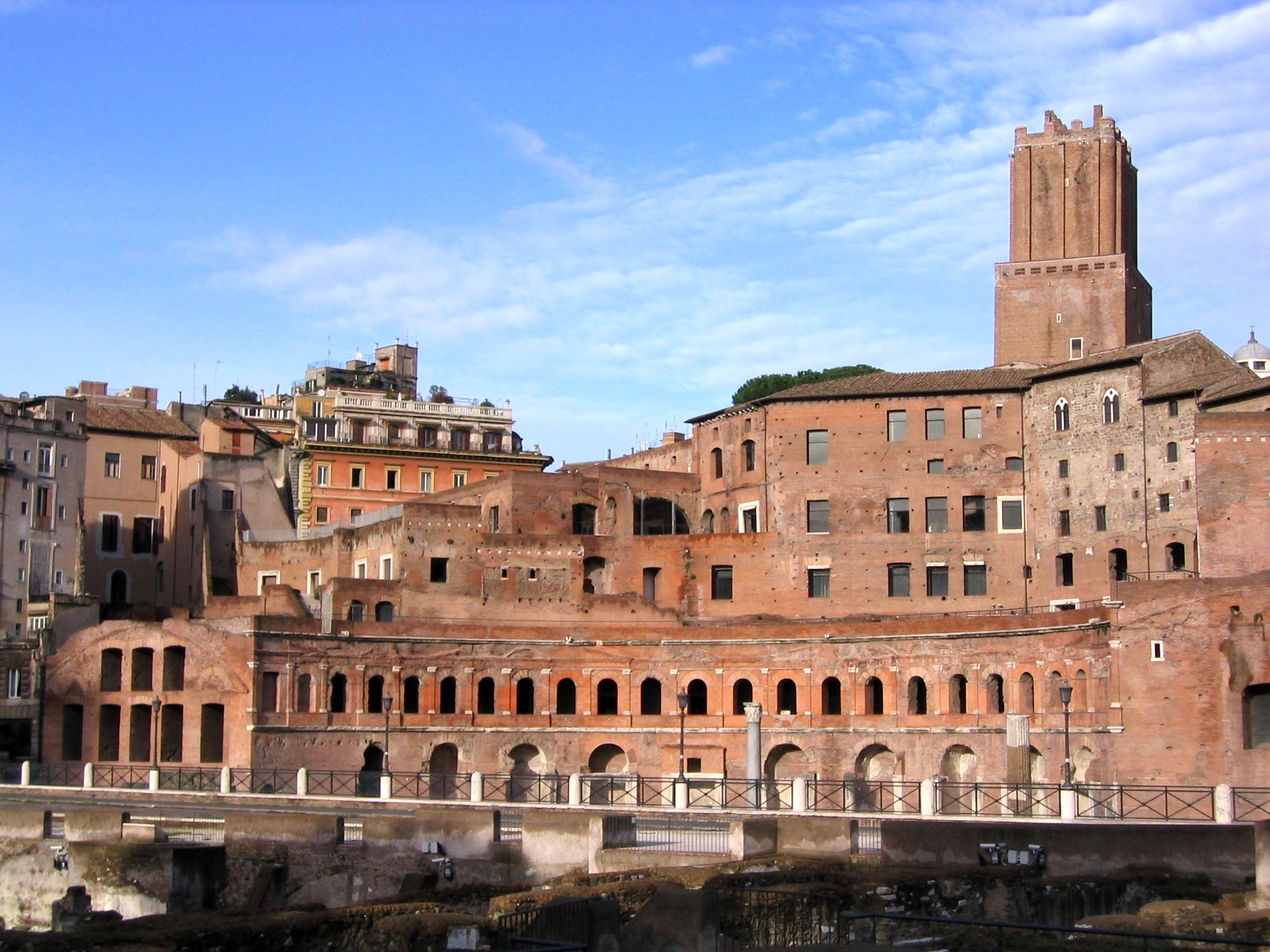 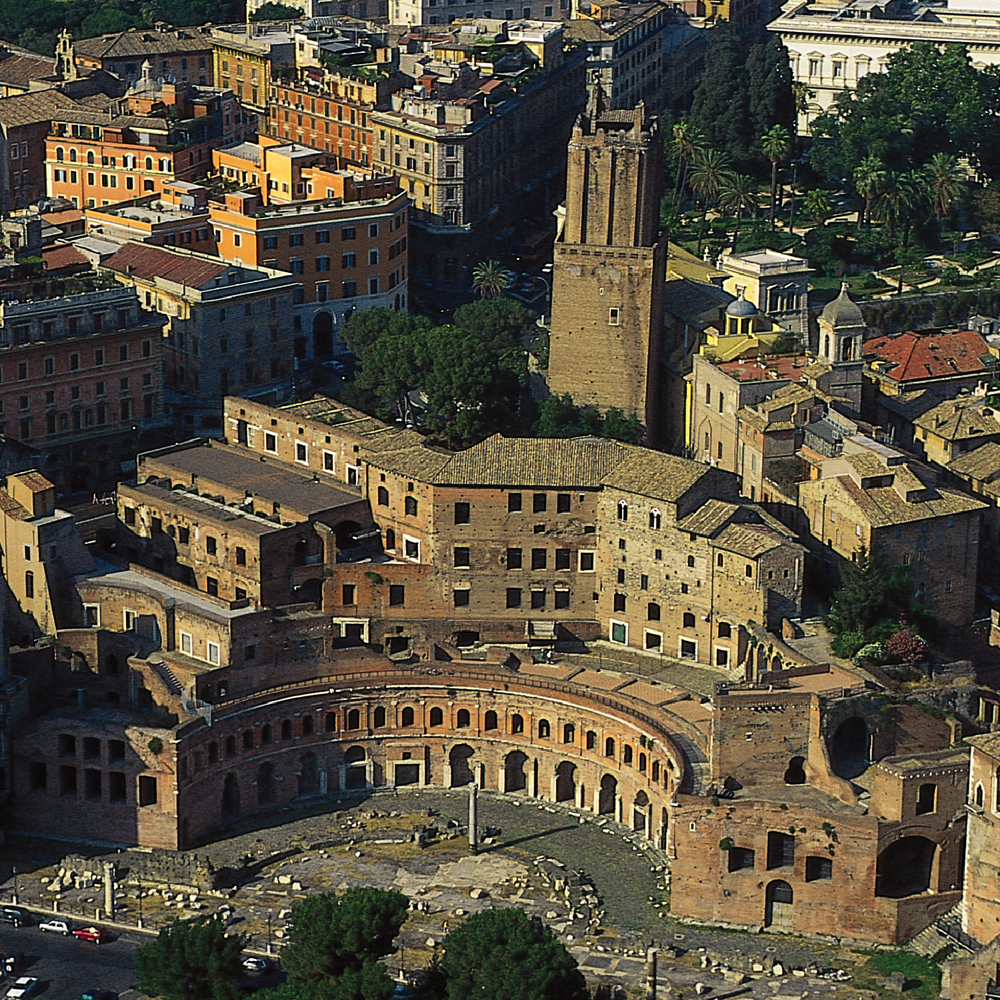 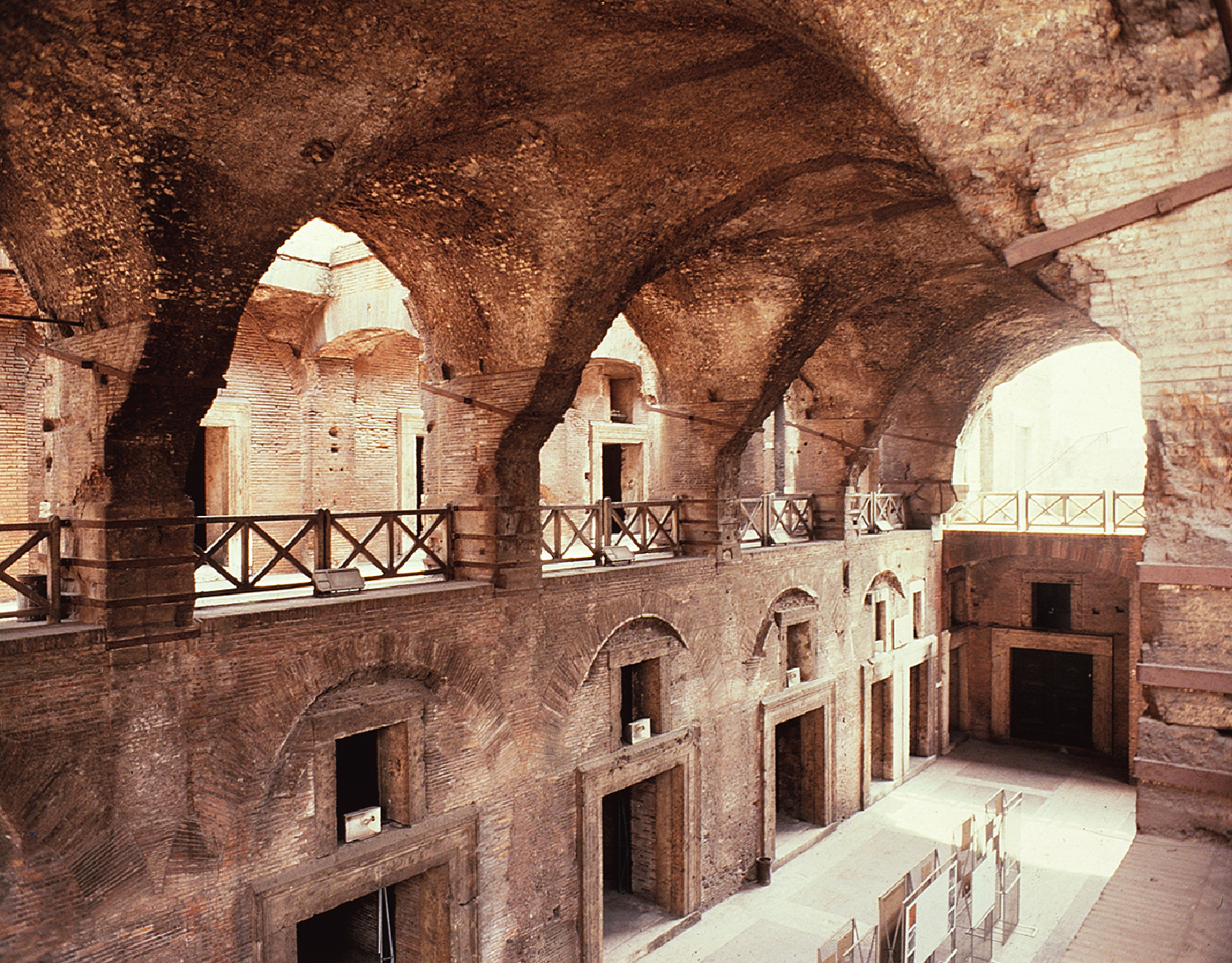 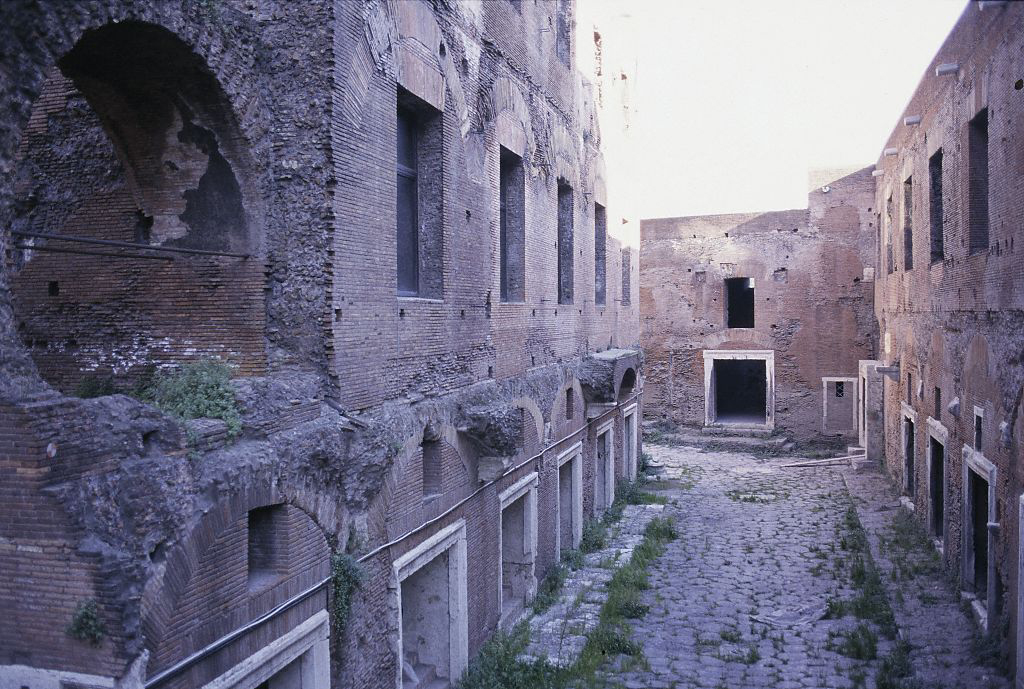 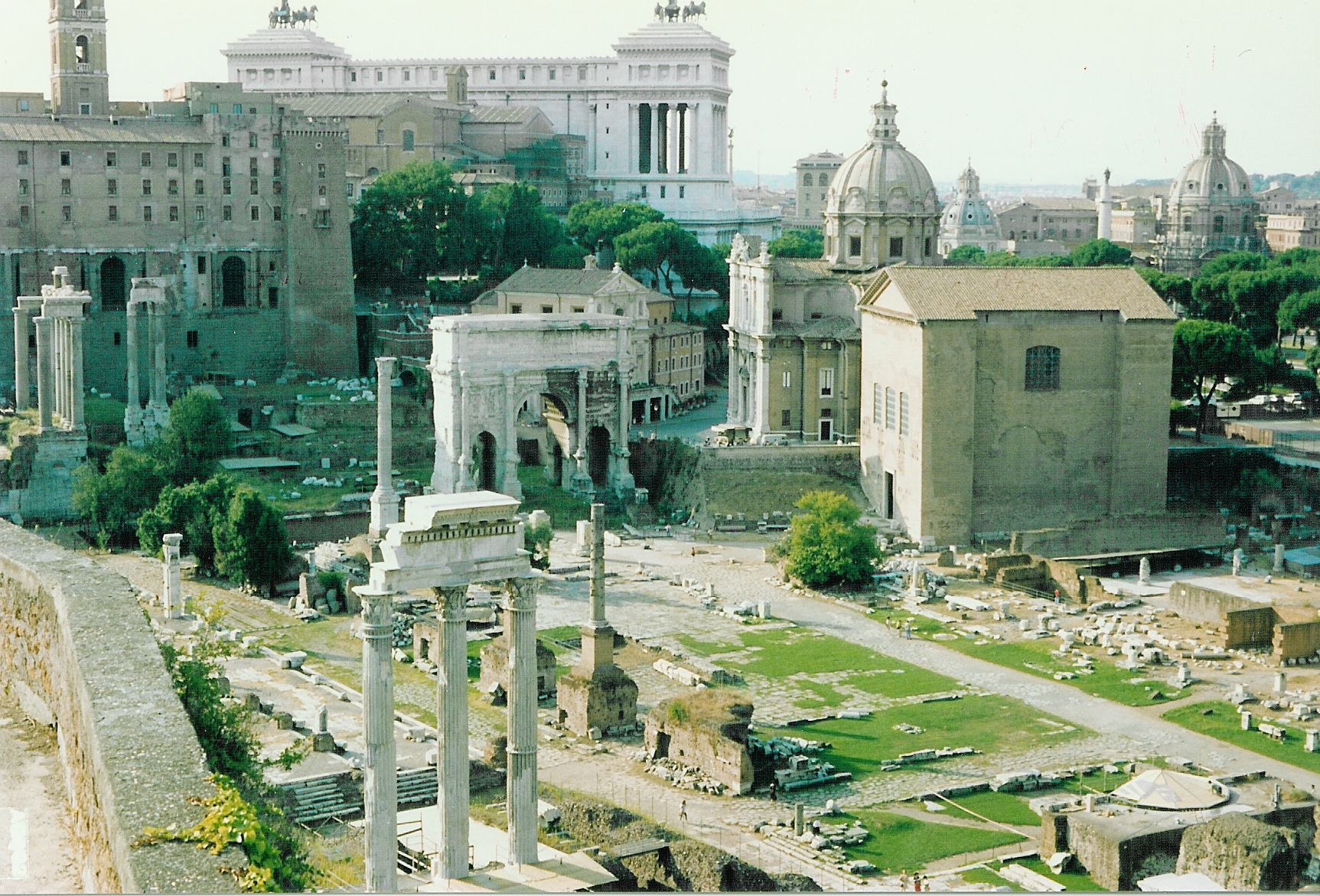 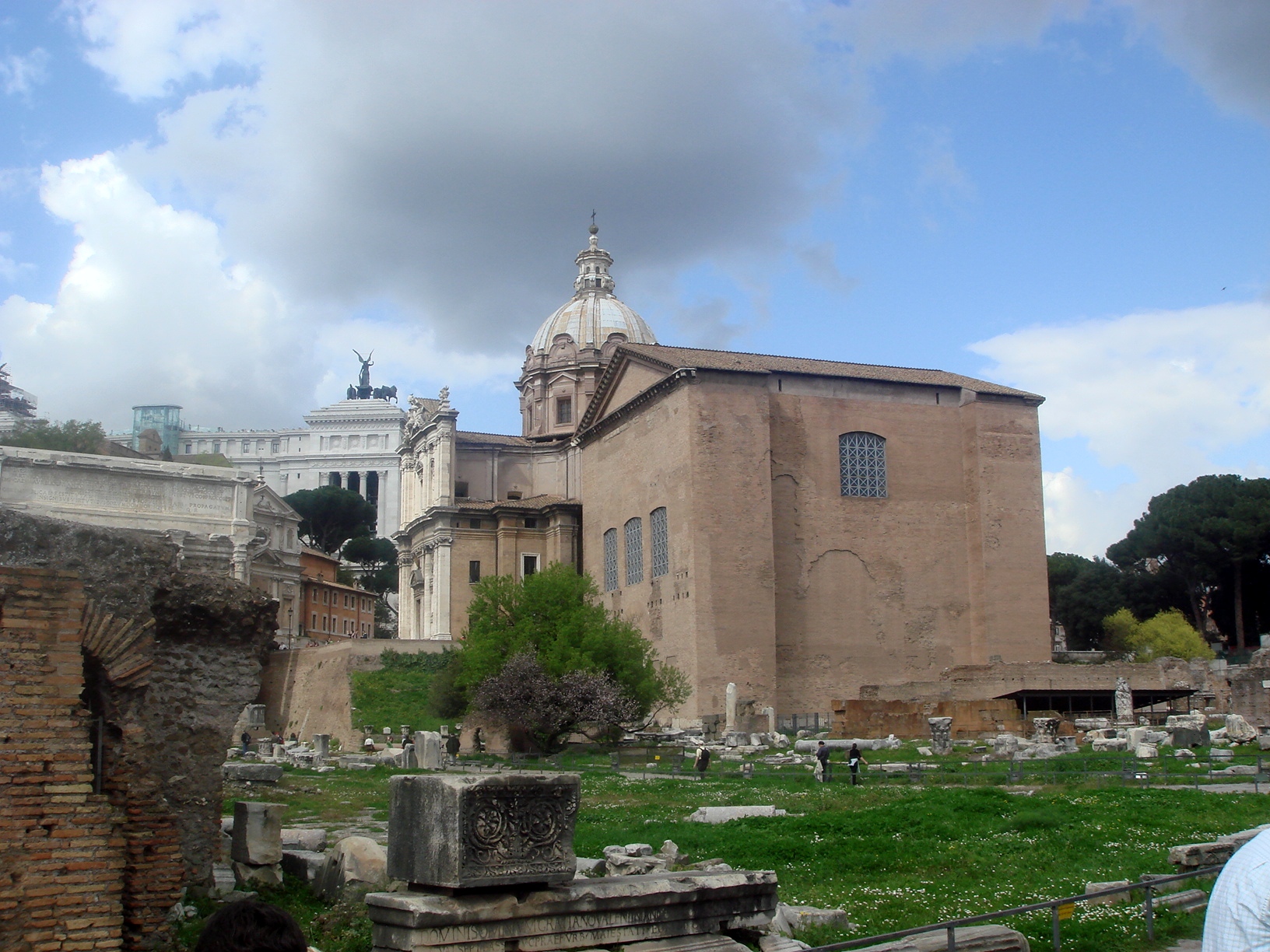 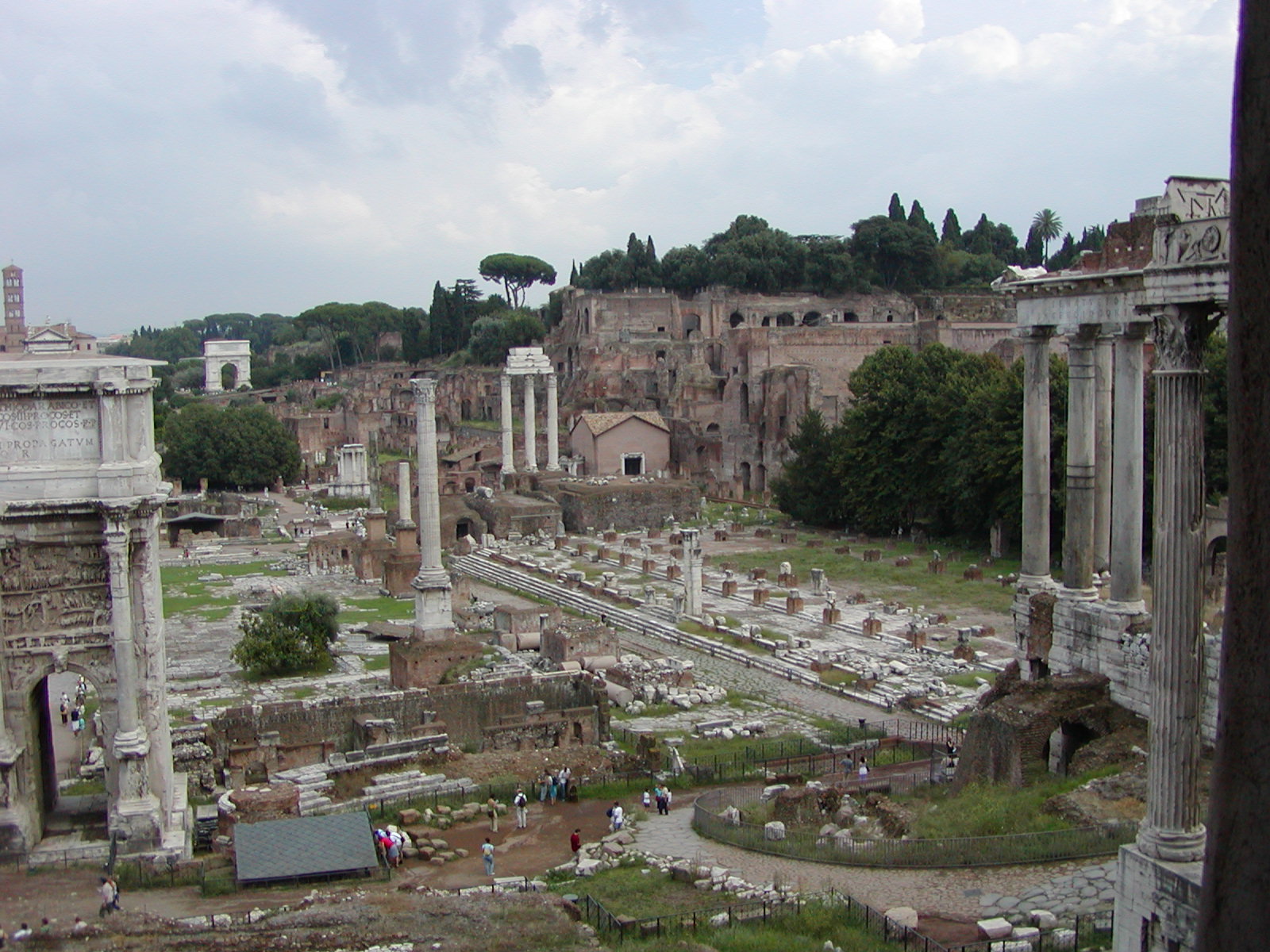 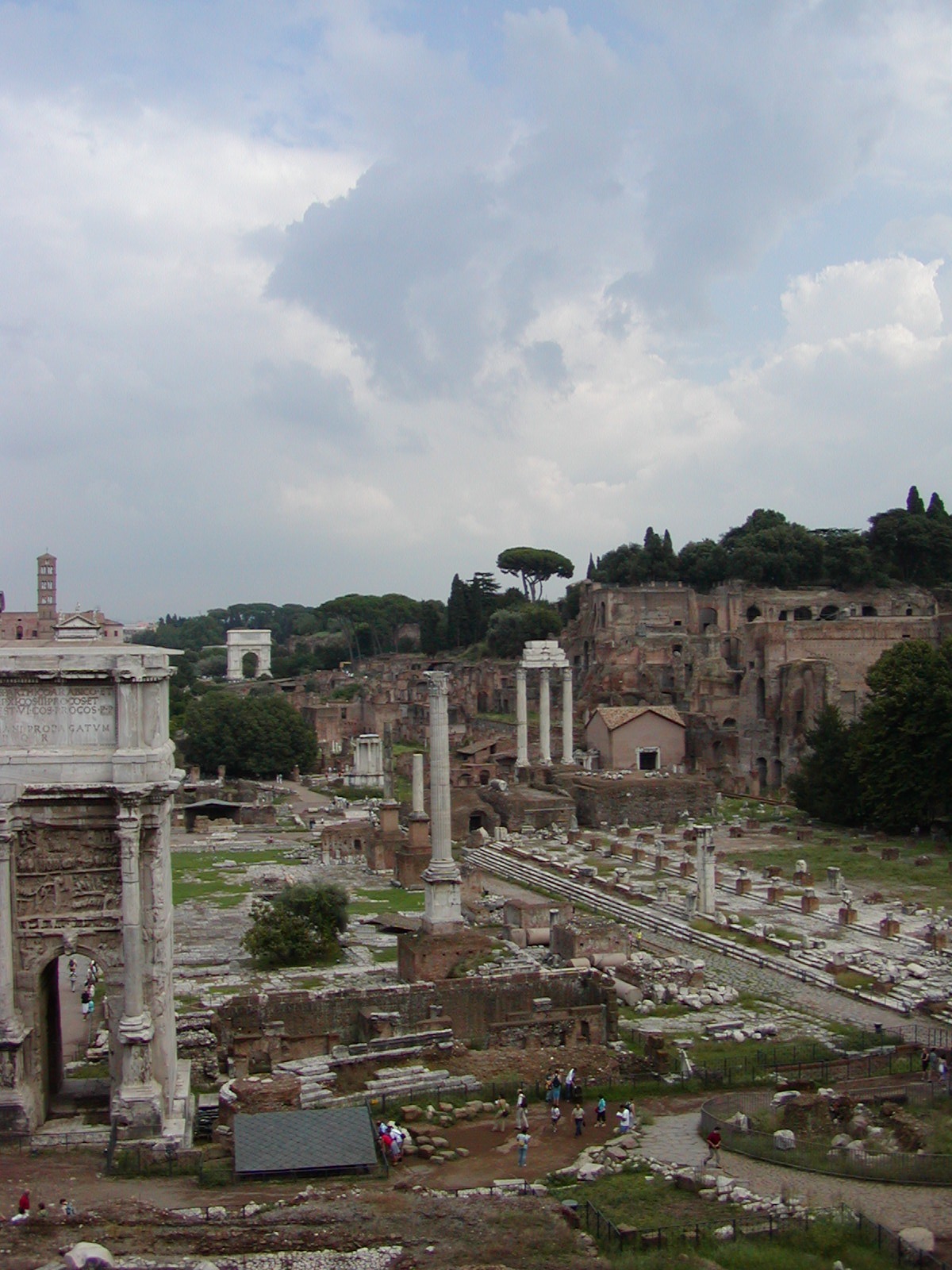 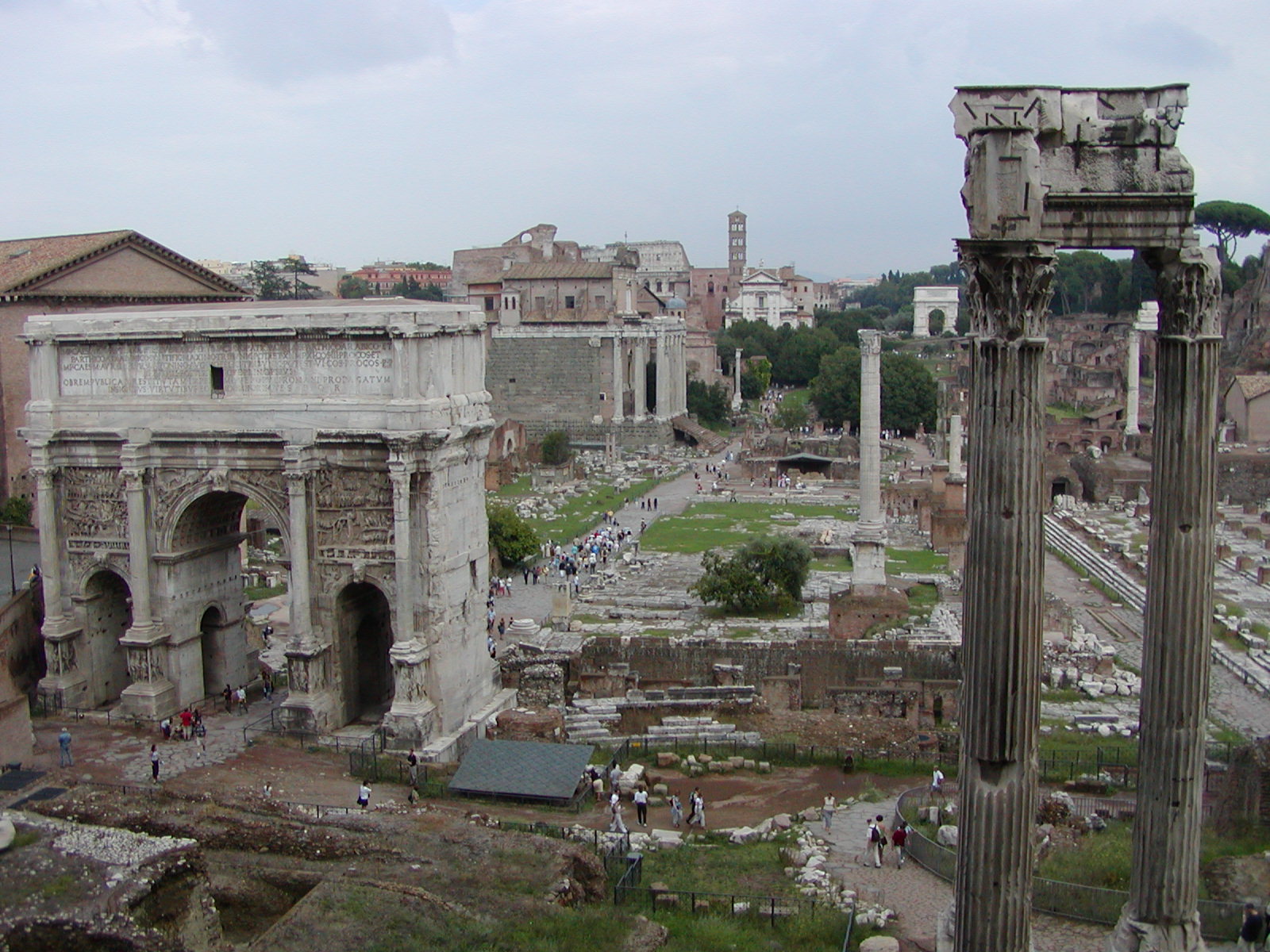 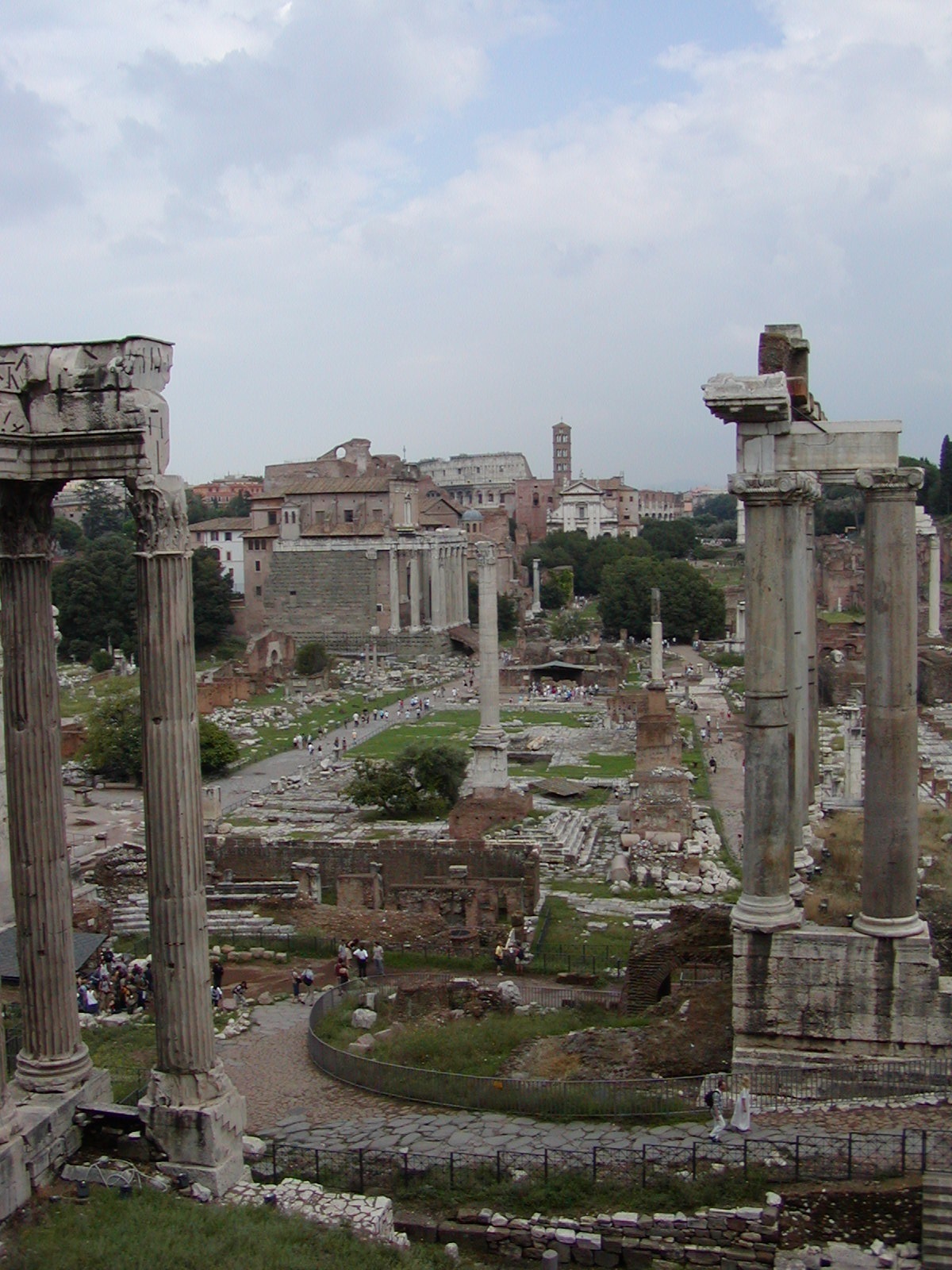 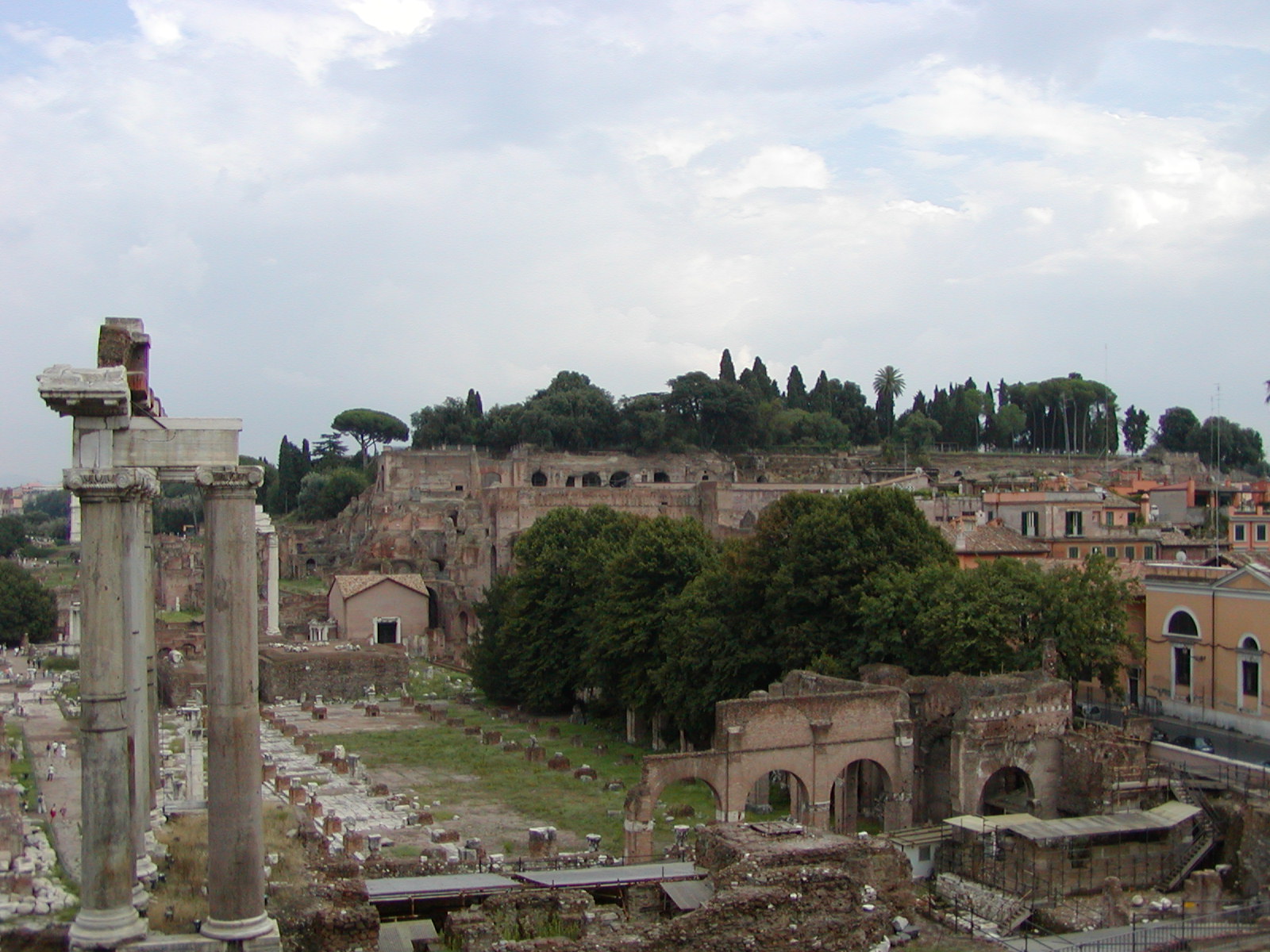 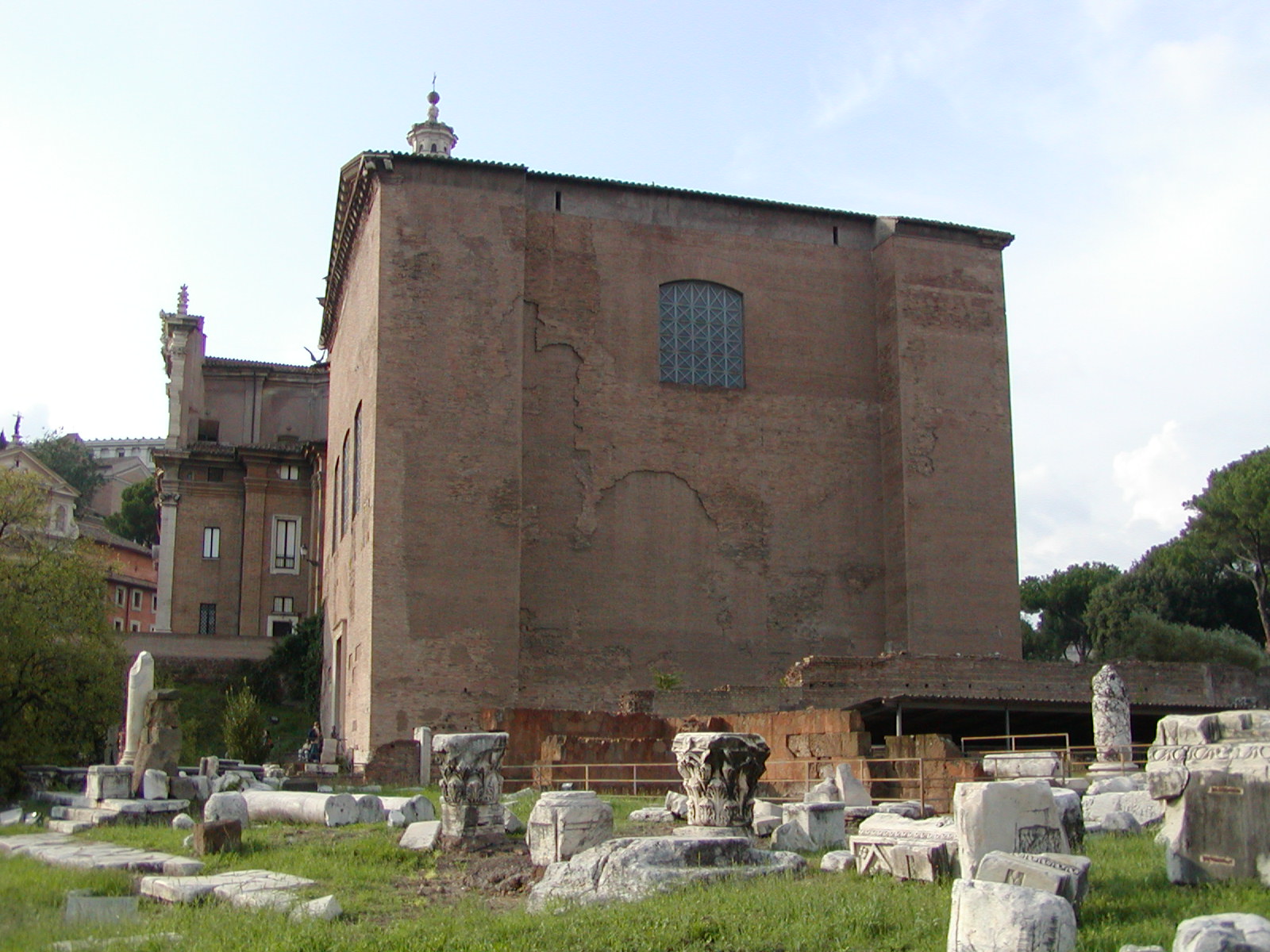 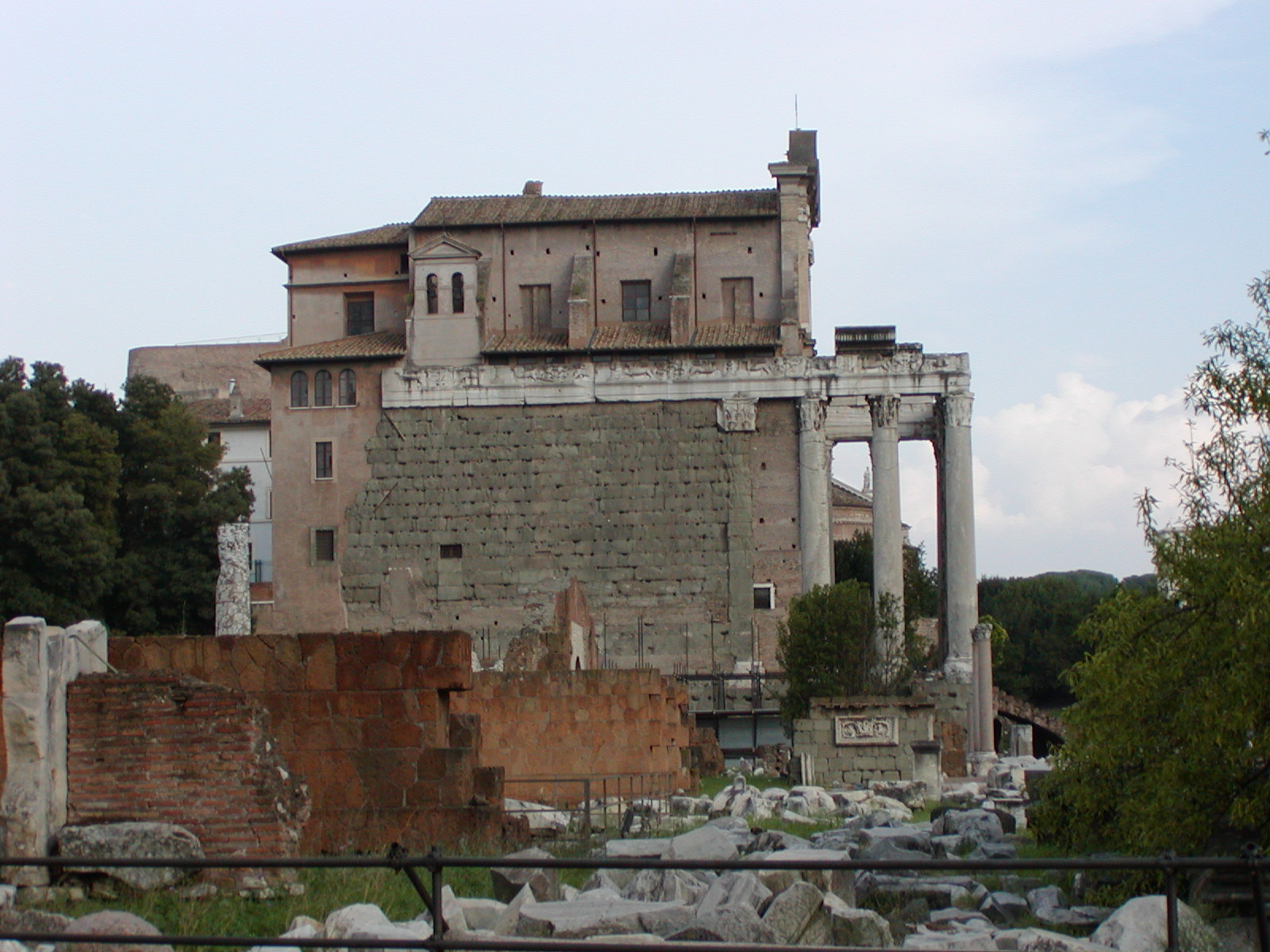 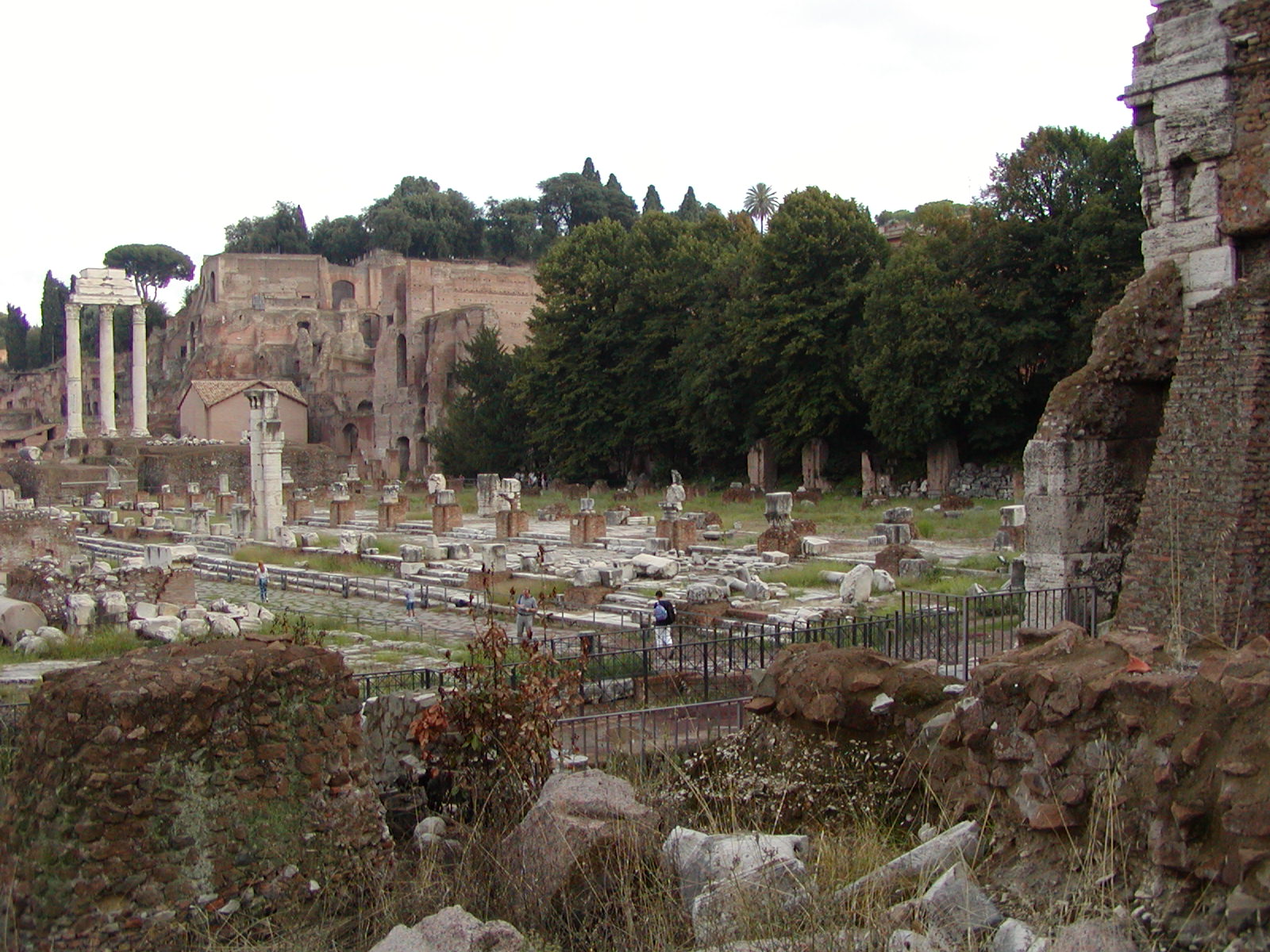 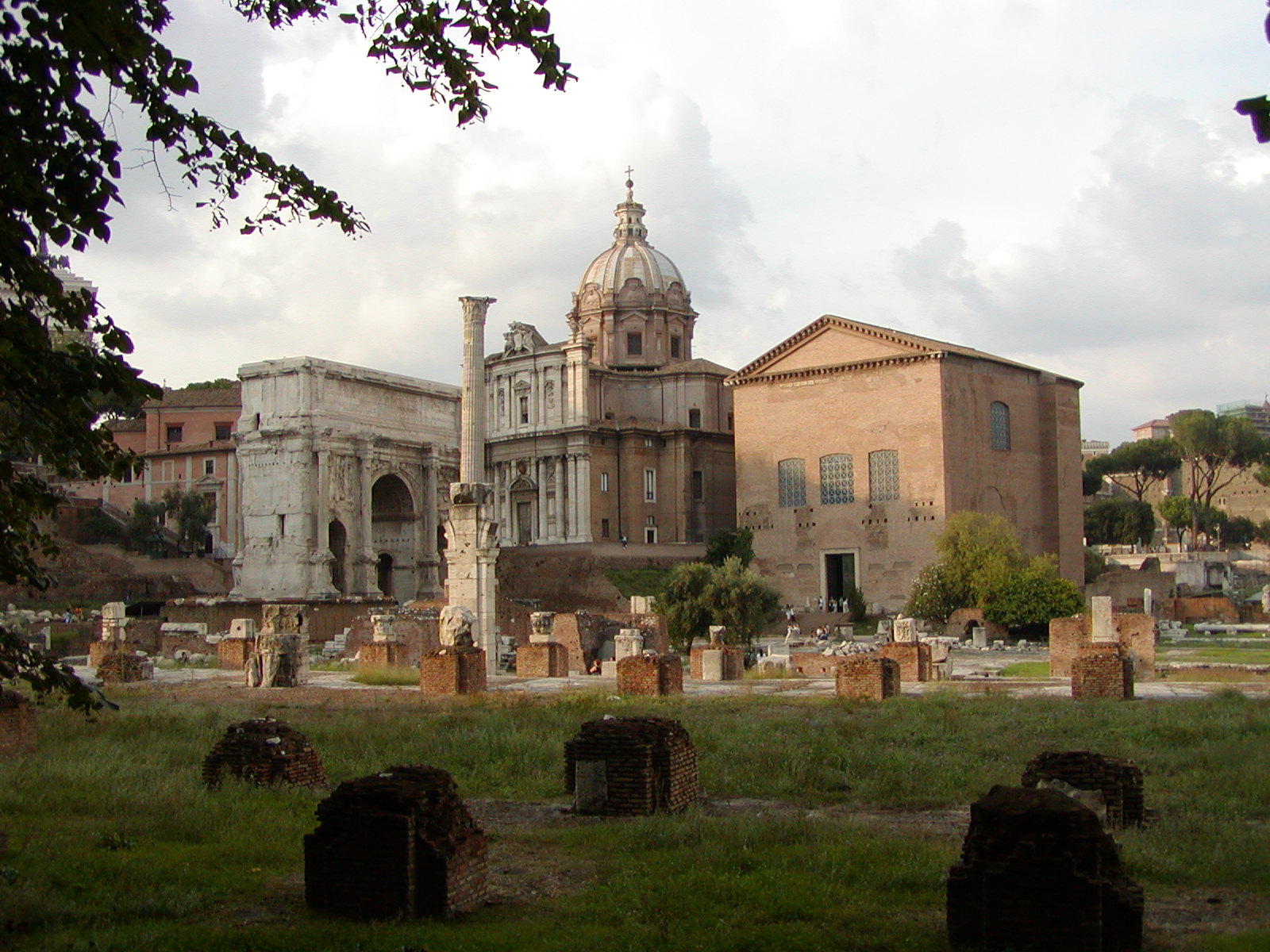 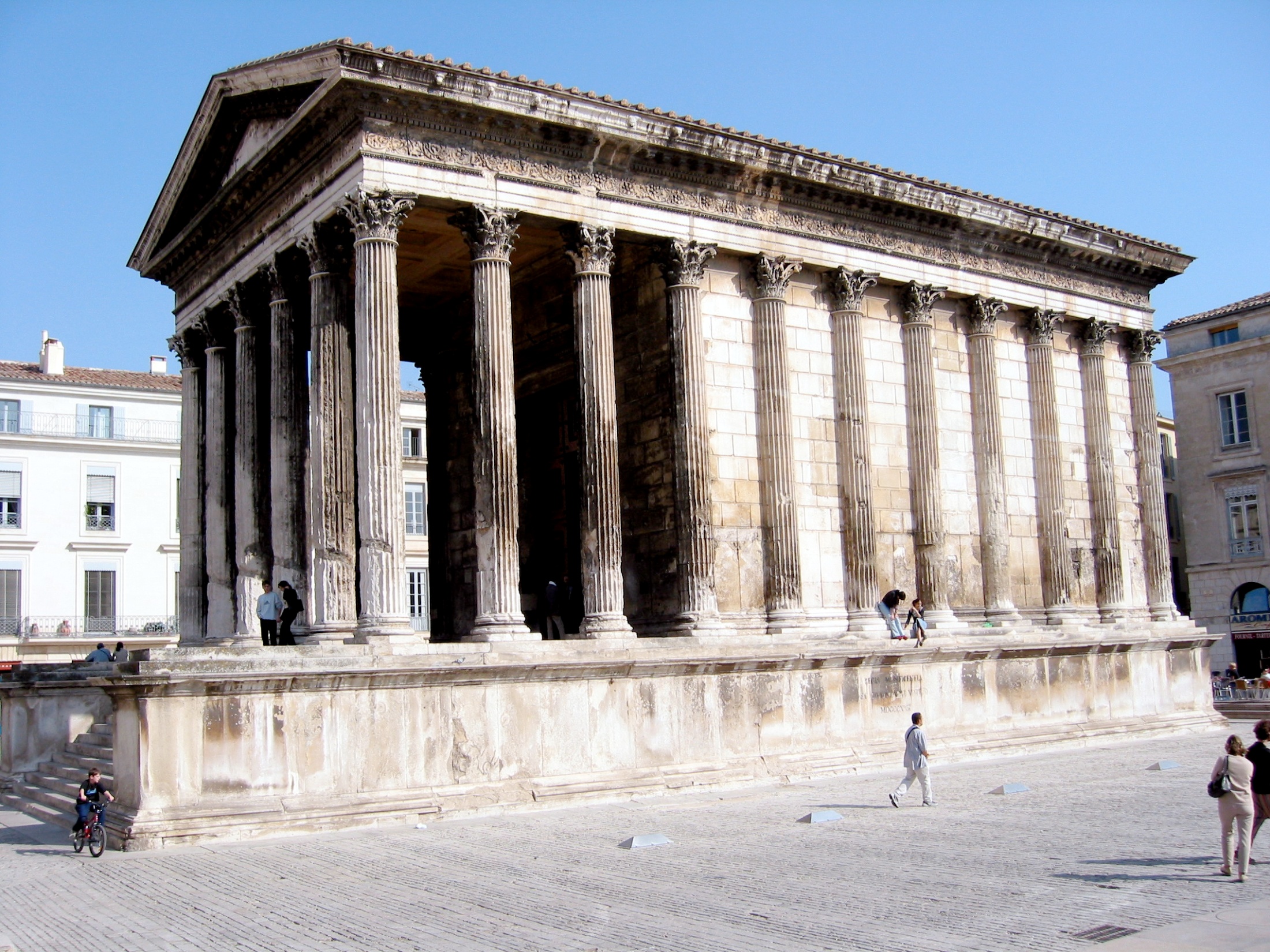 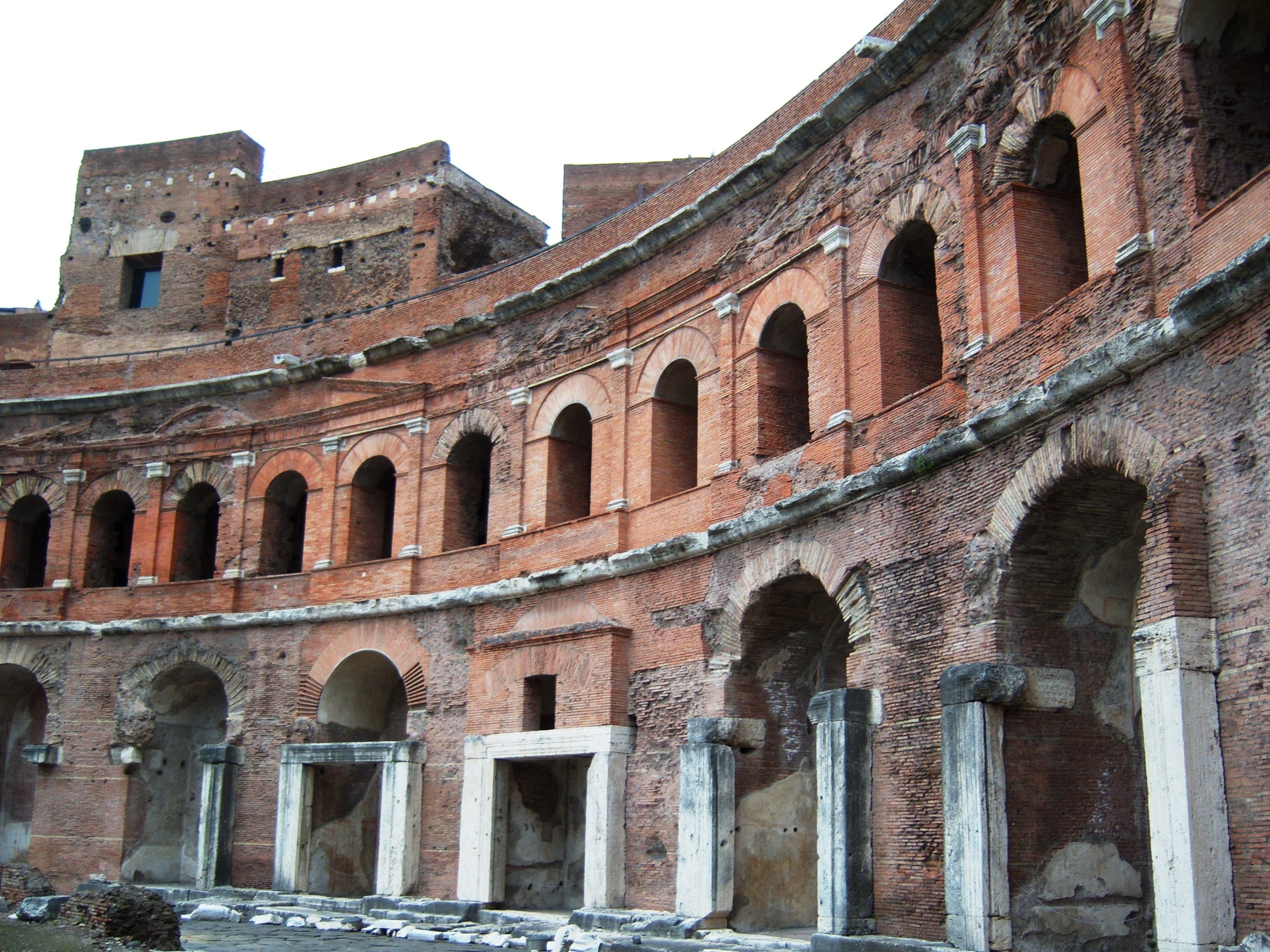 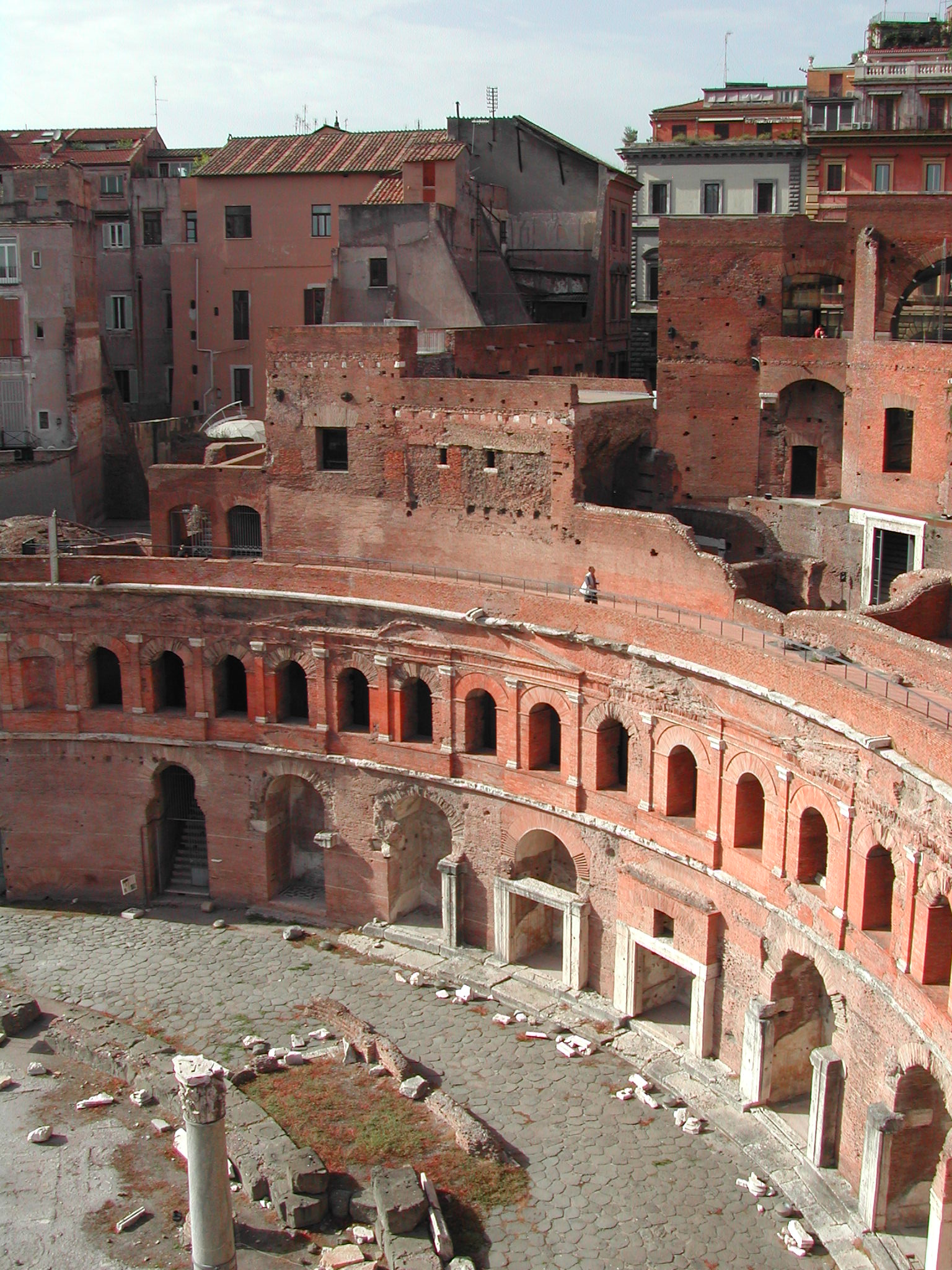 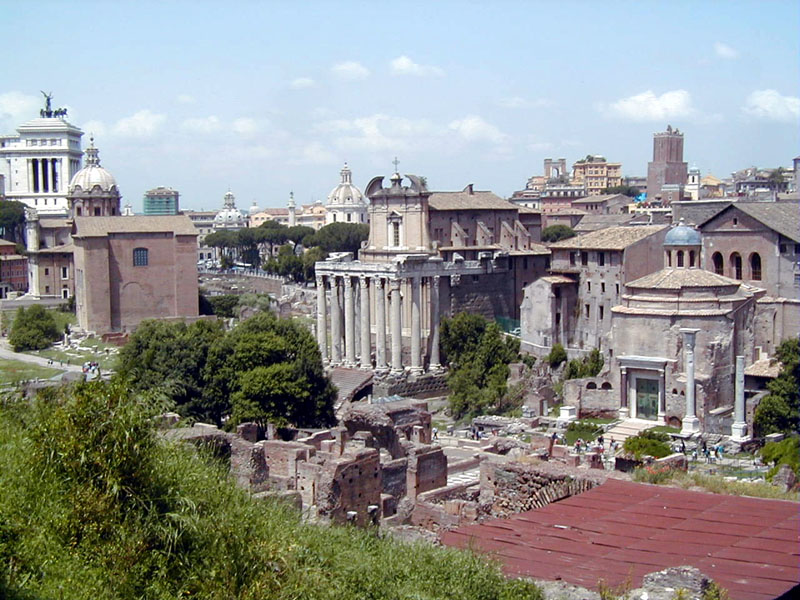 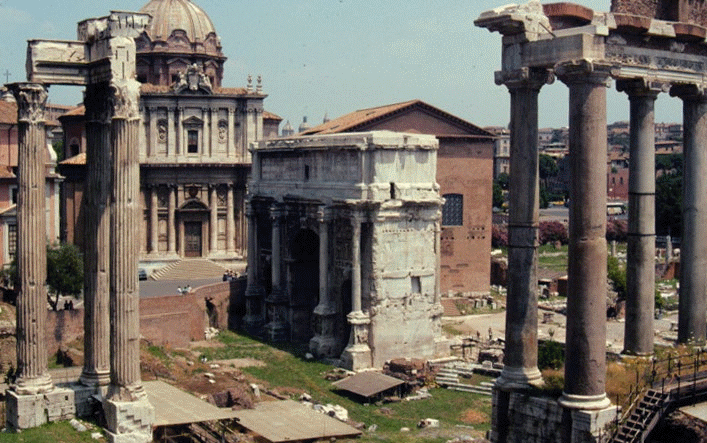 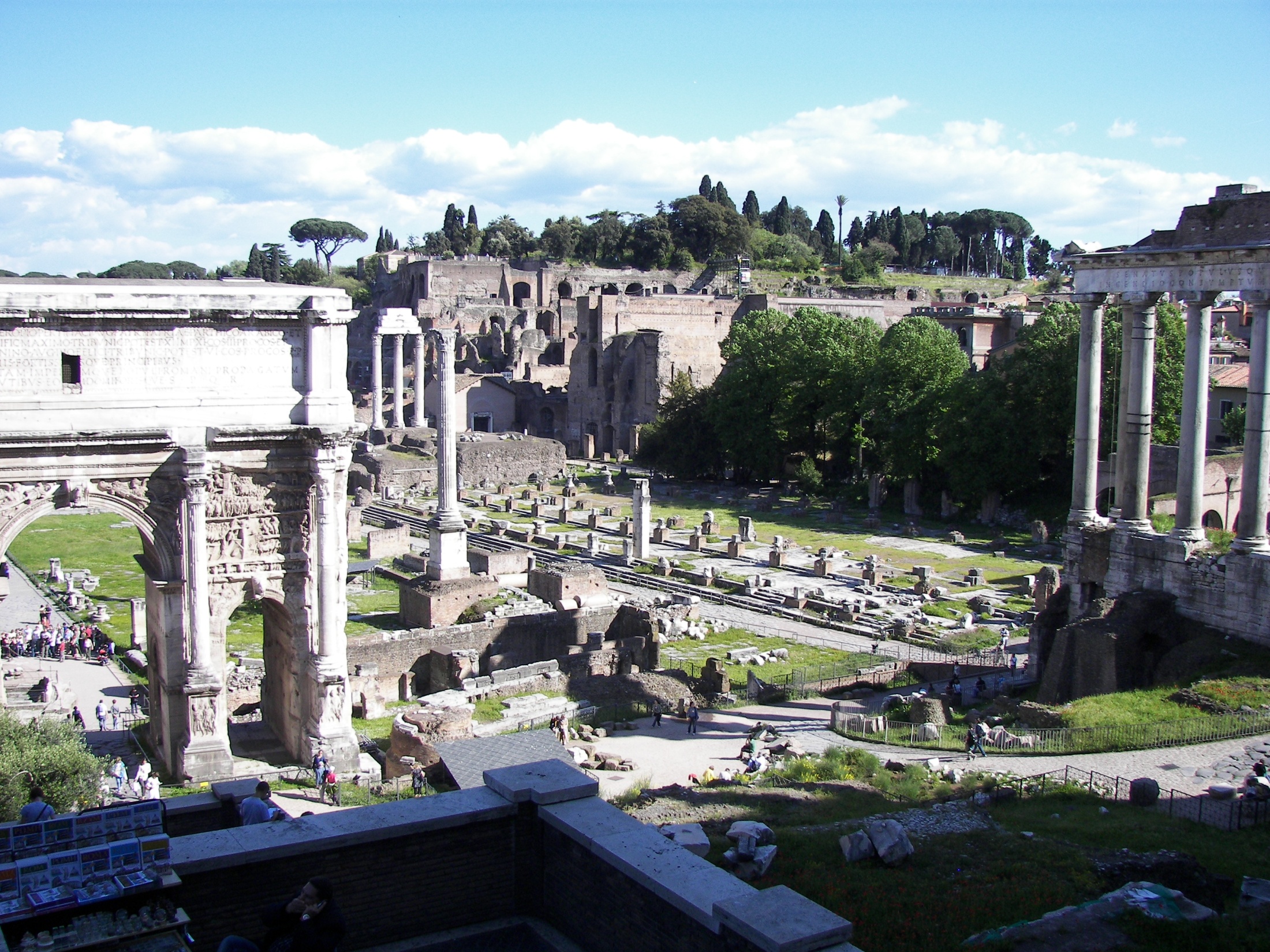 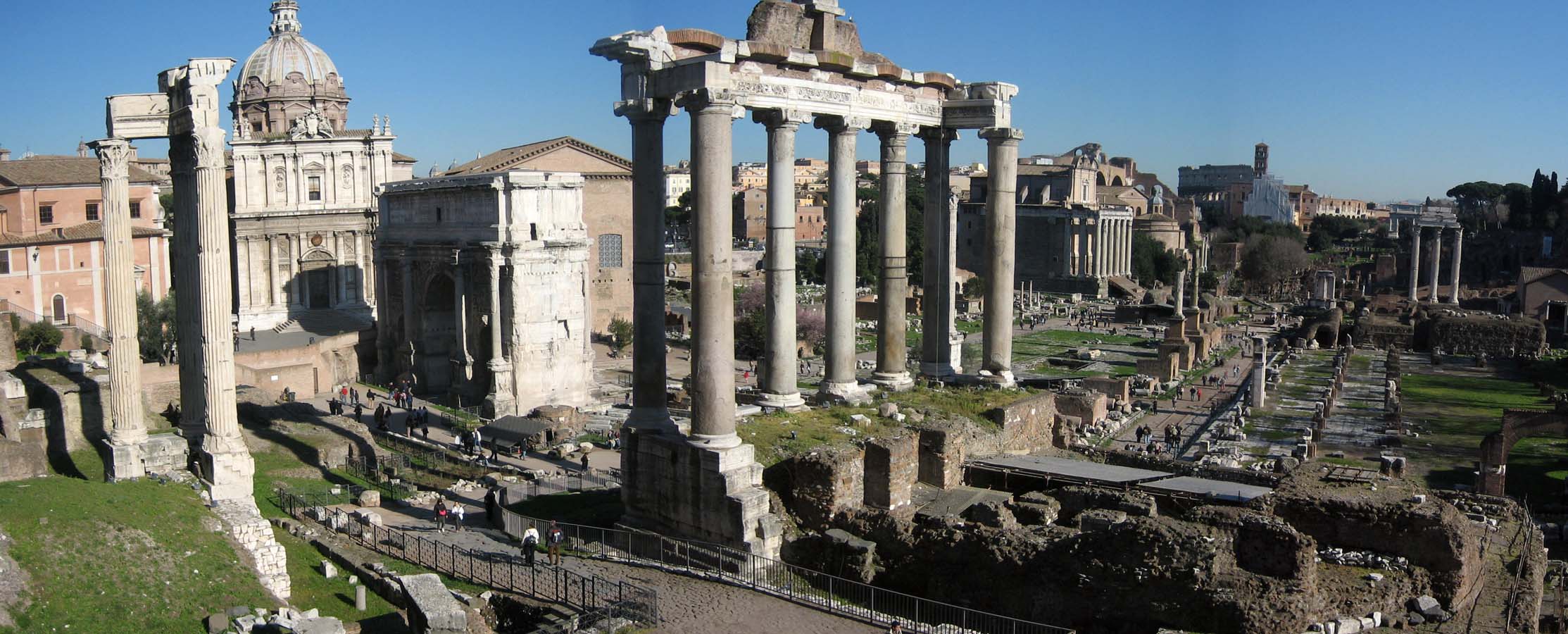 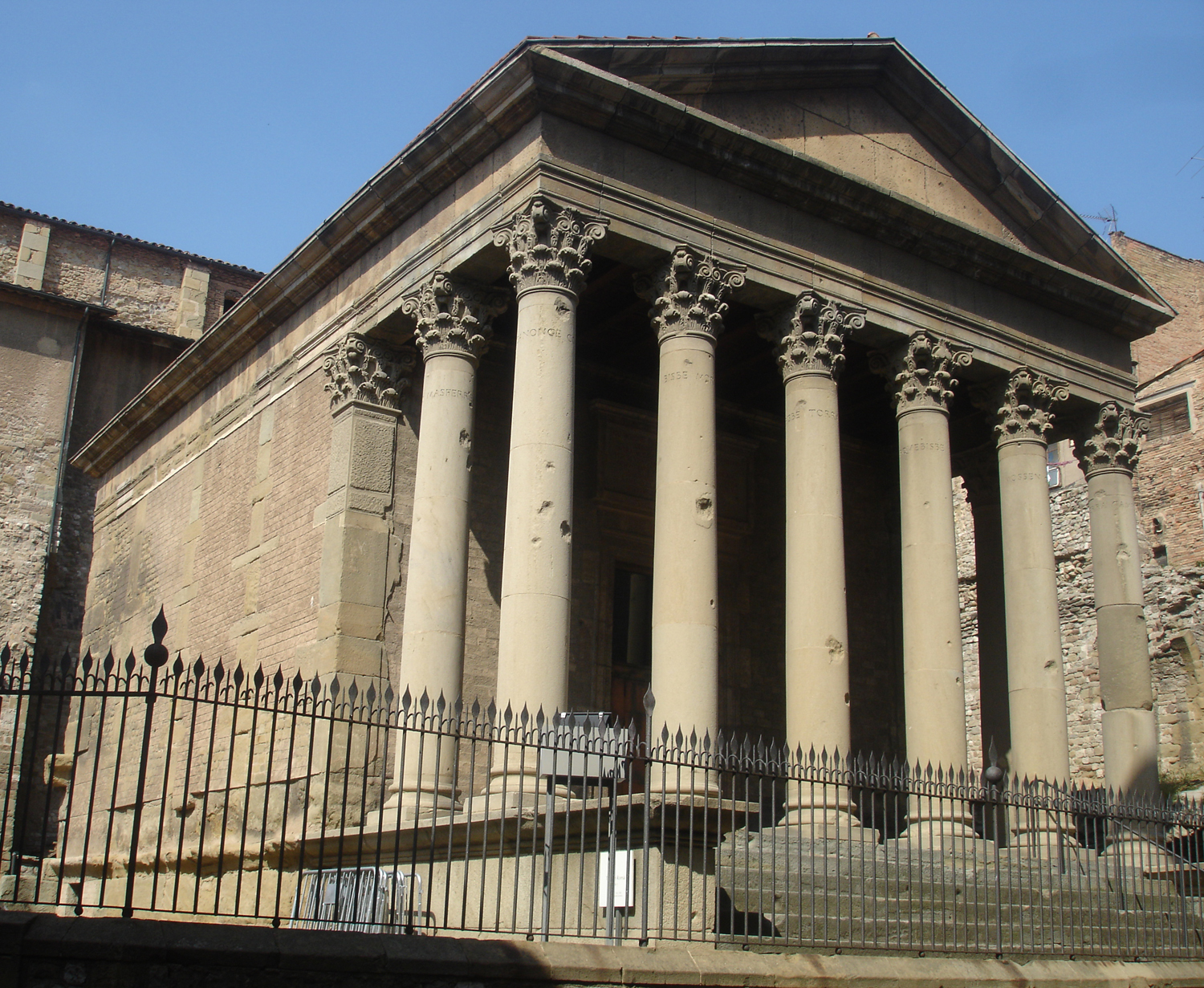 Roman Empire religious edifices
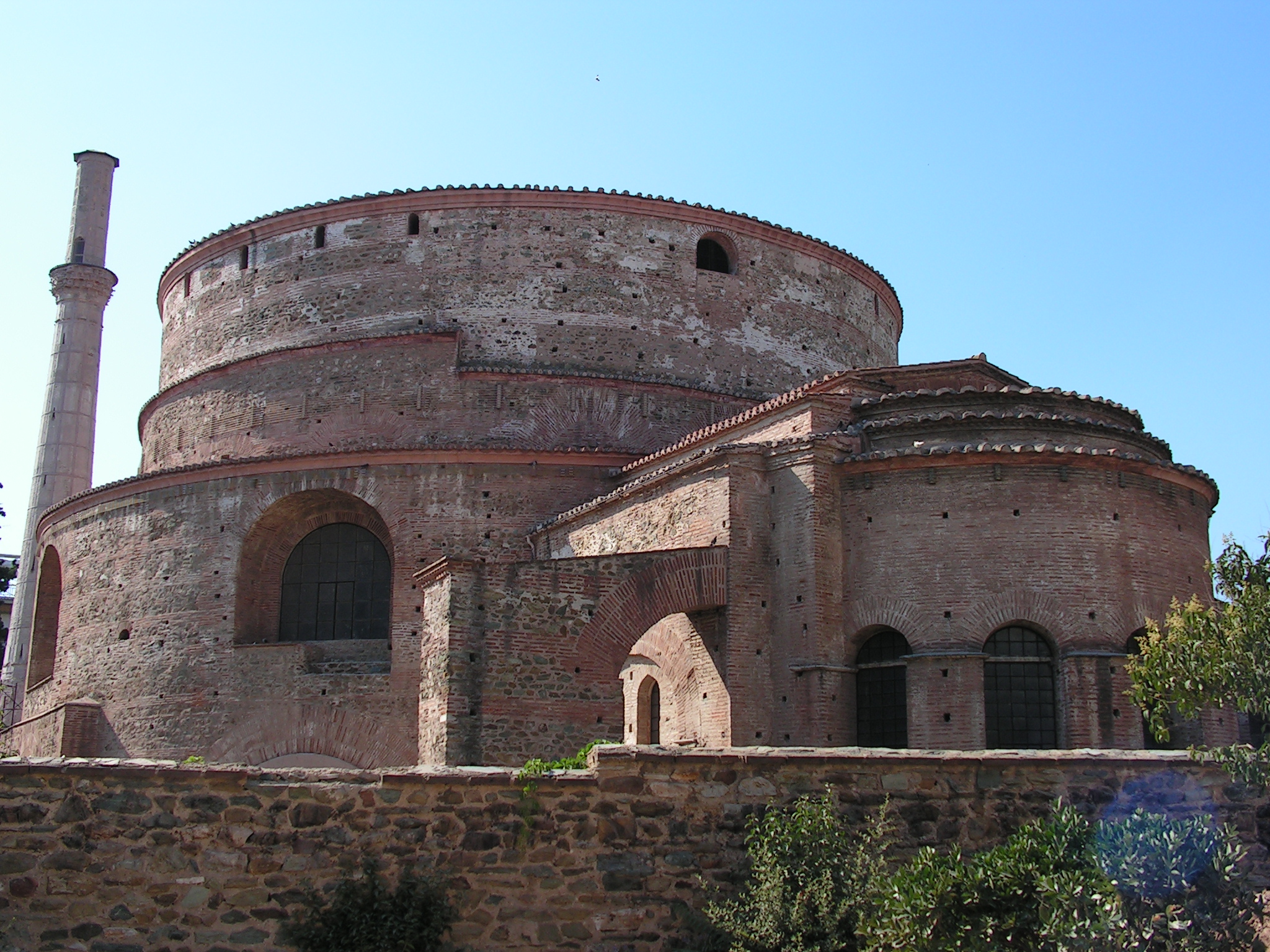 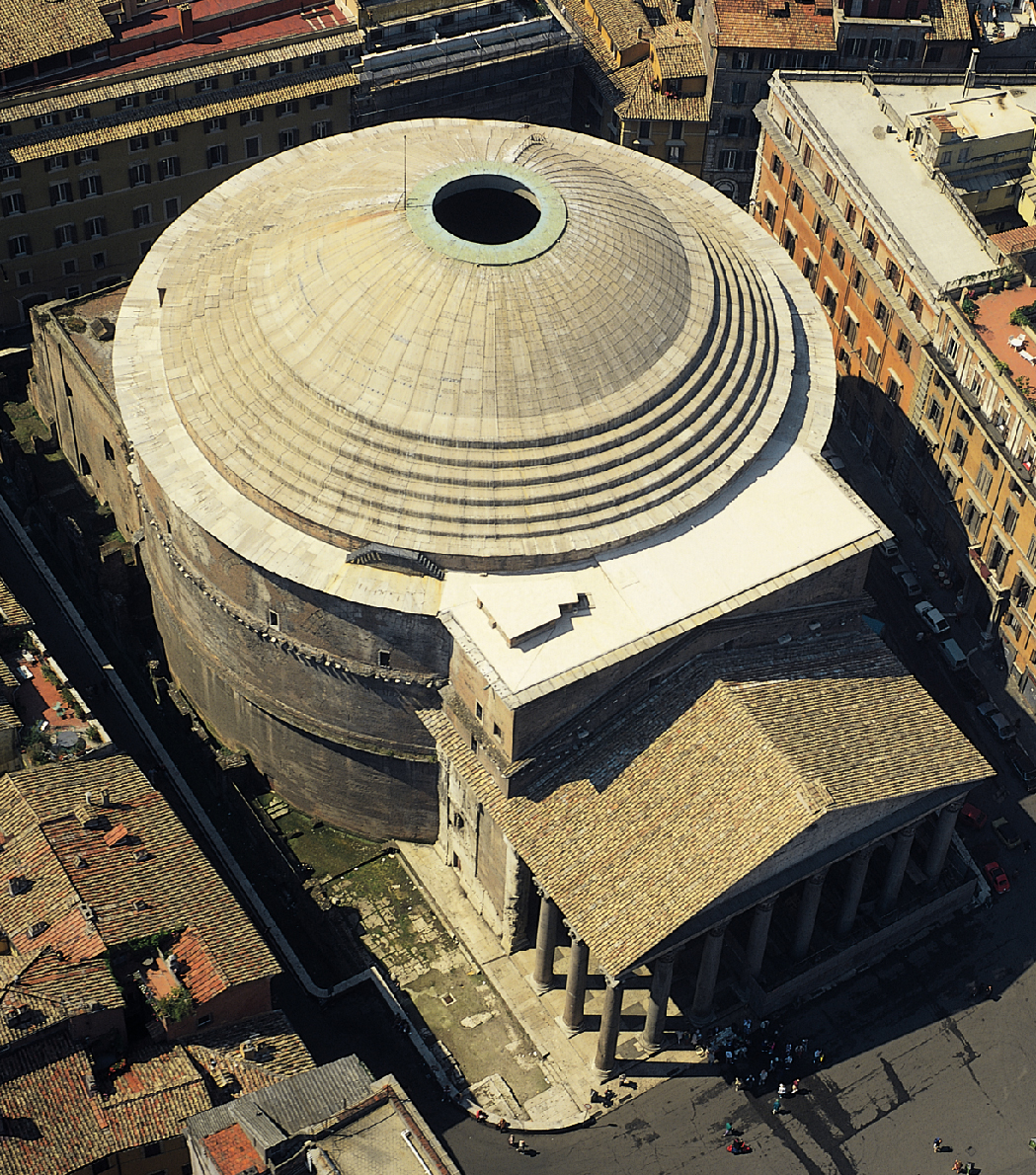 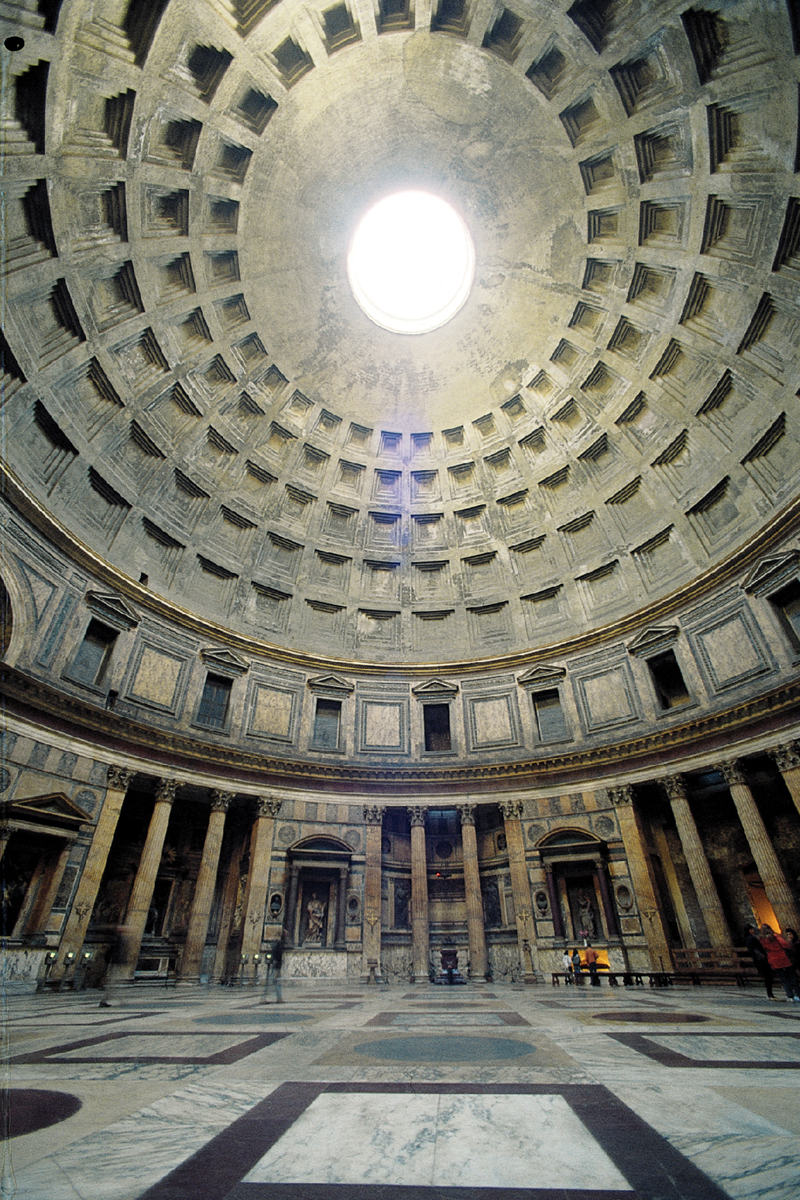 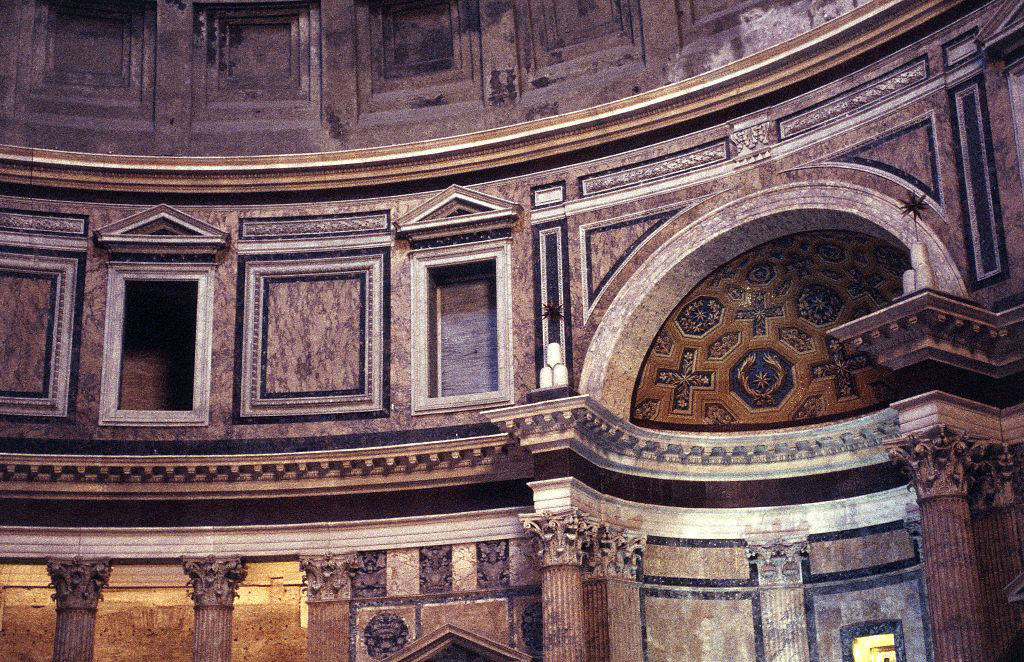 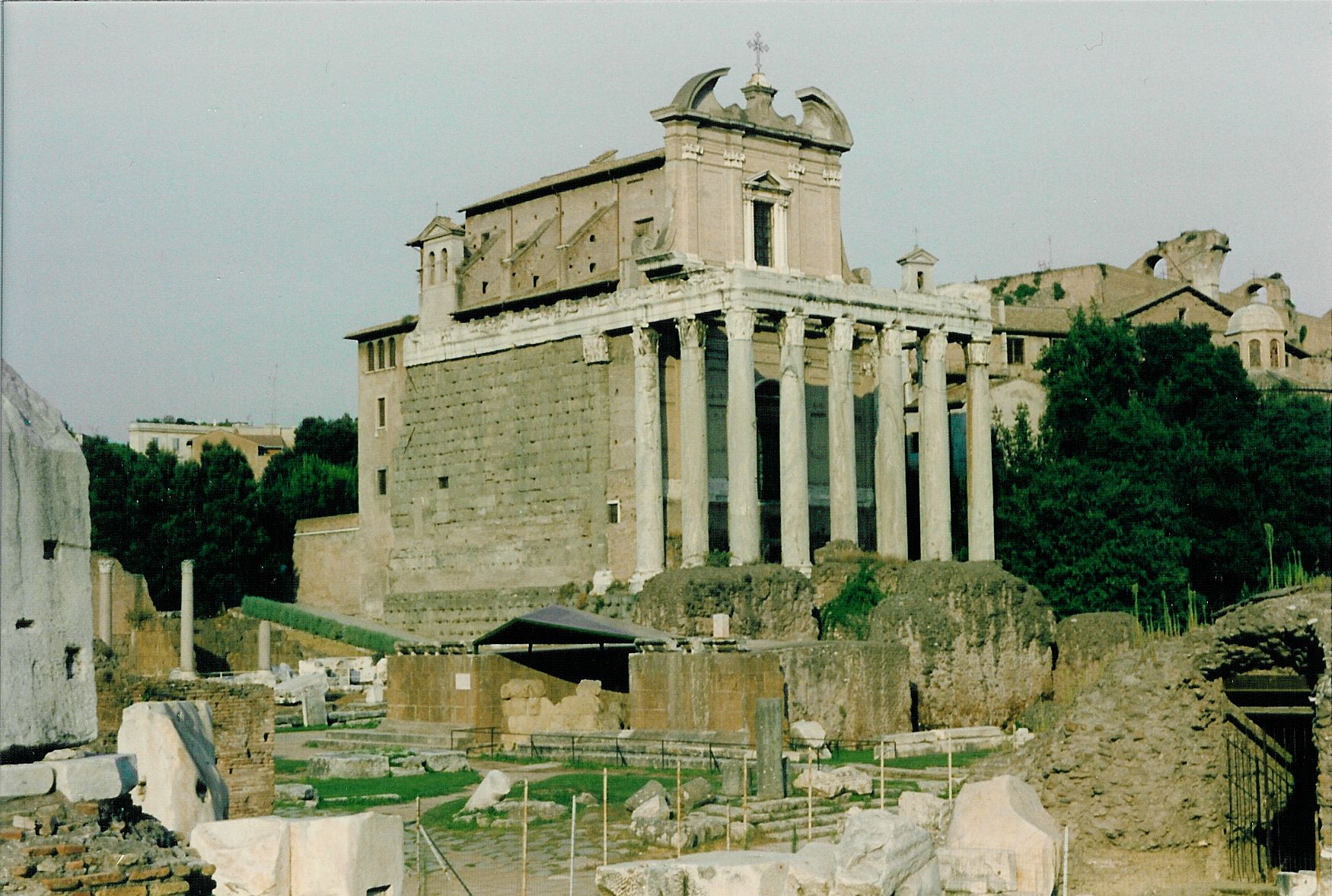 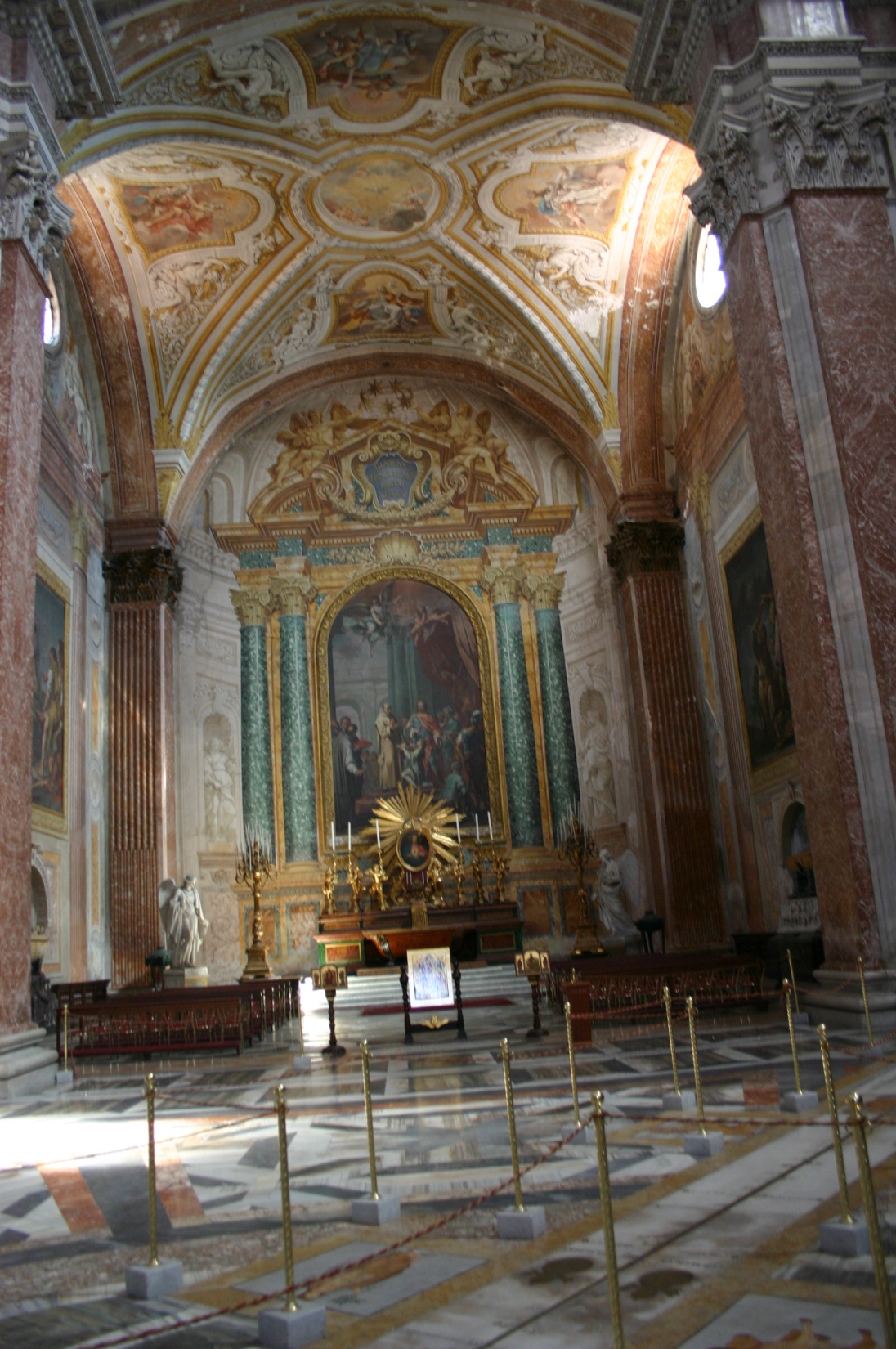 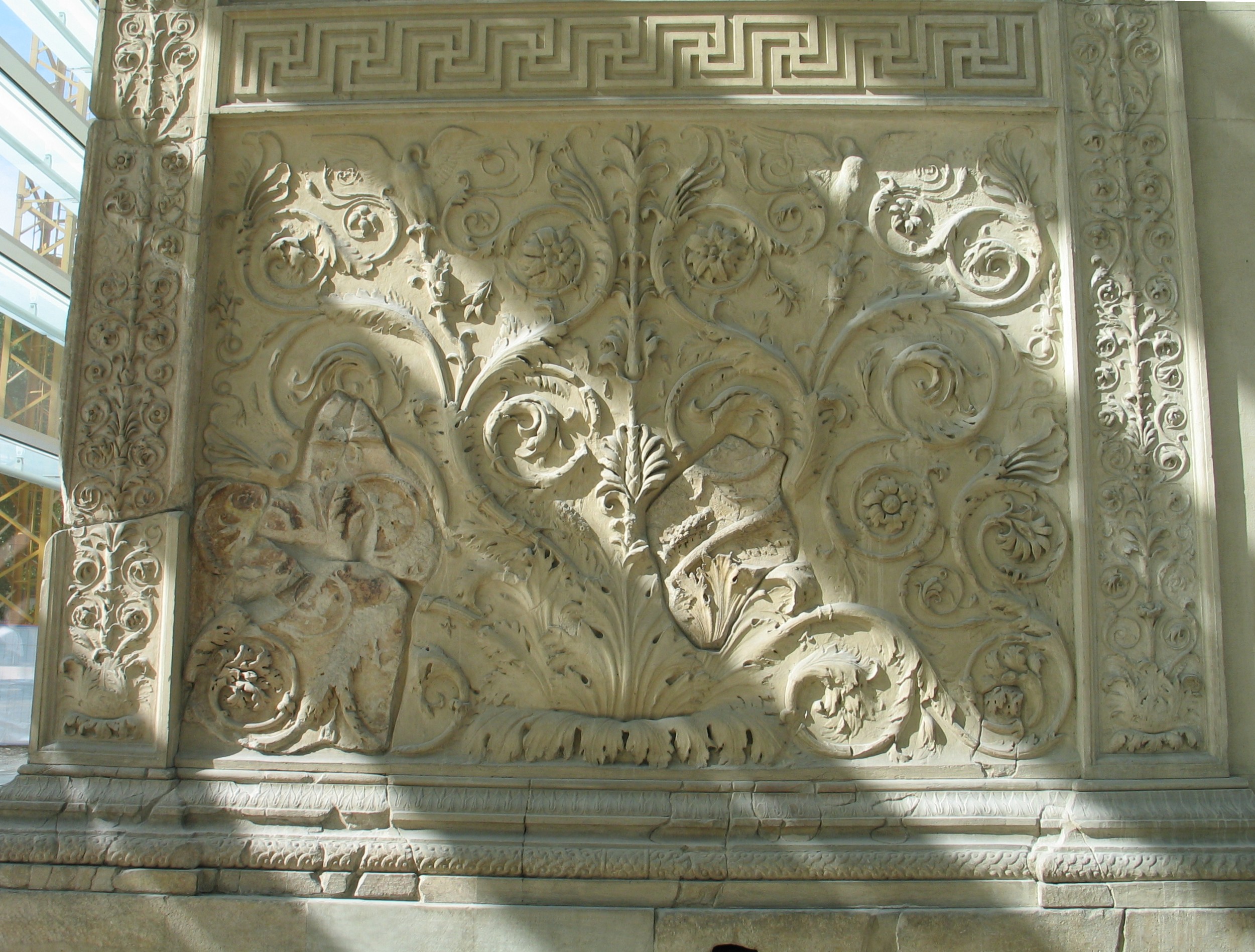 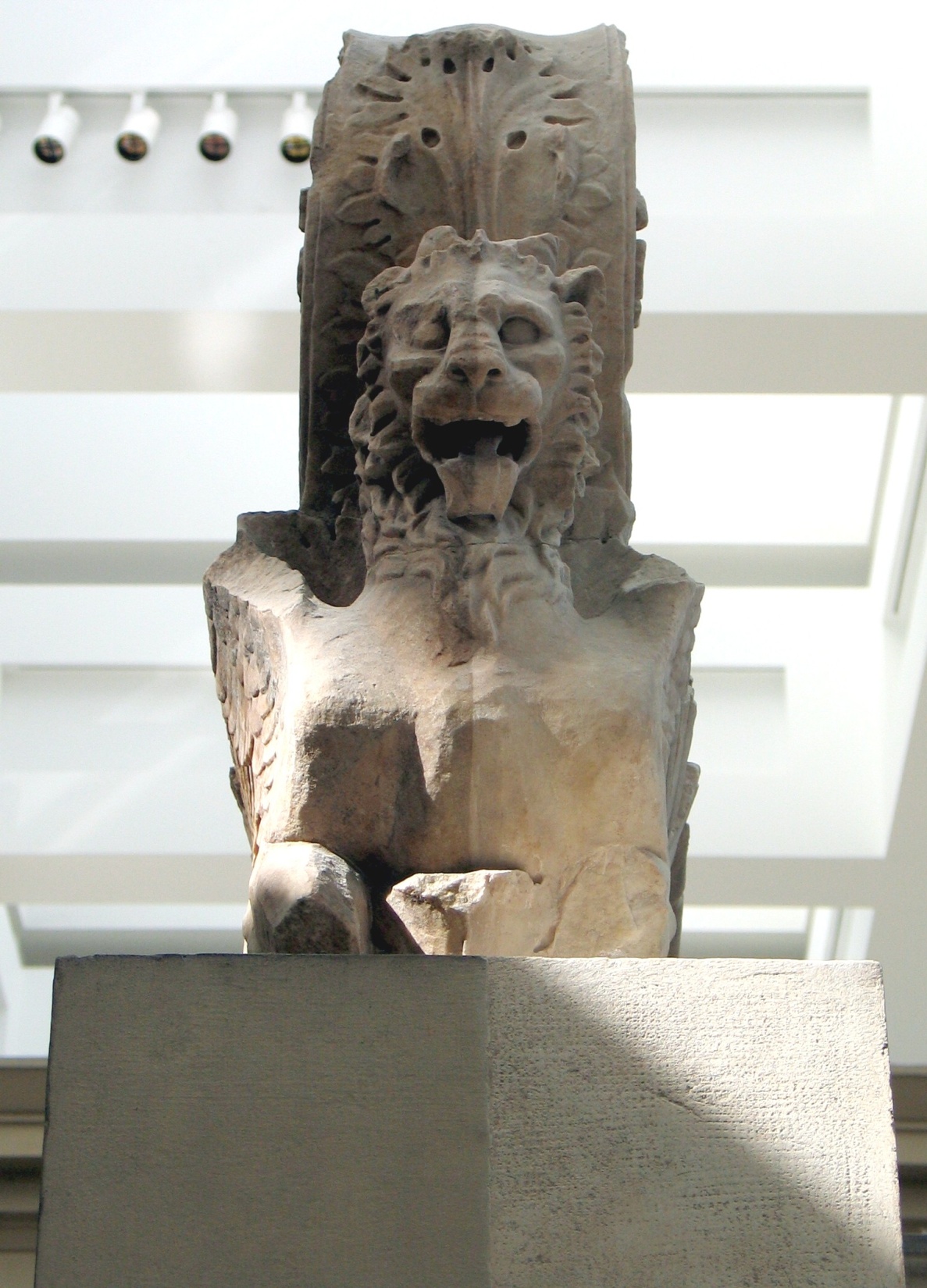 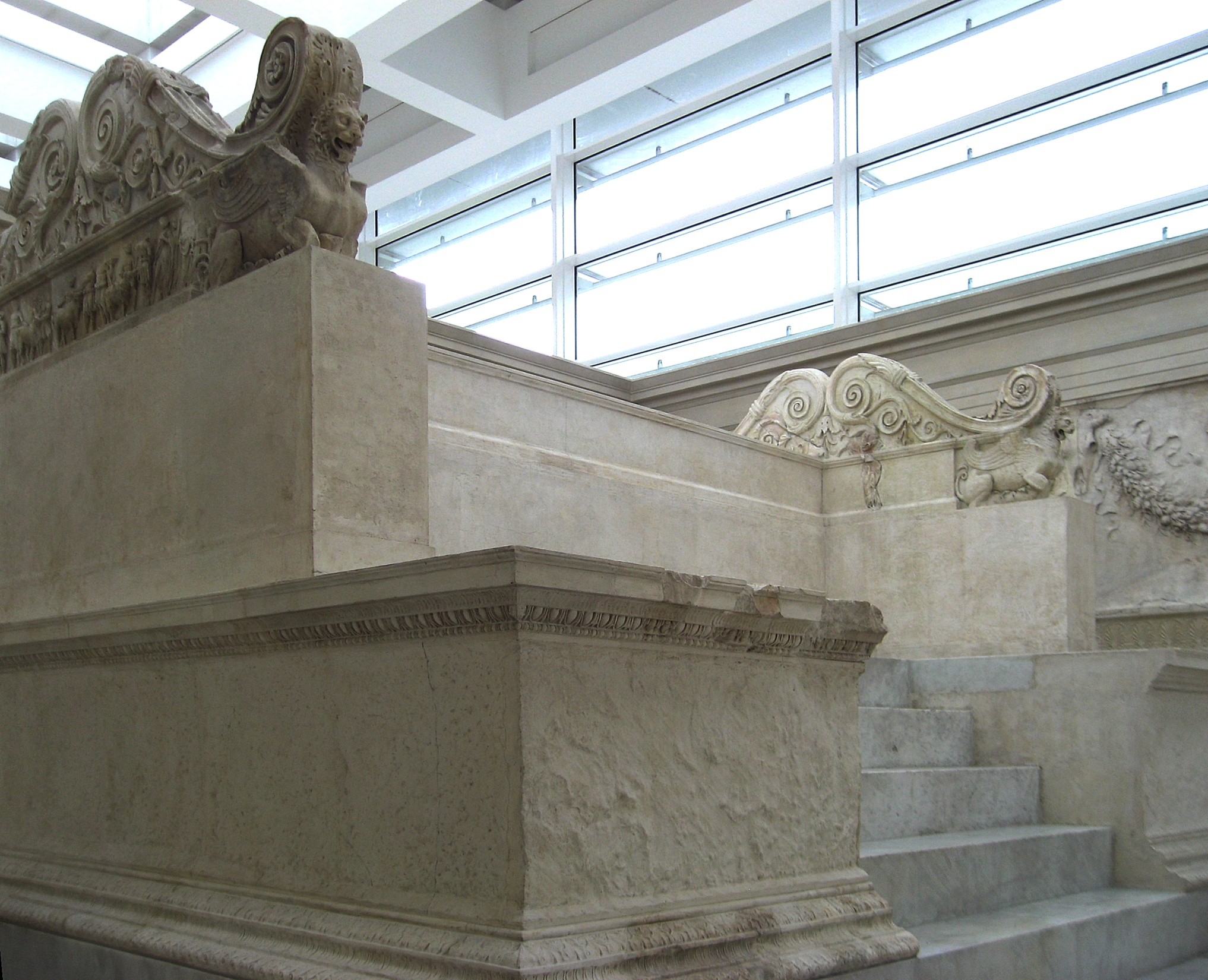 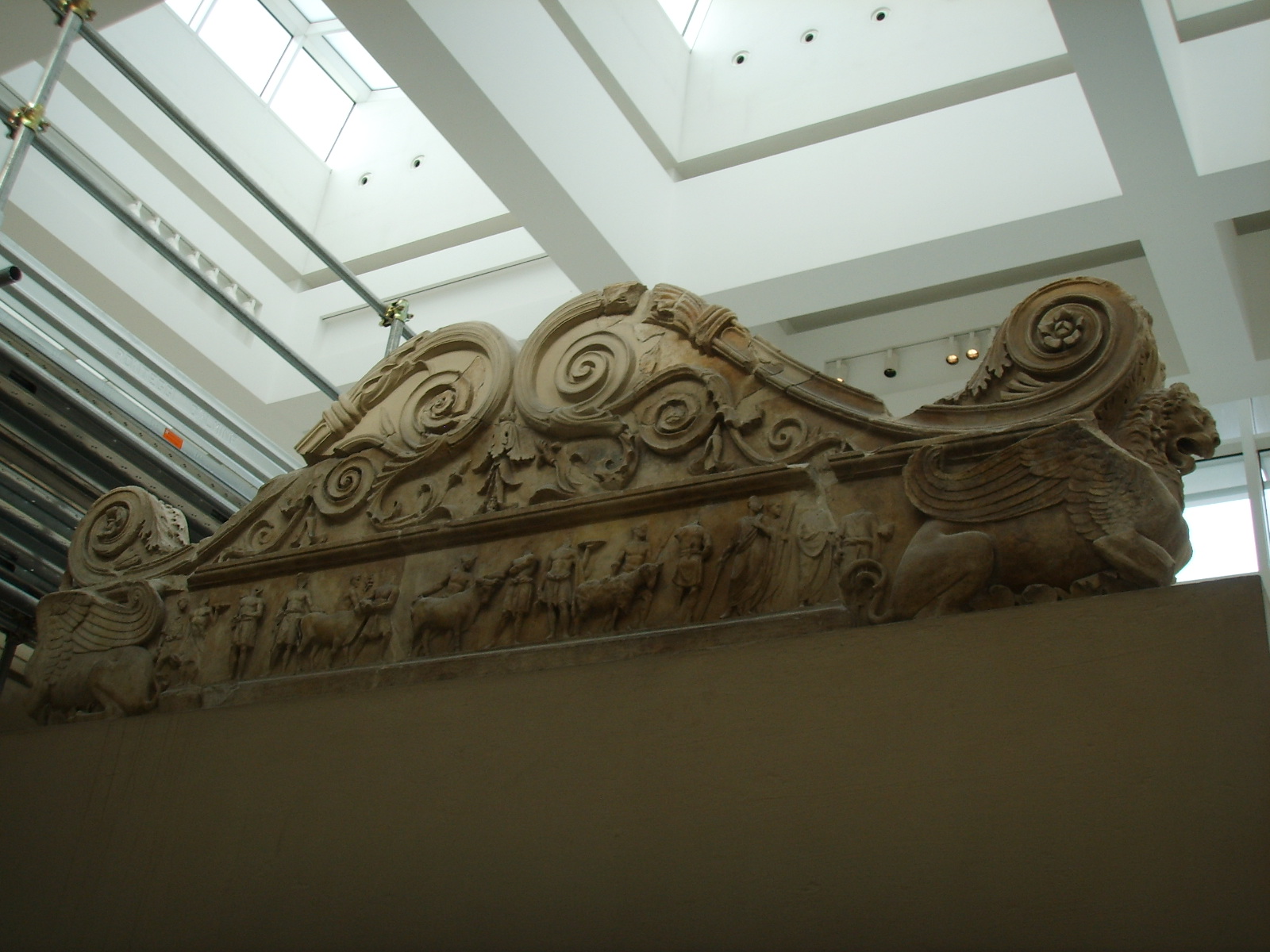 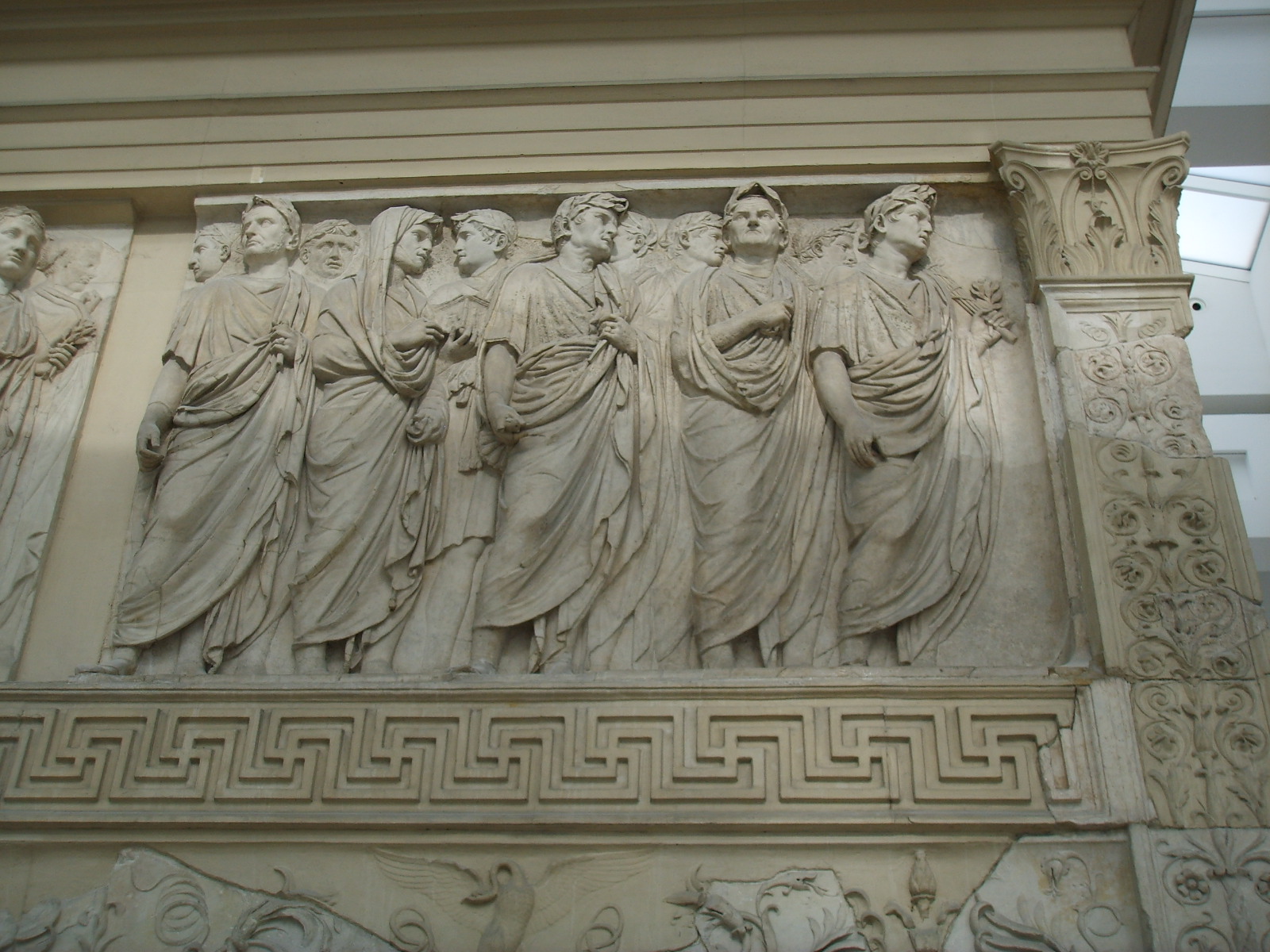 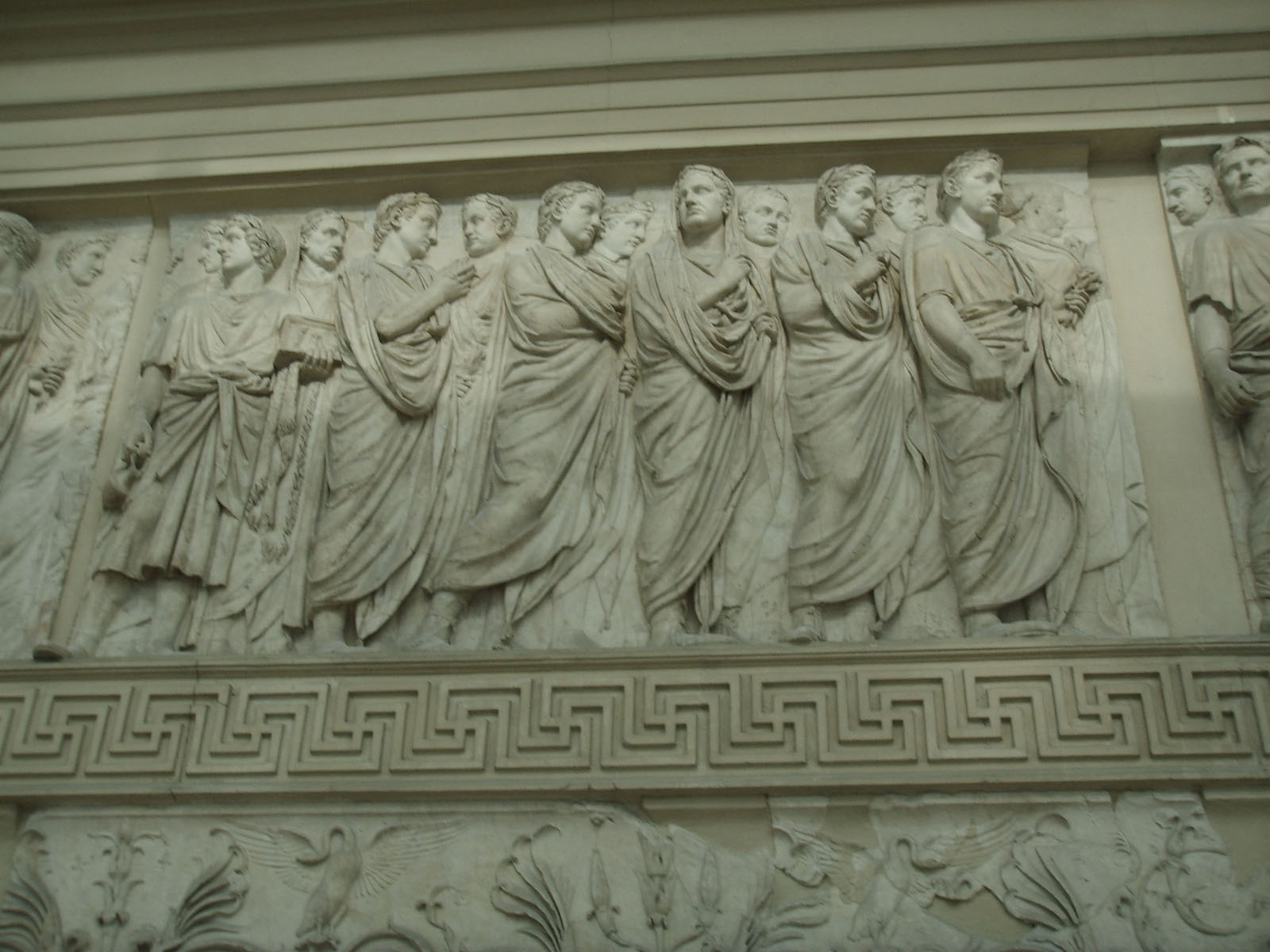 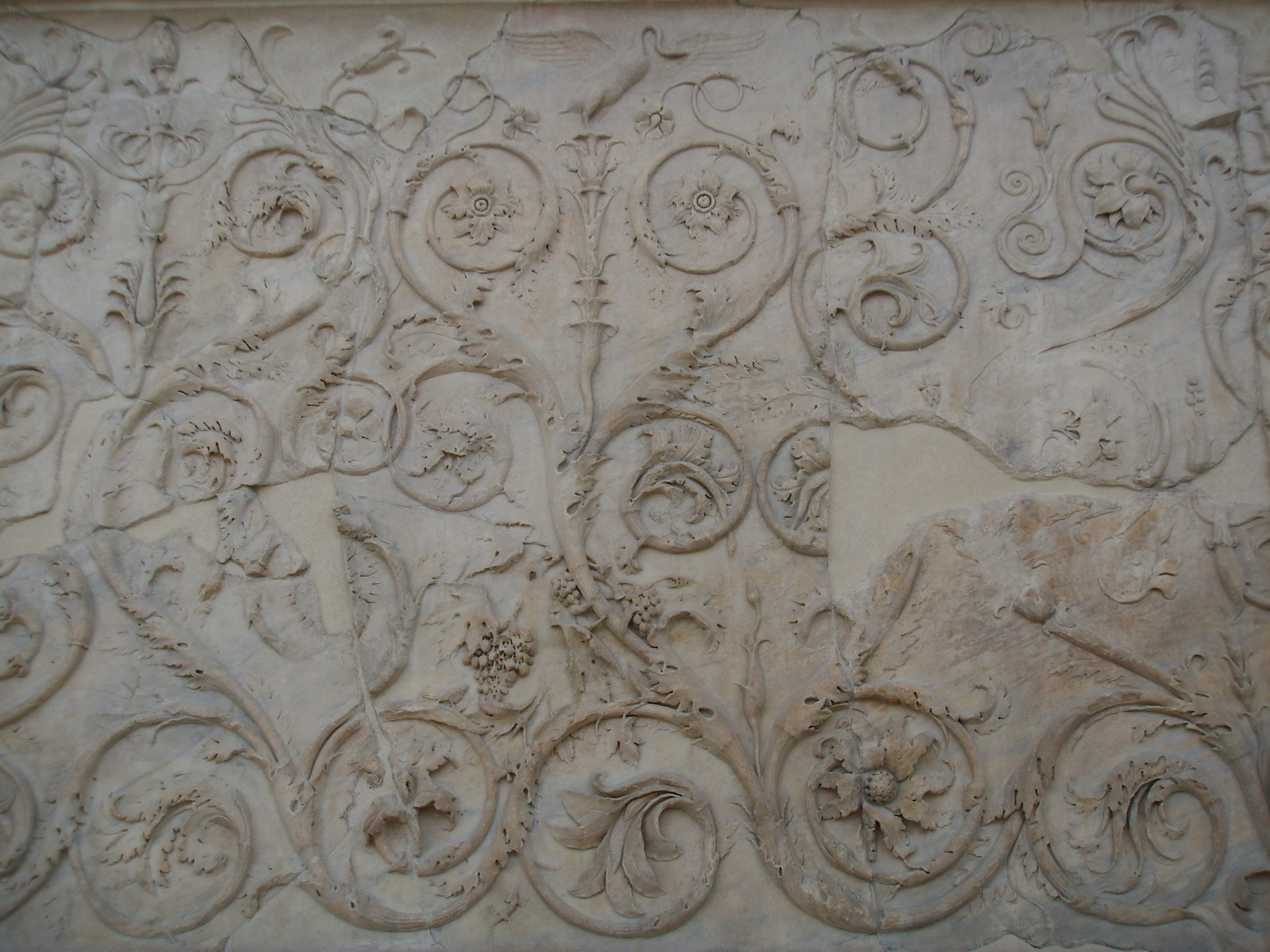 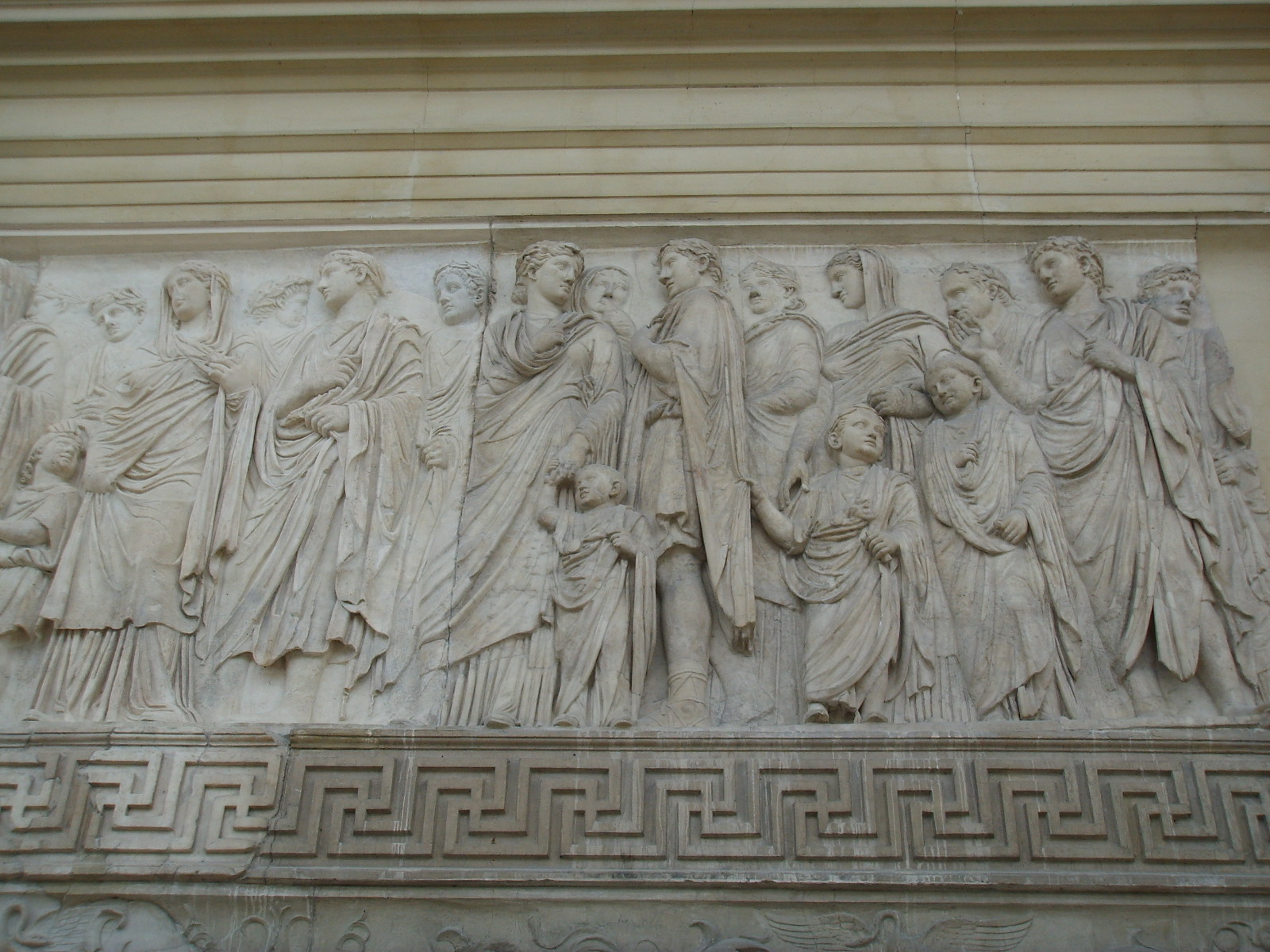 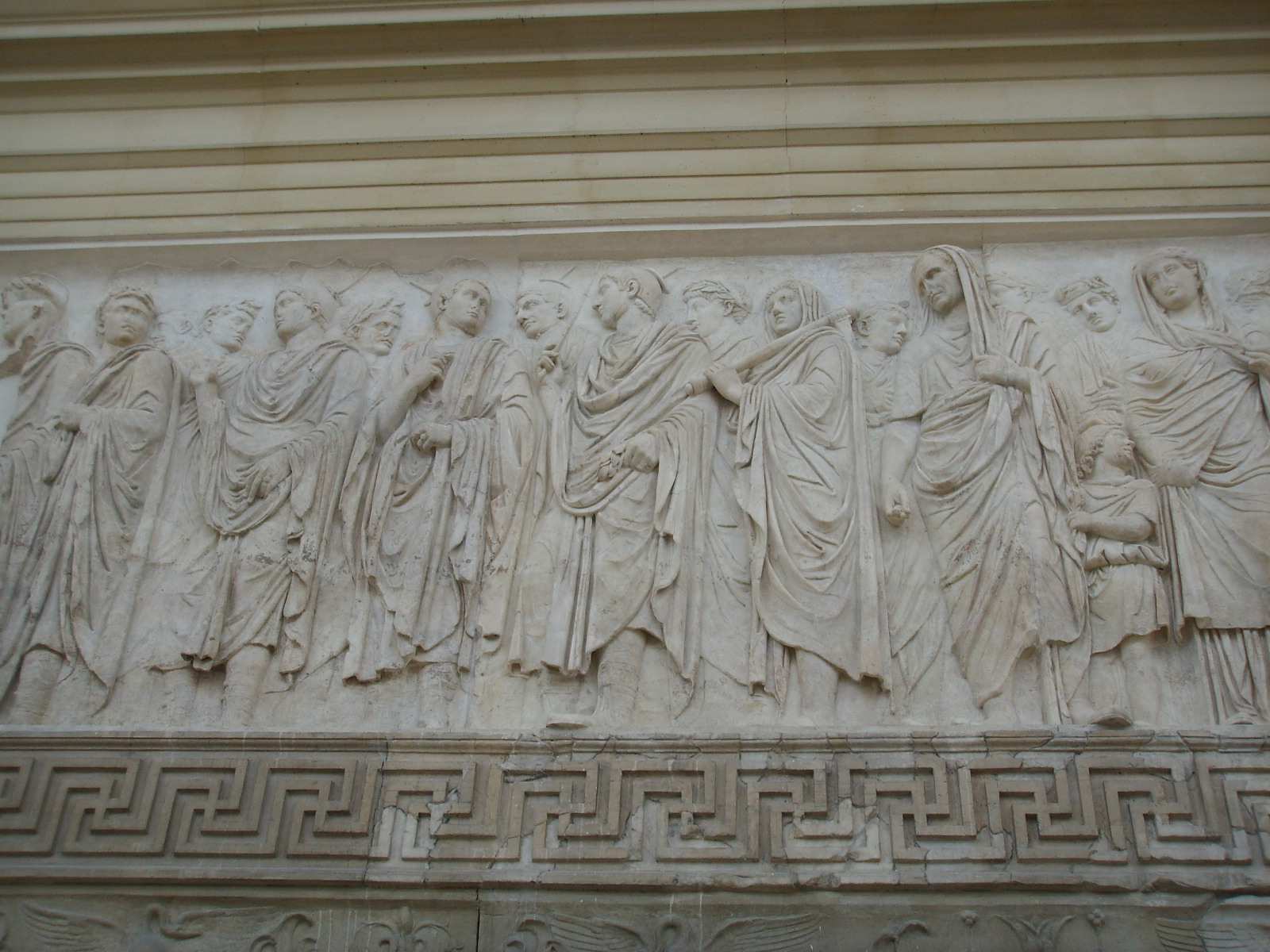 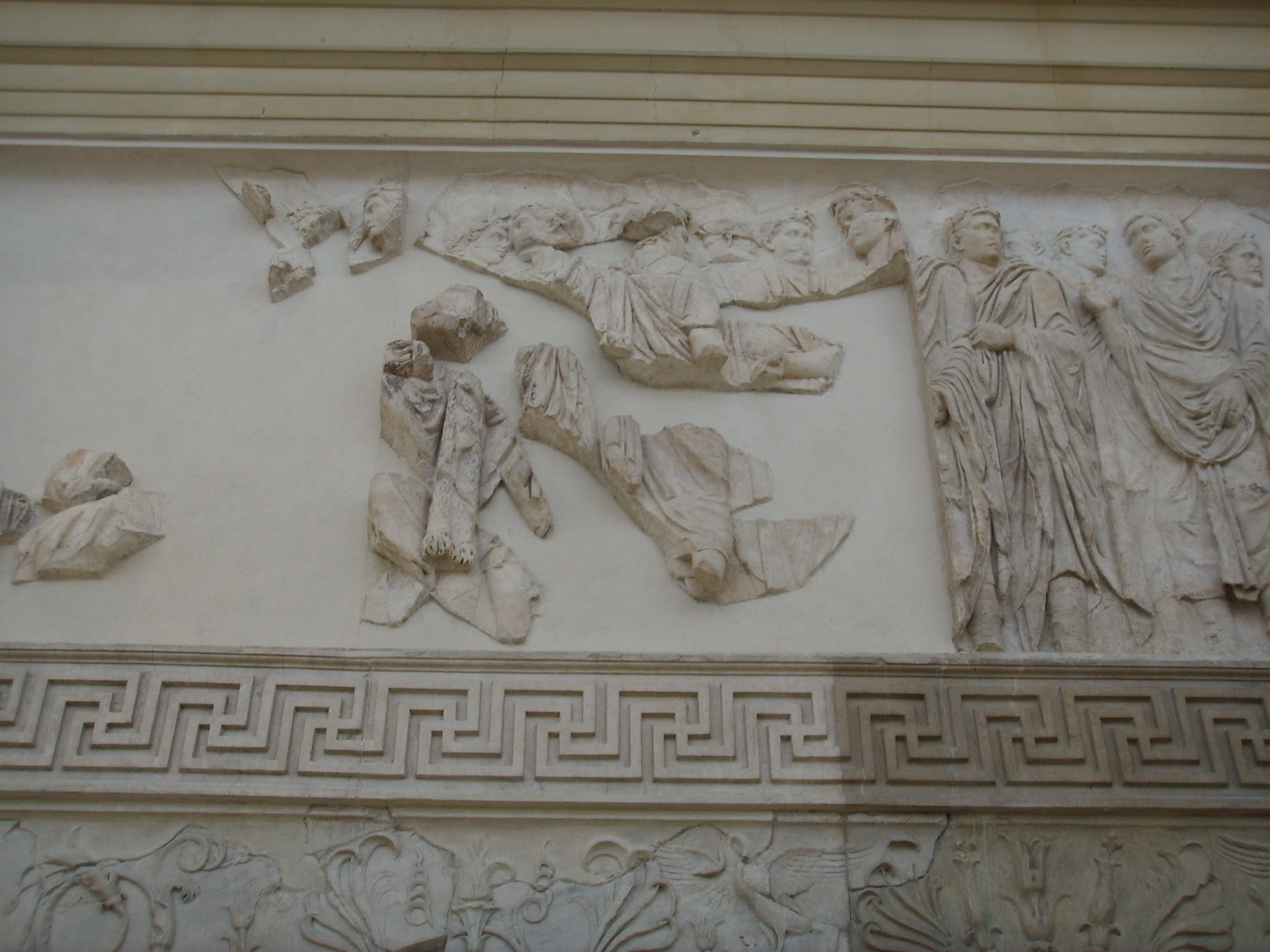 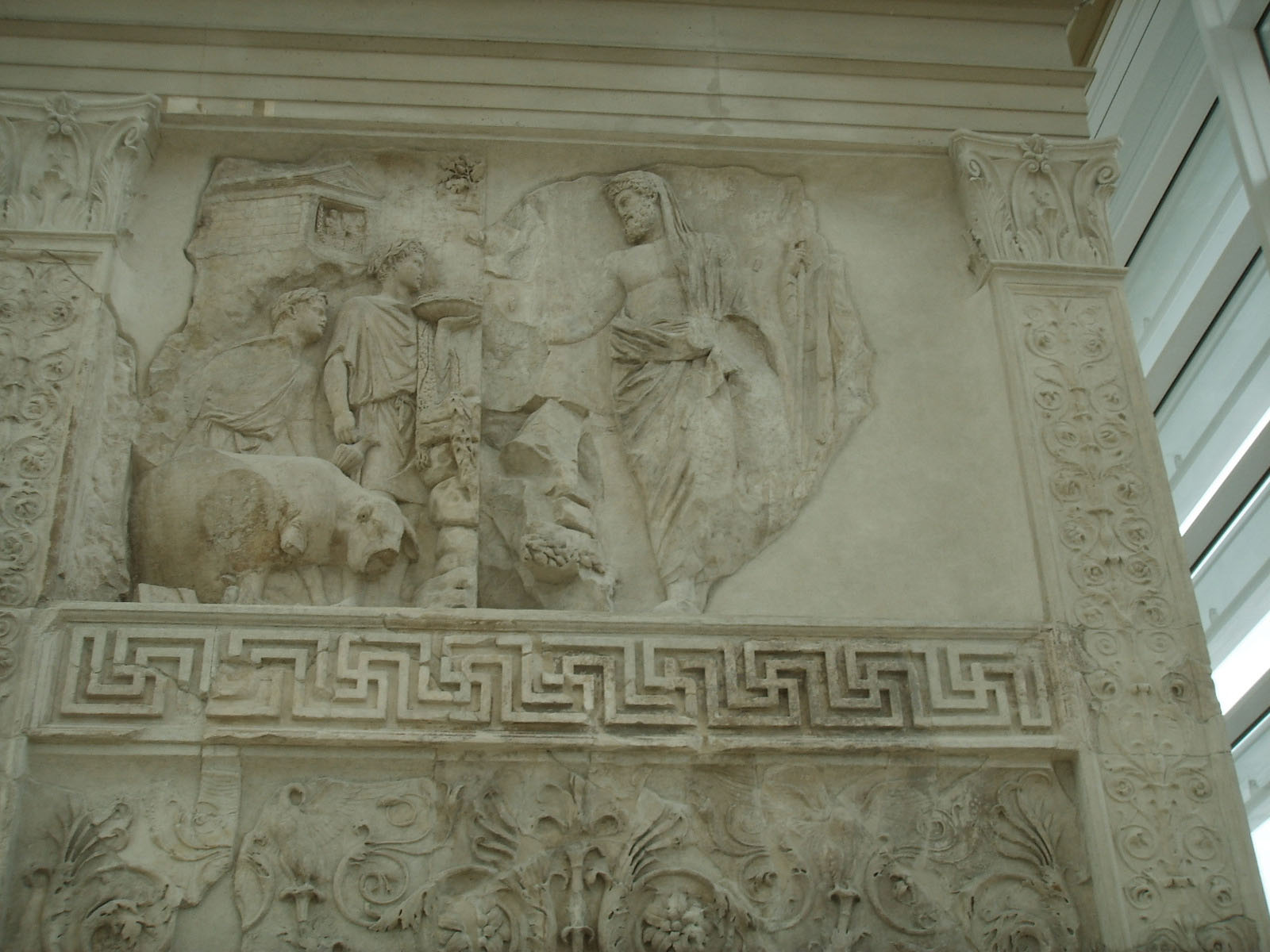 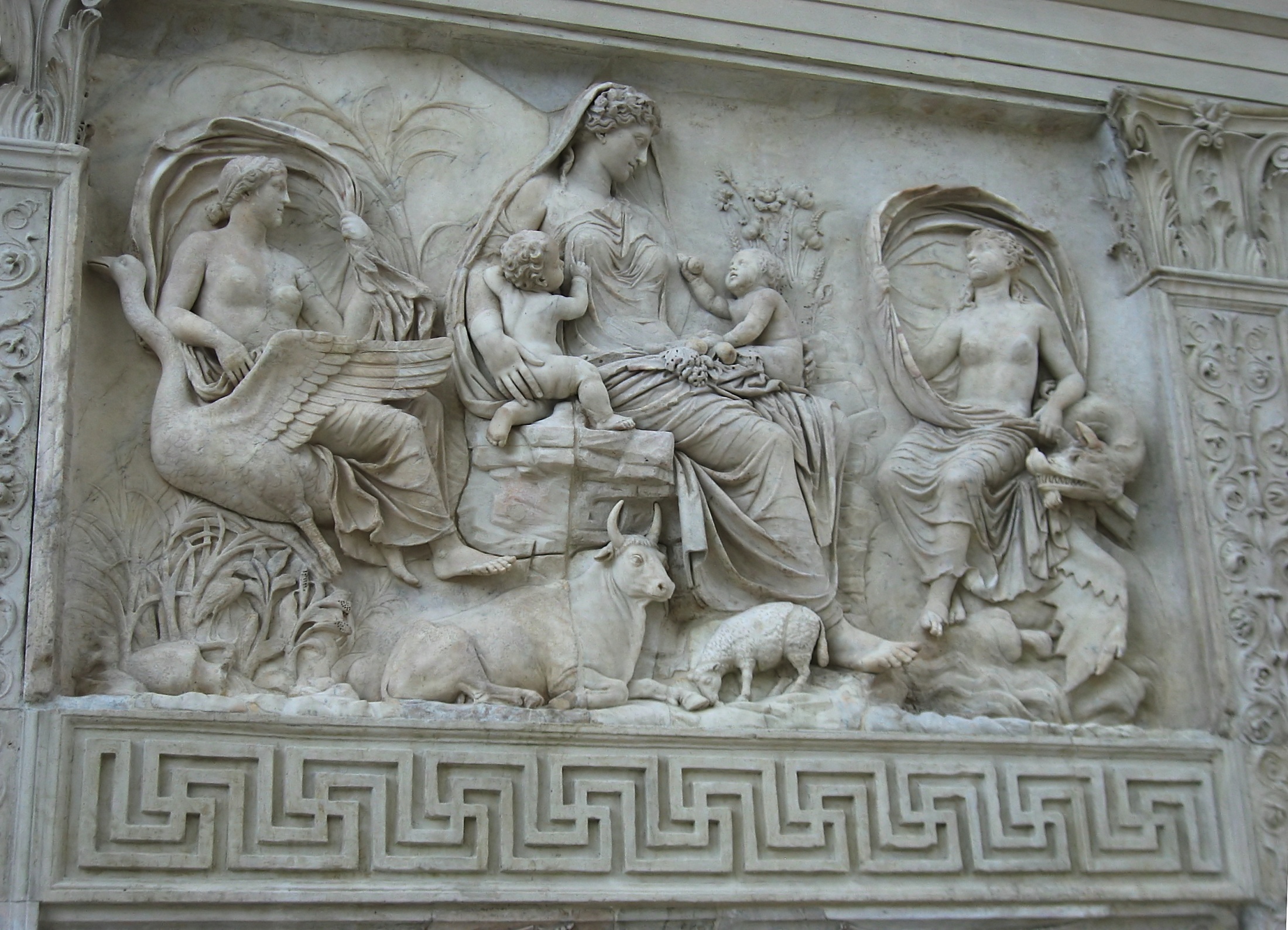 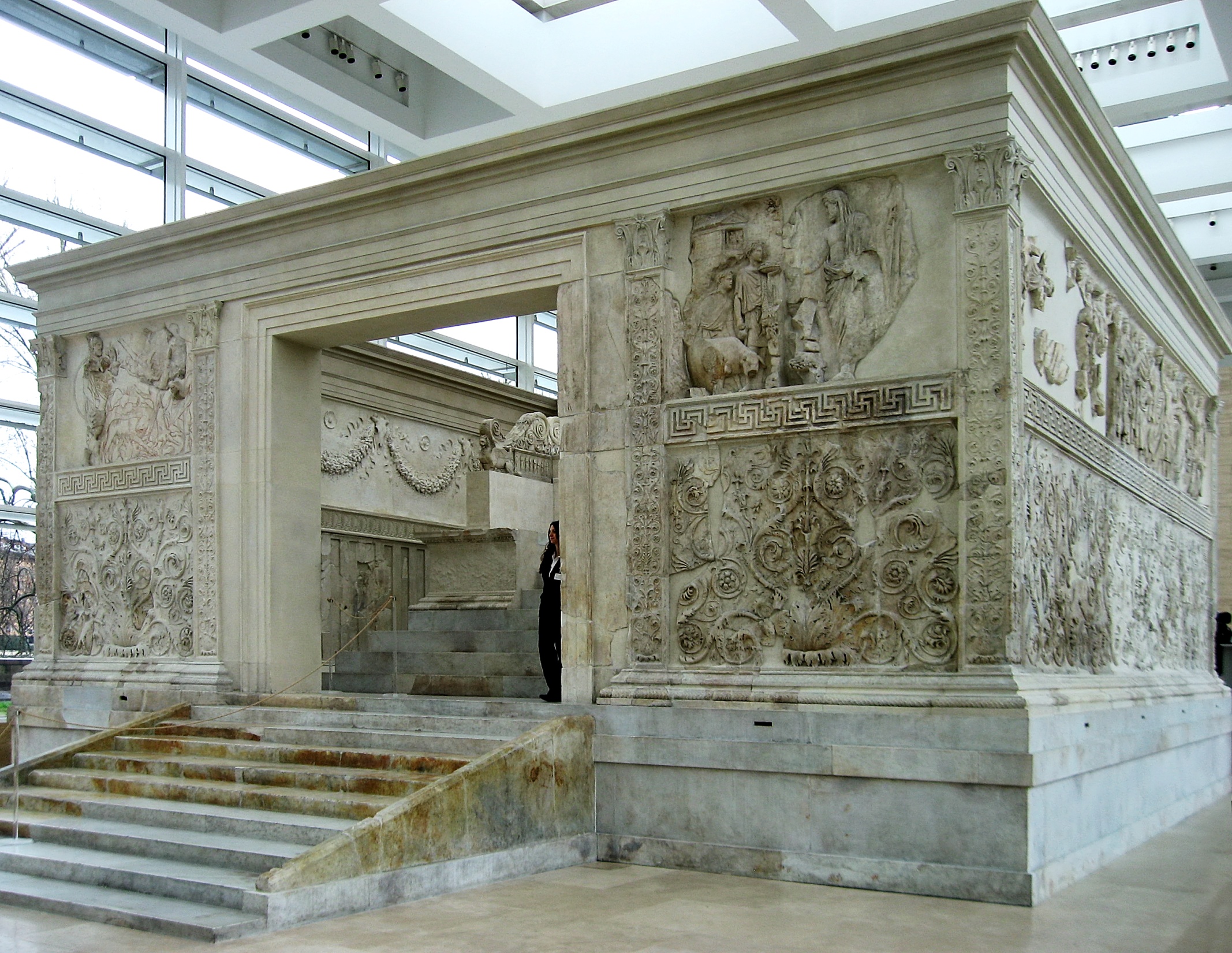 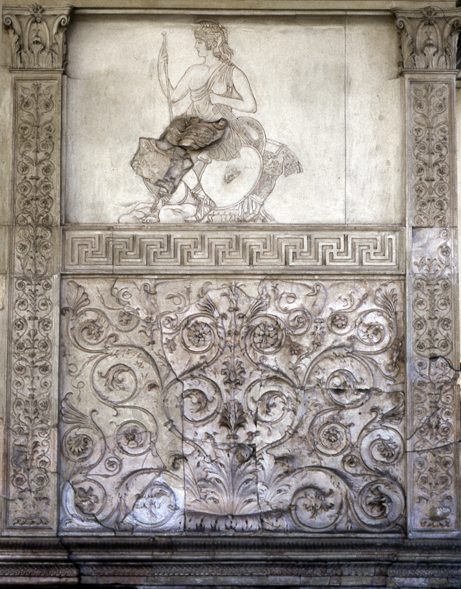 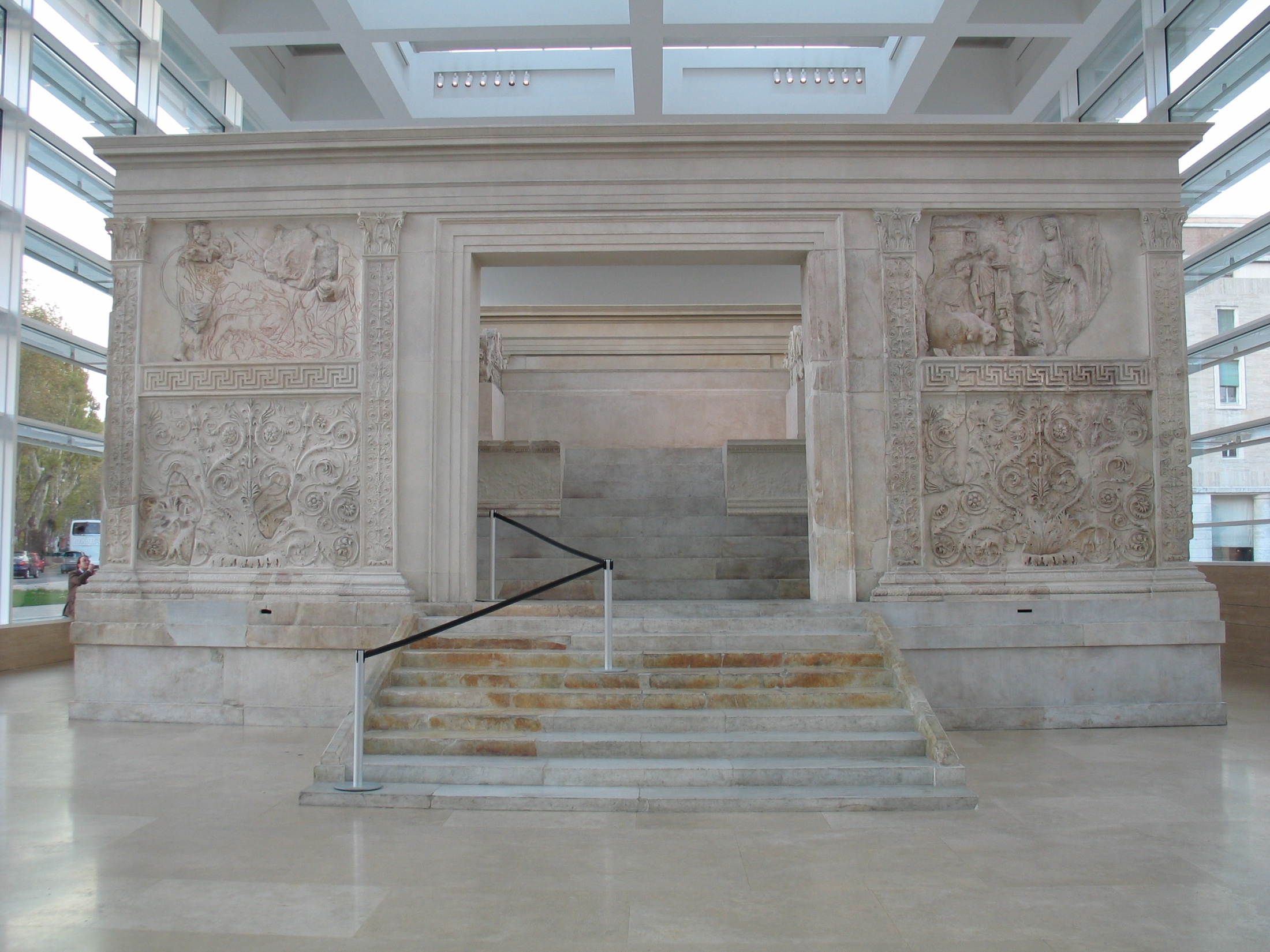 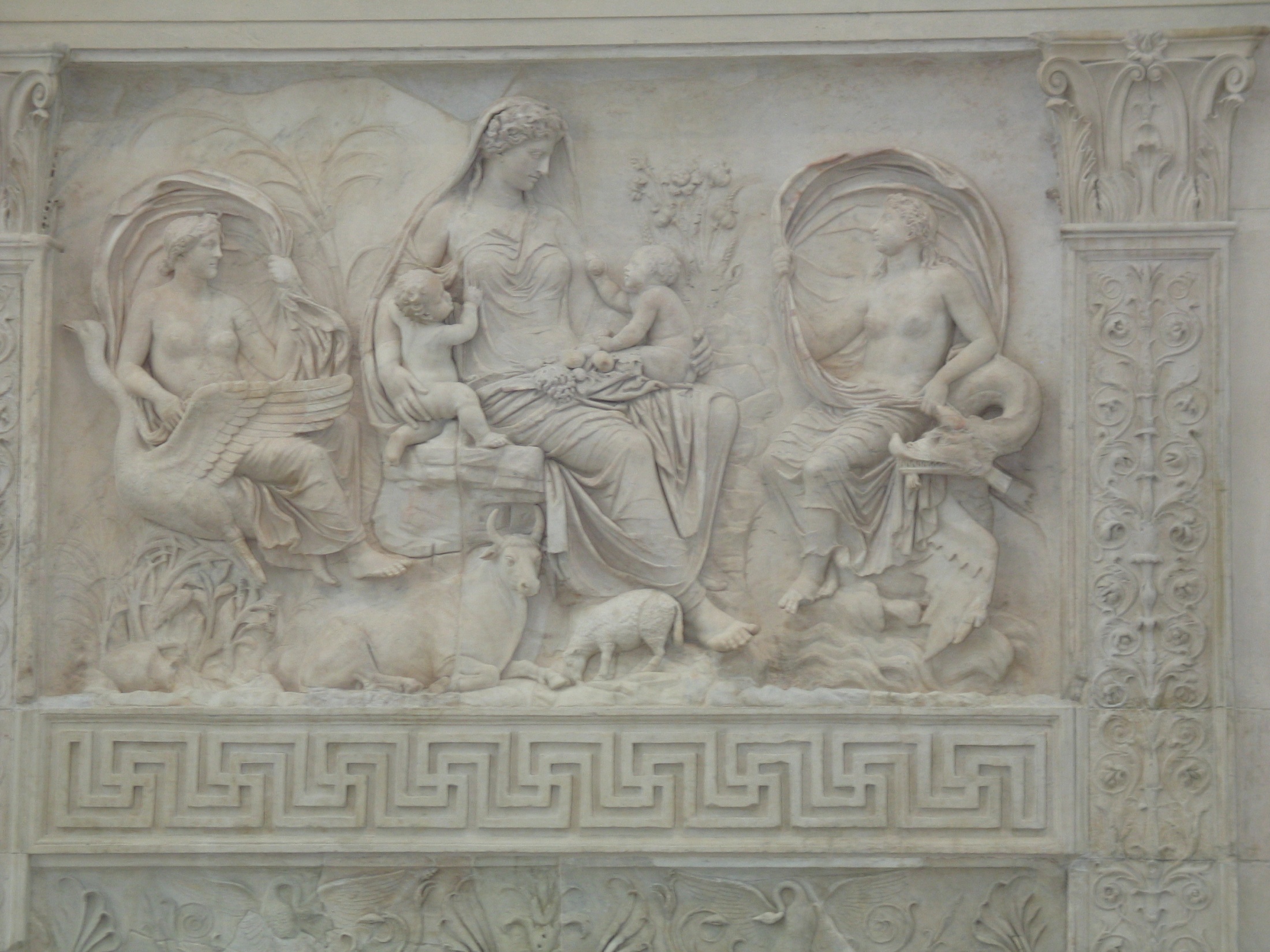 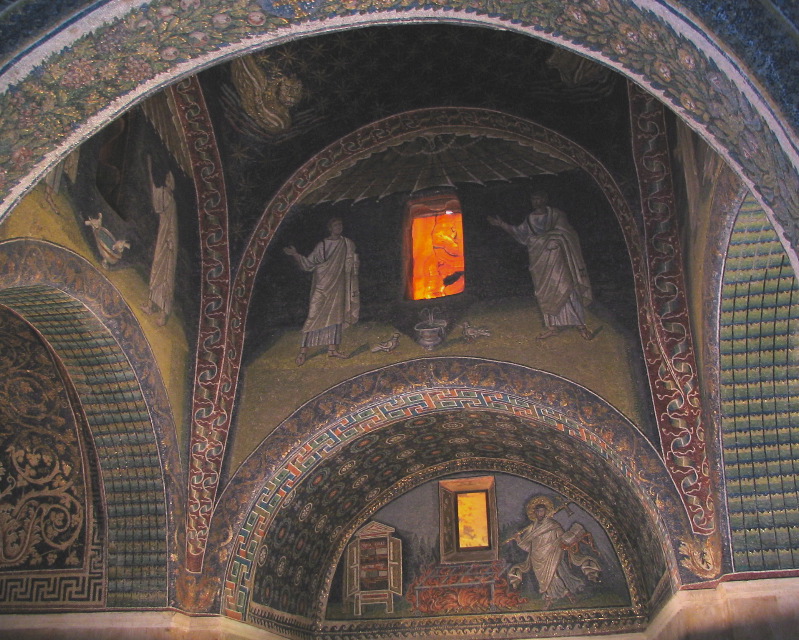 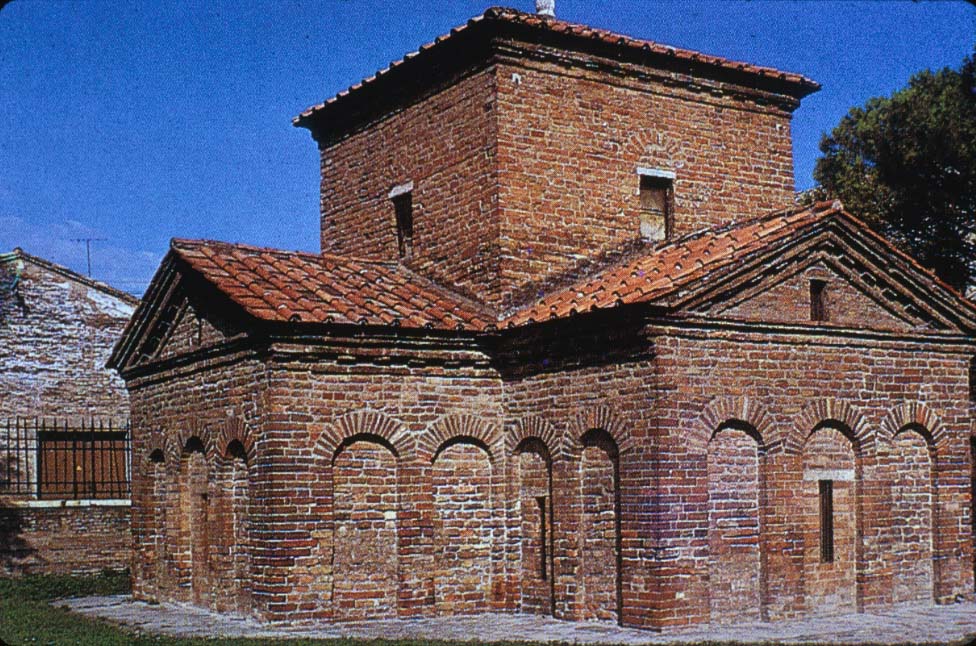 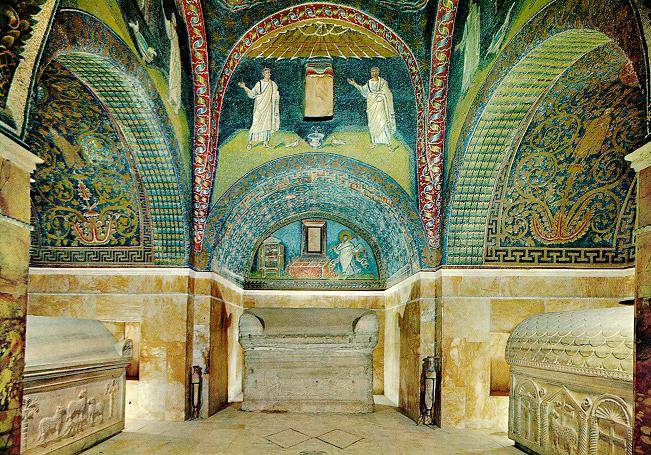 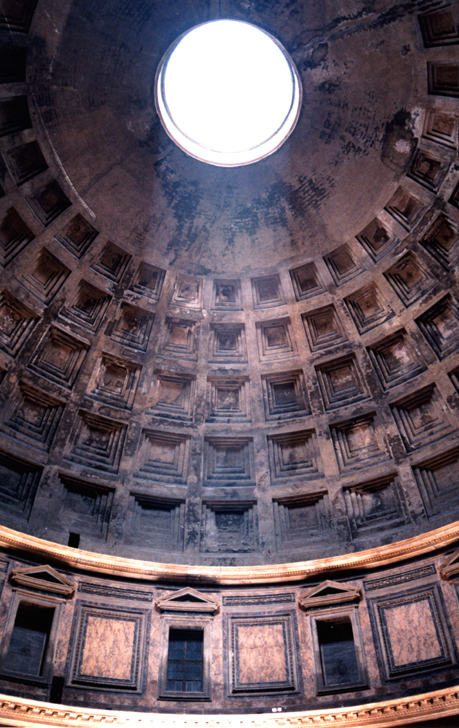 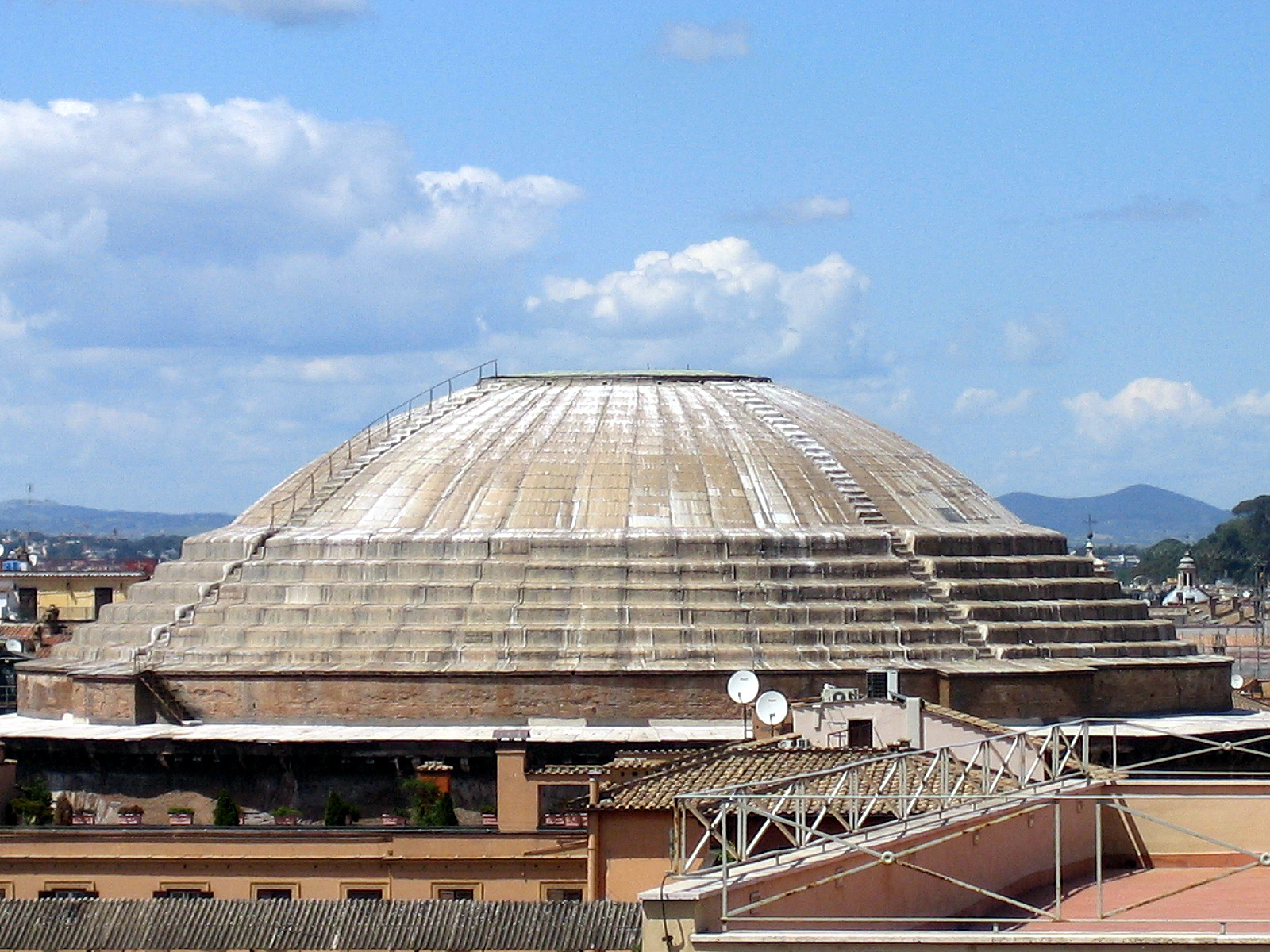 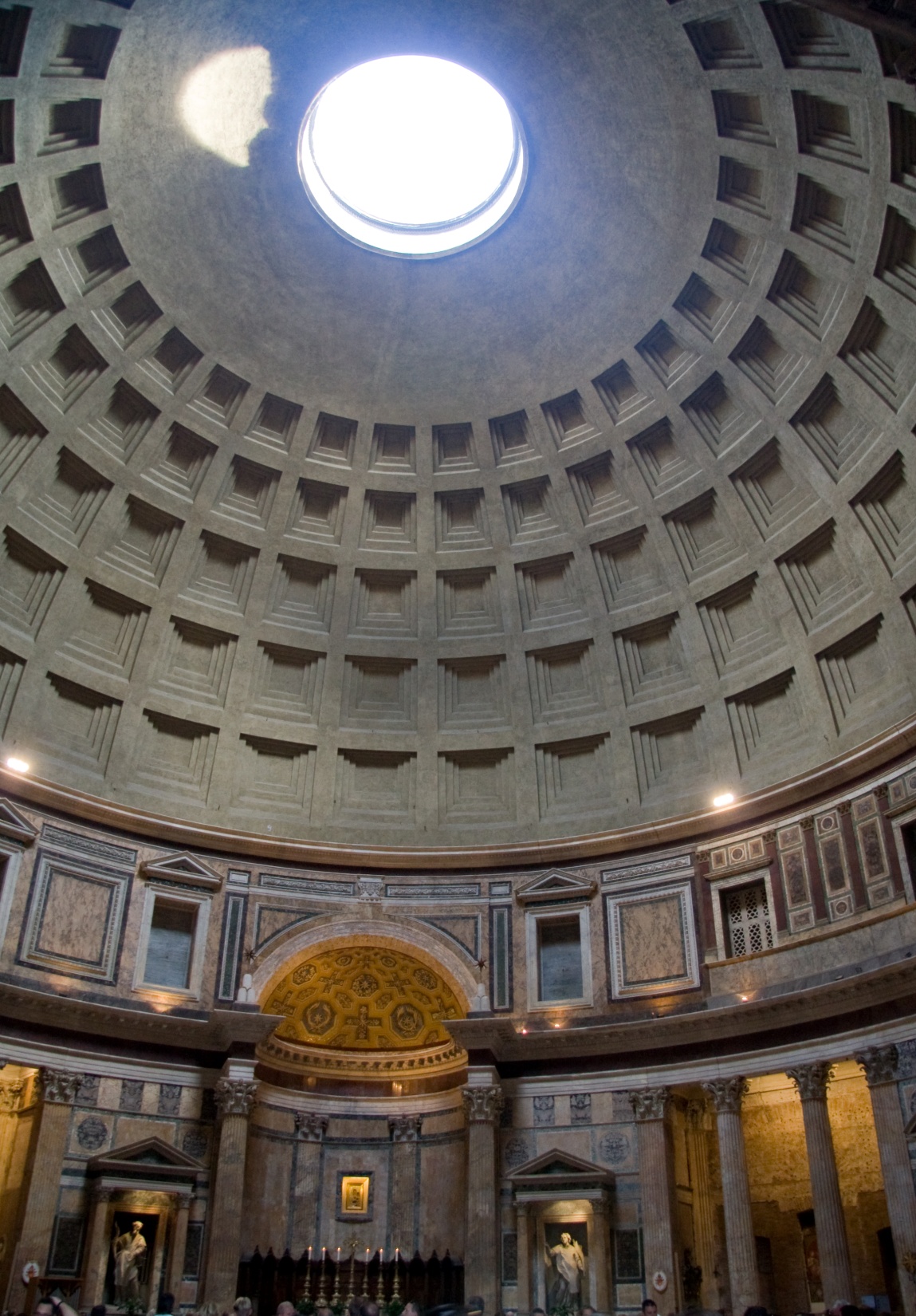 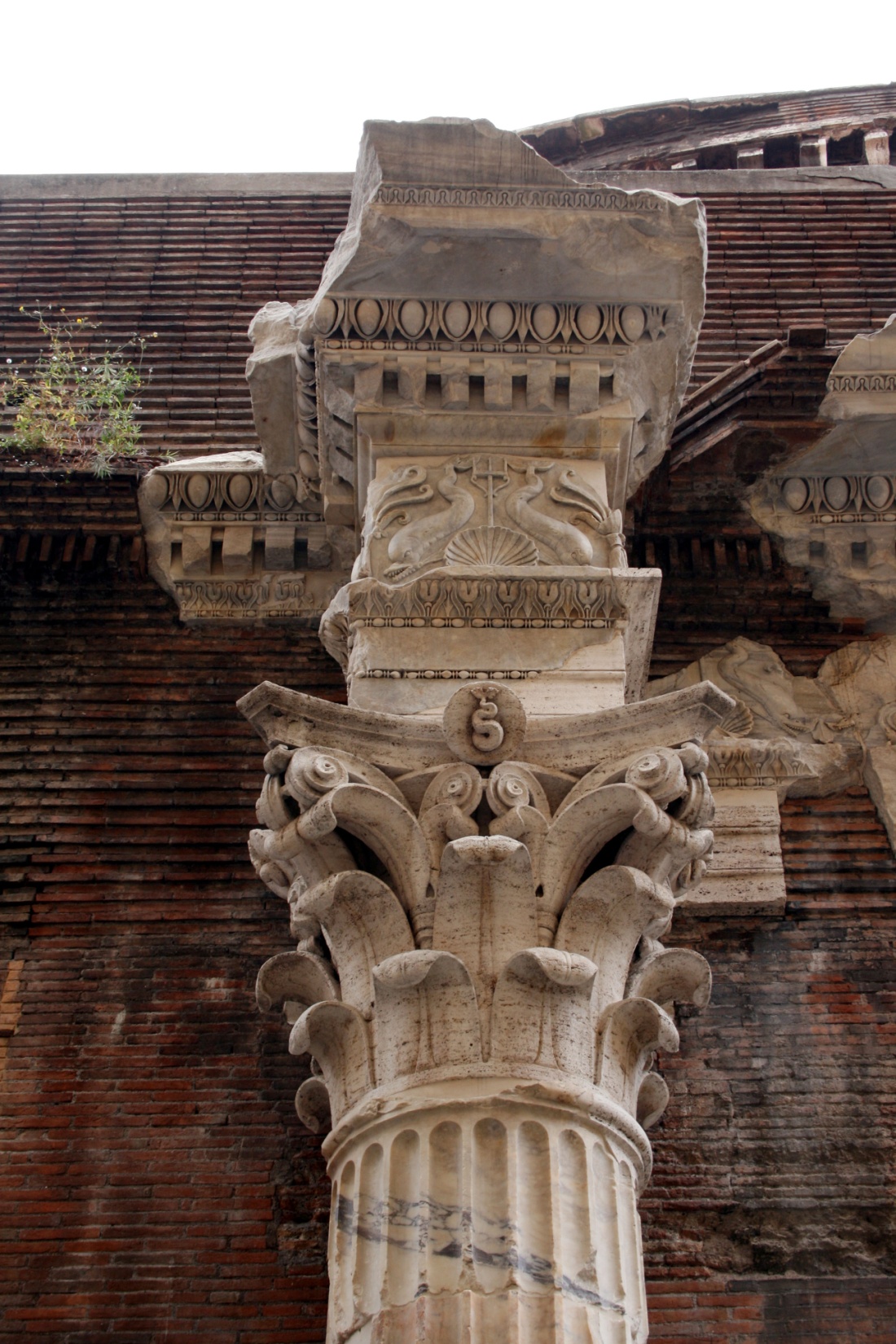 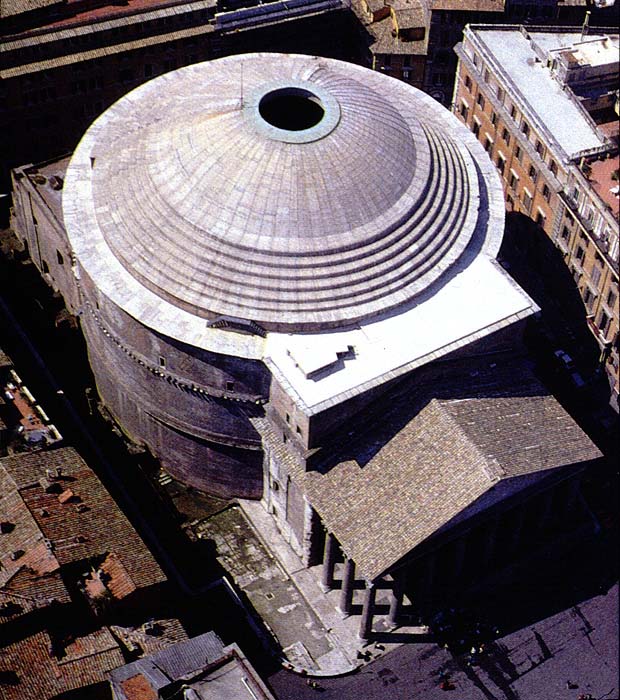 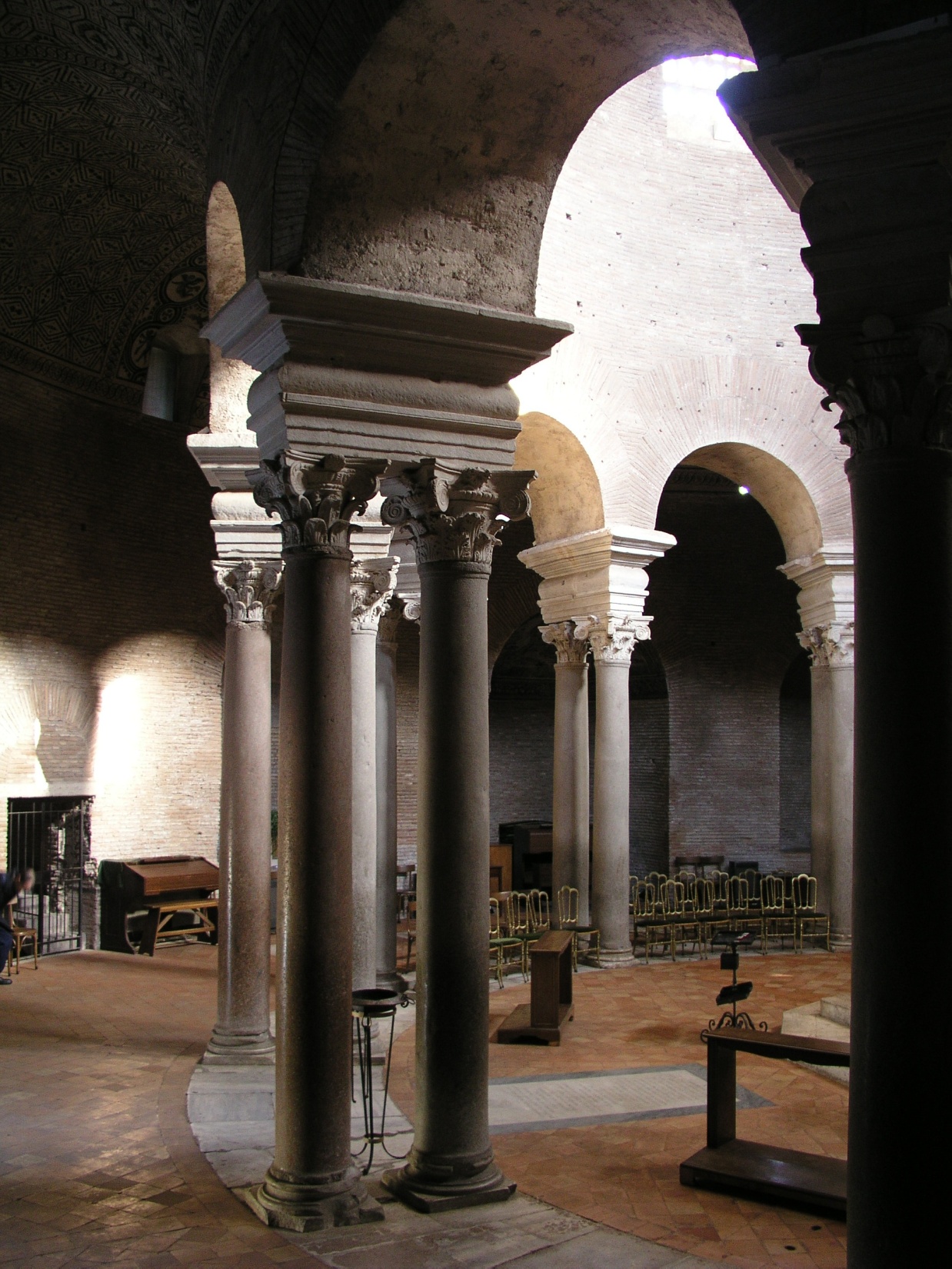 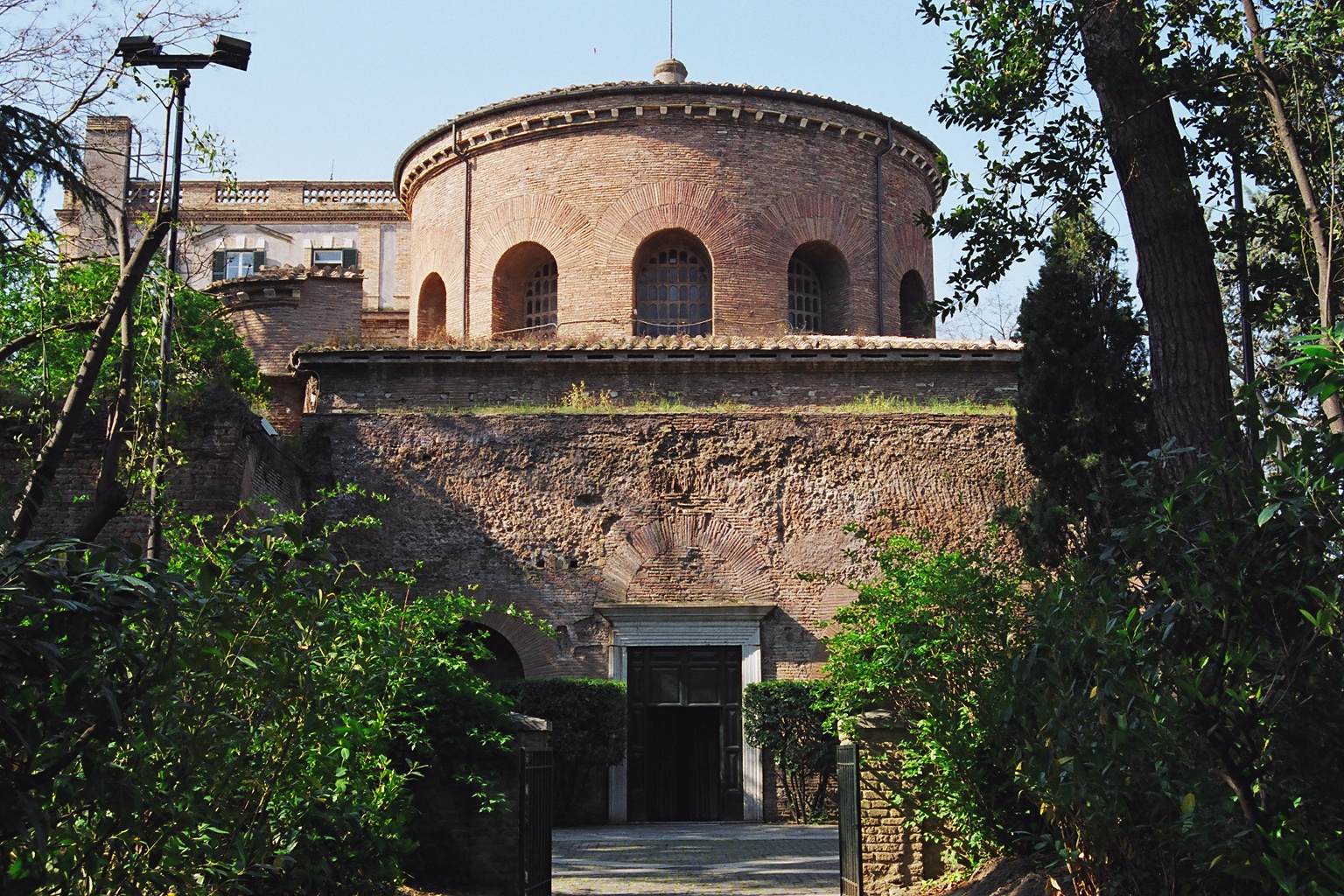 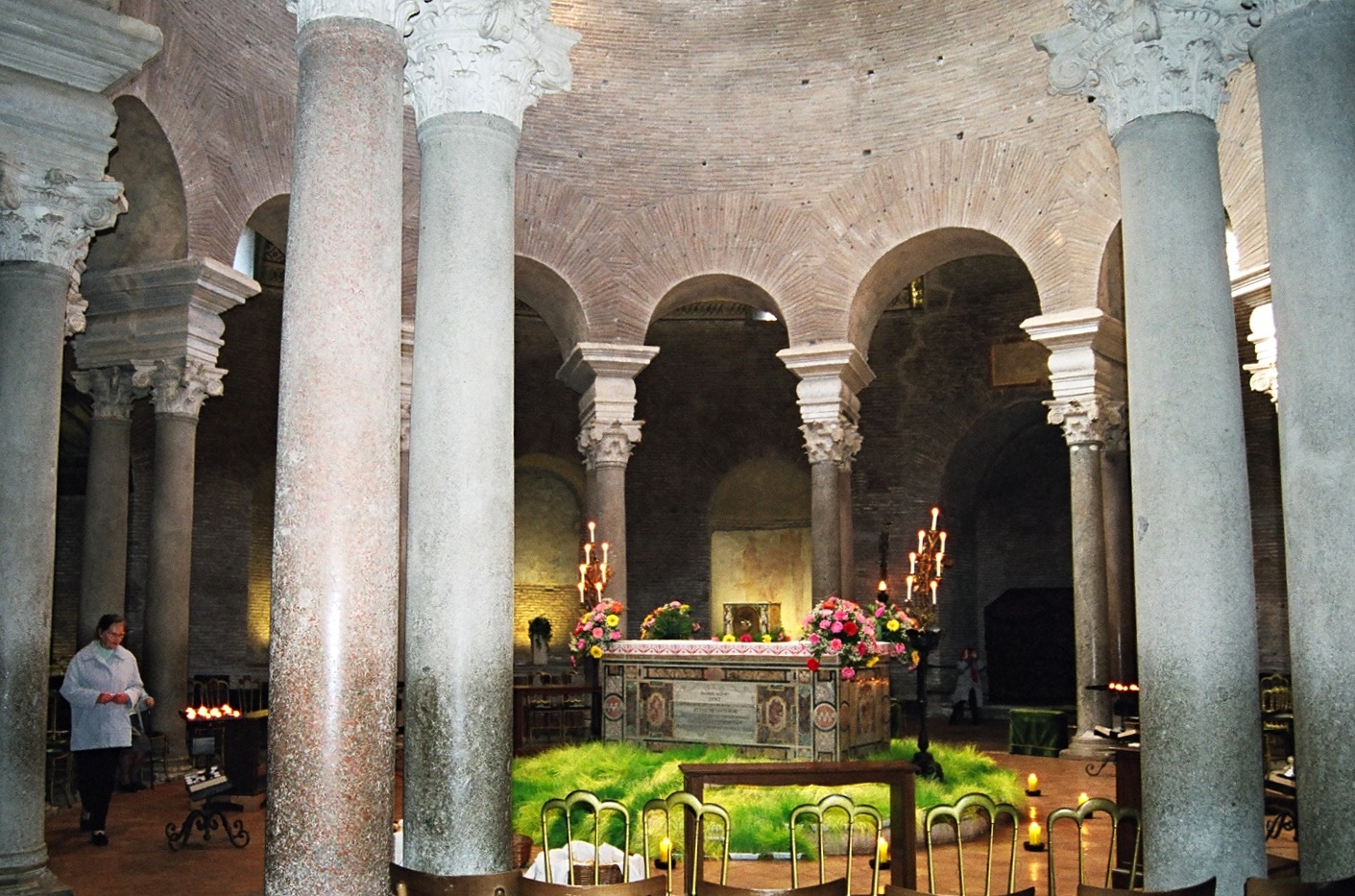 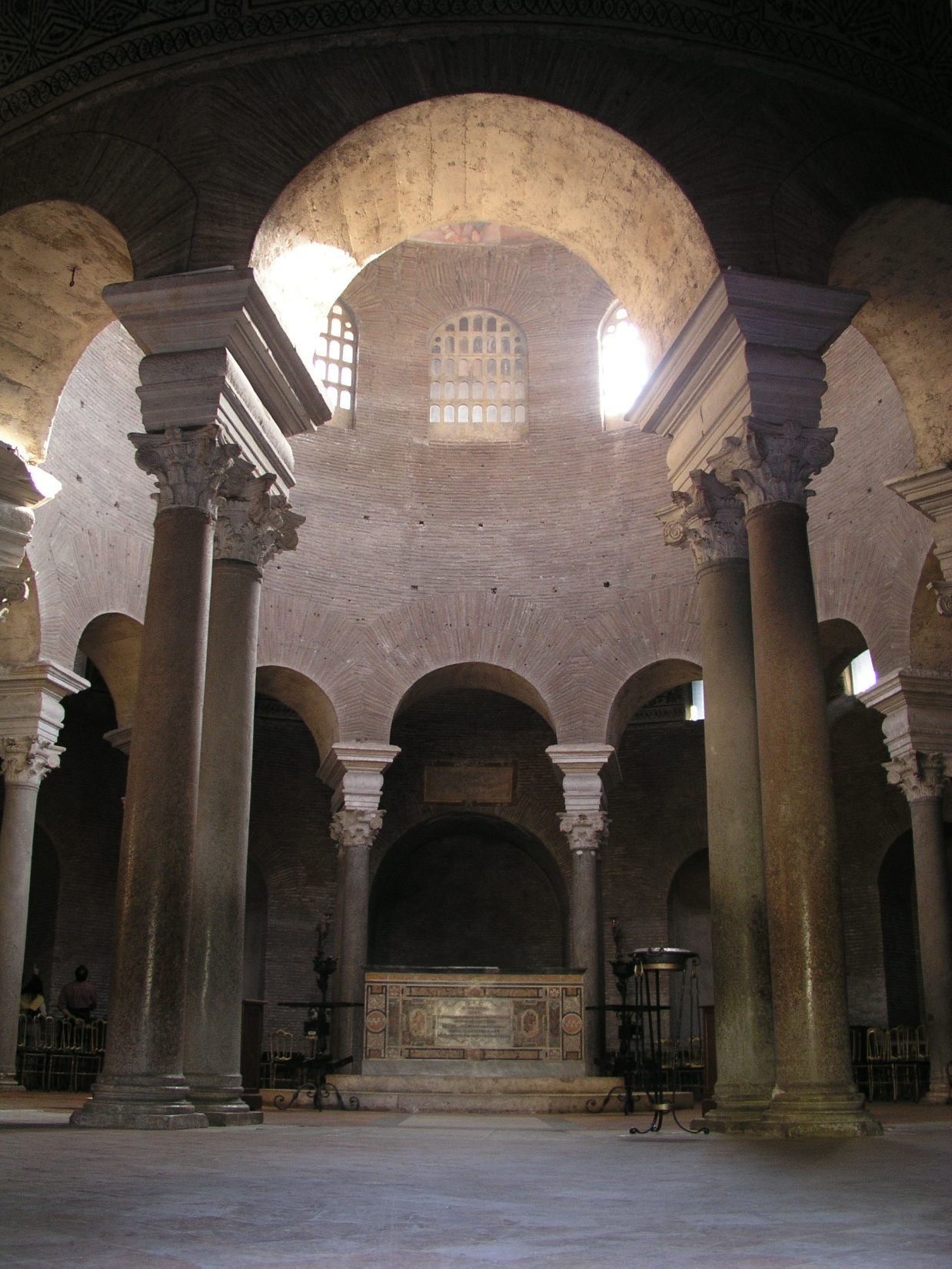 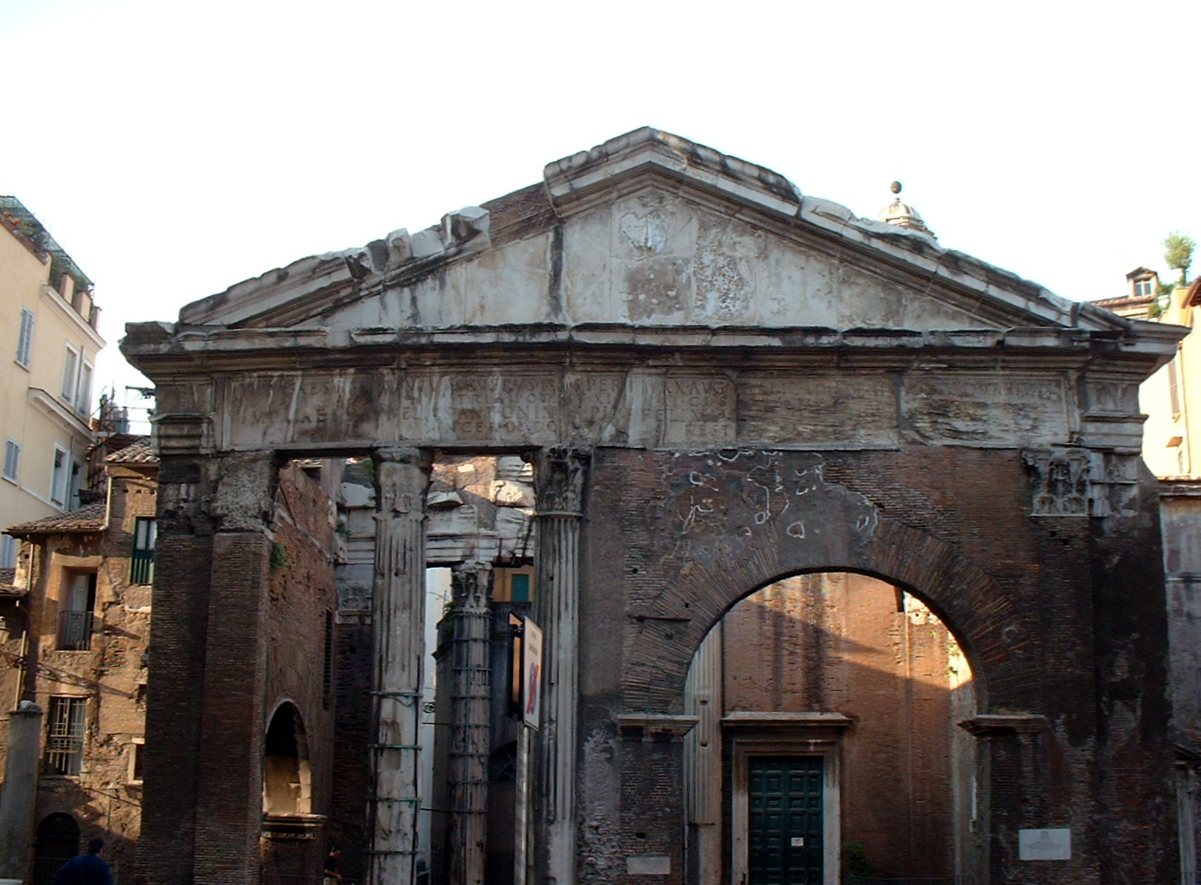 Roman Empire venues of entertainment
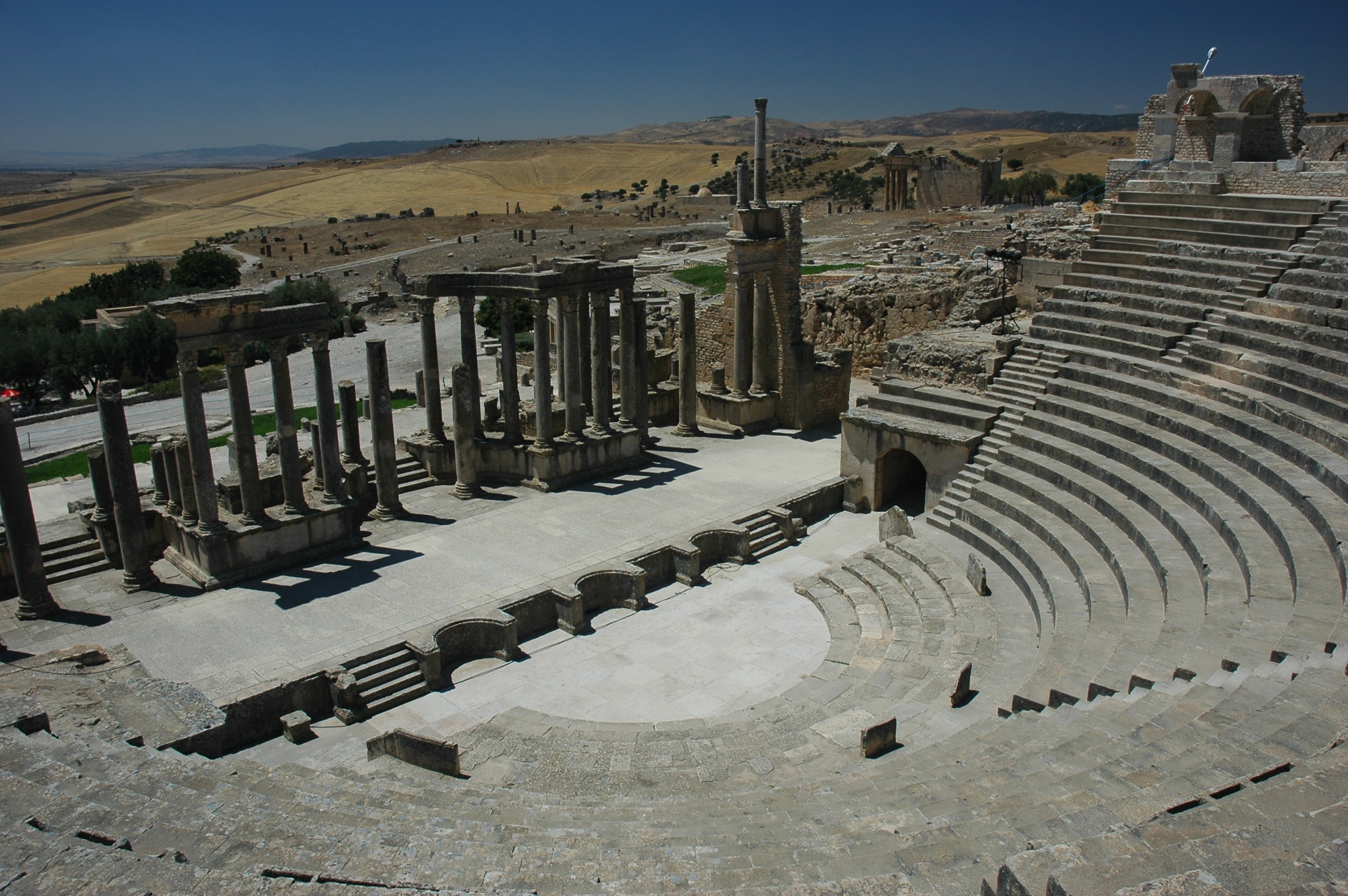 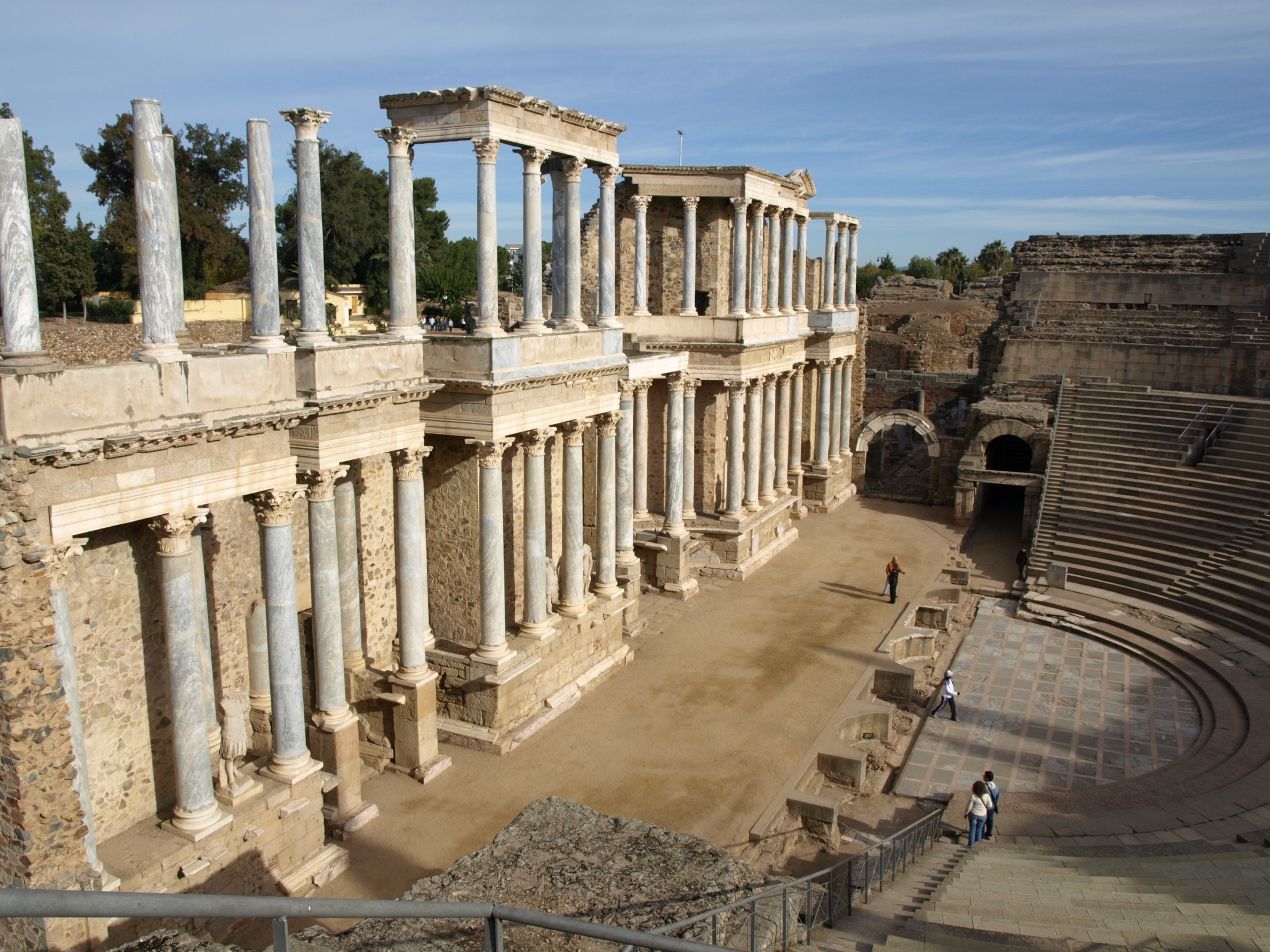 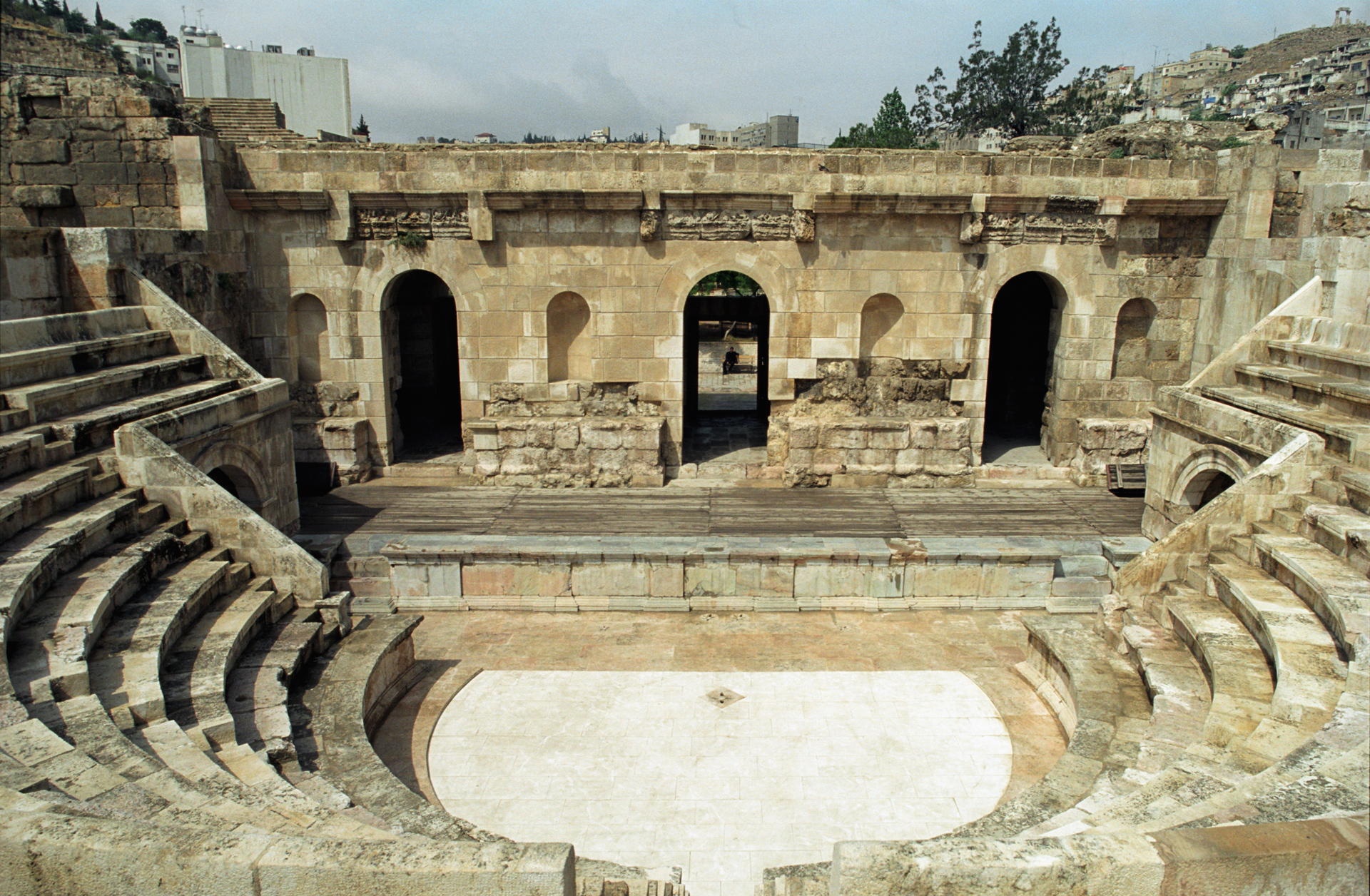 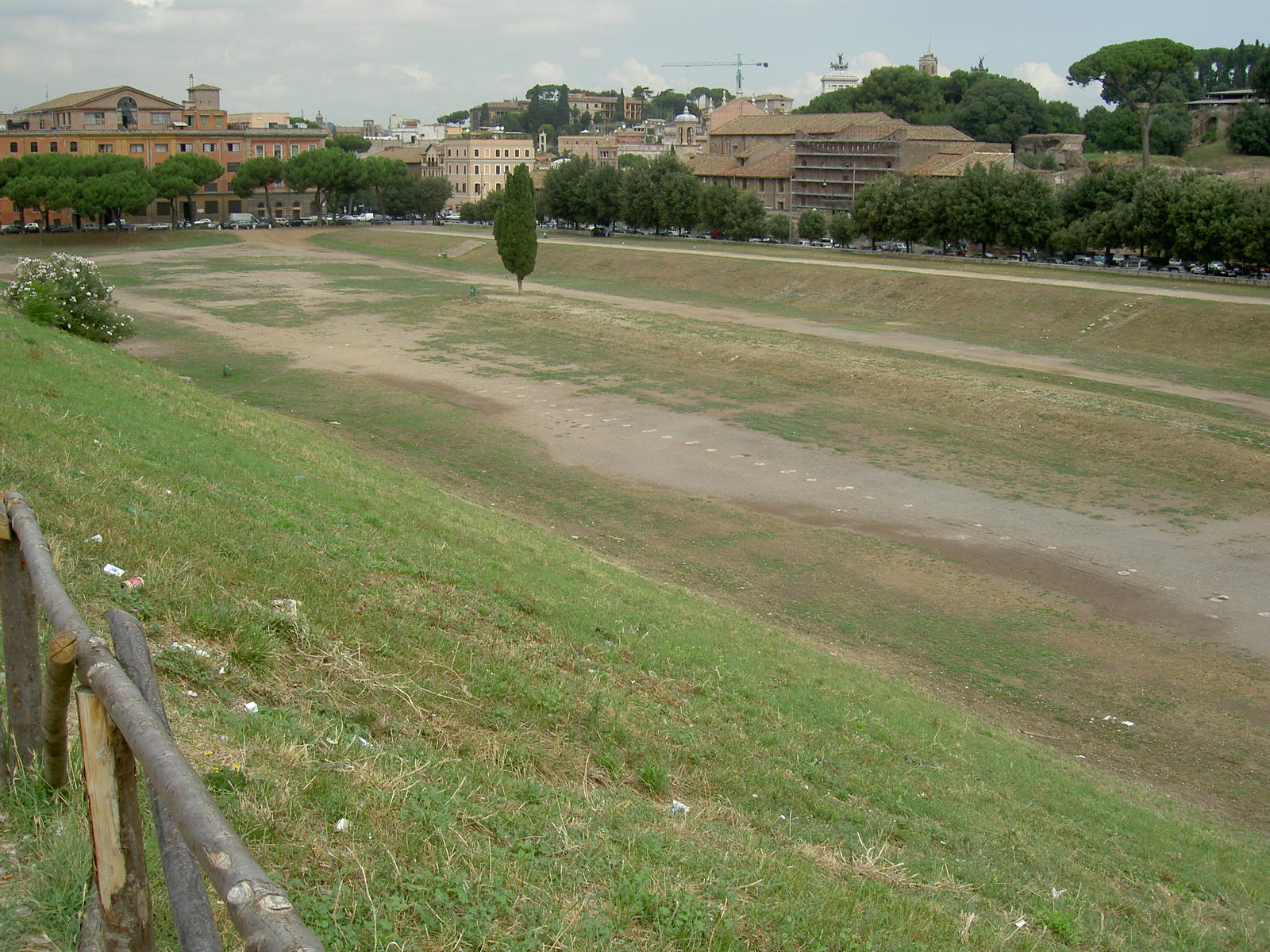 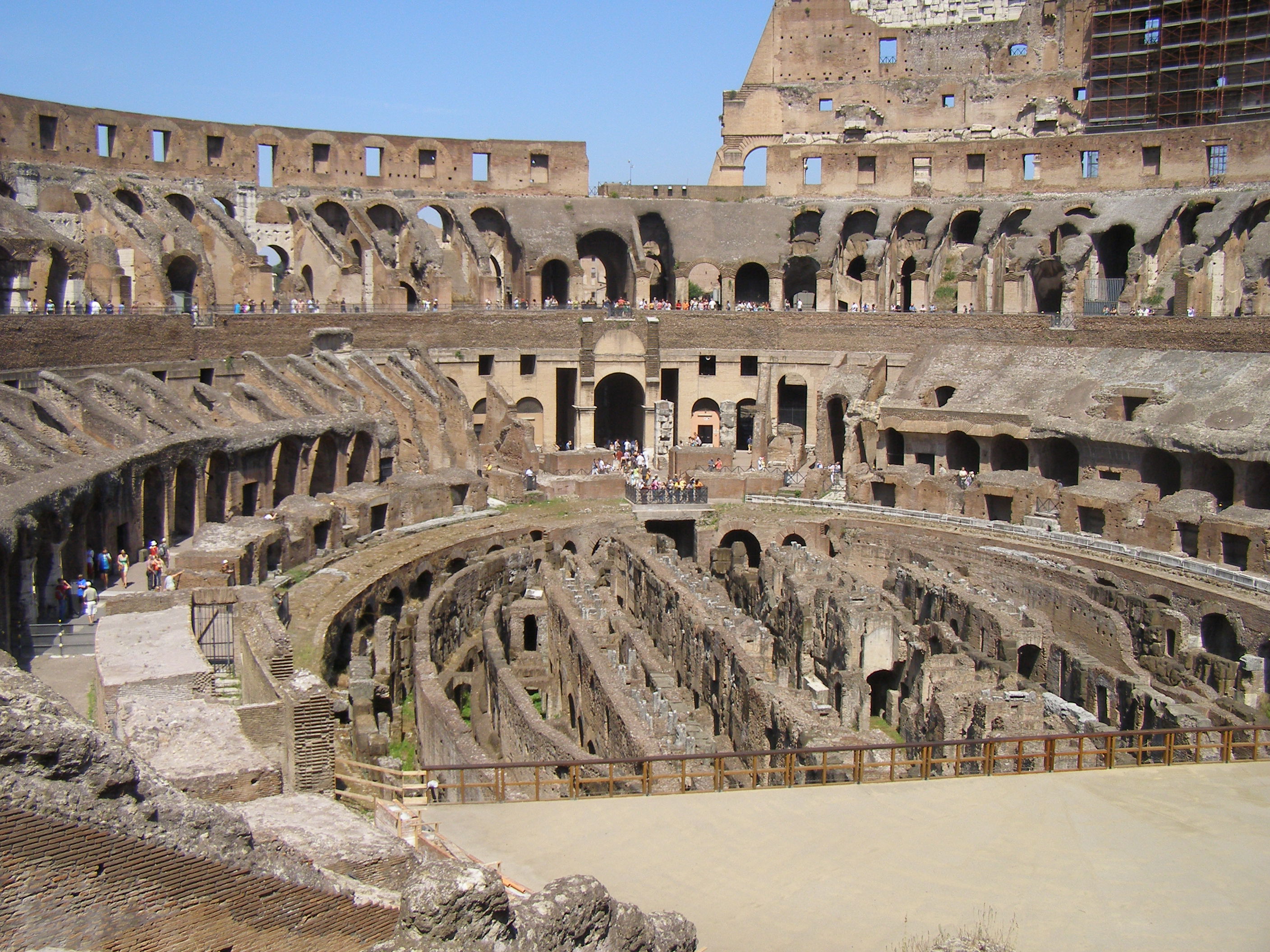 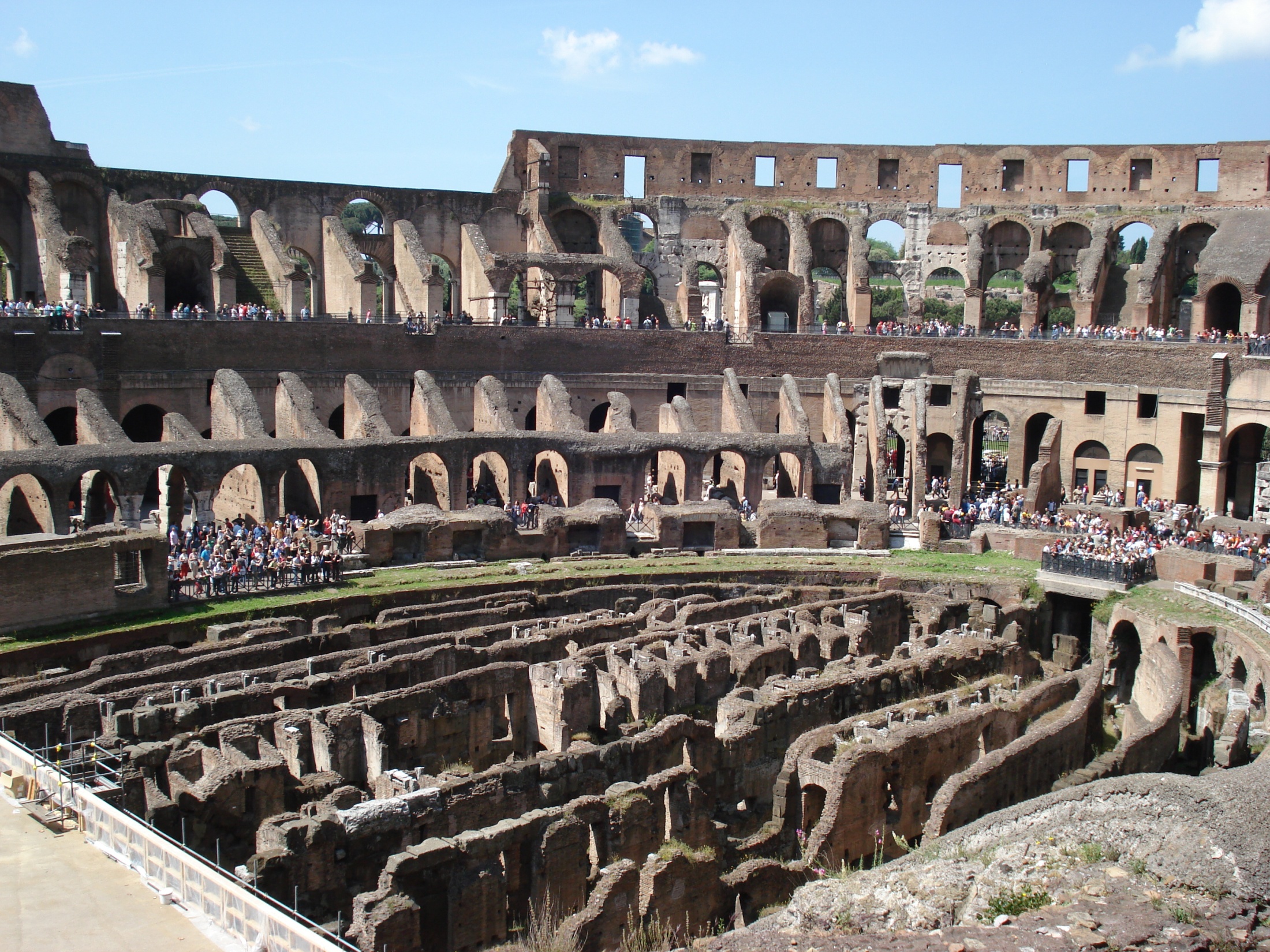 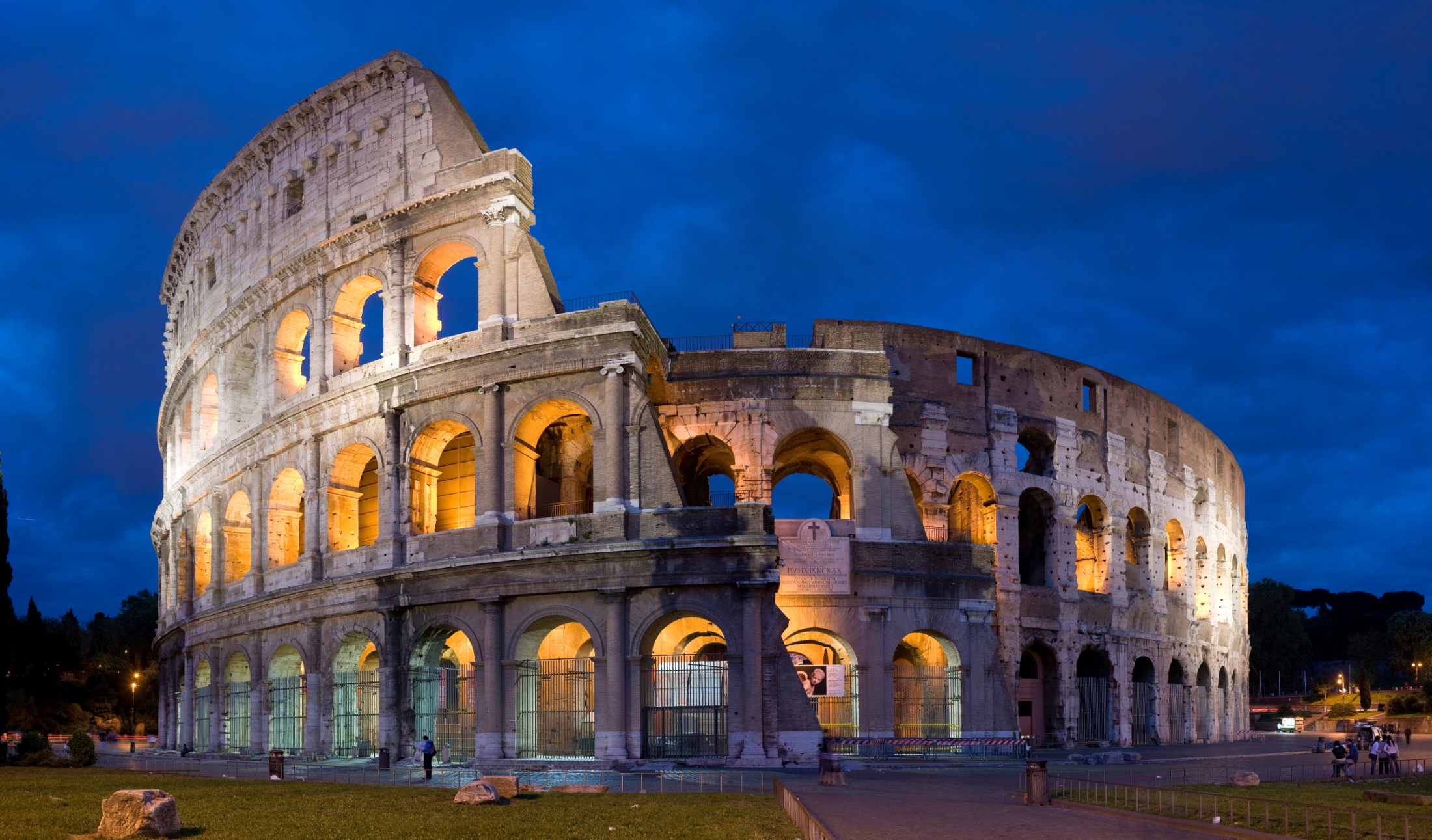 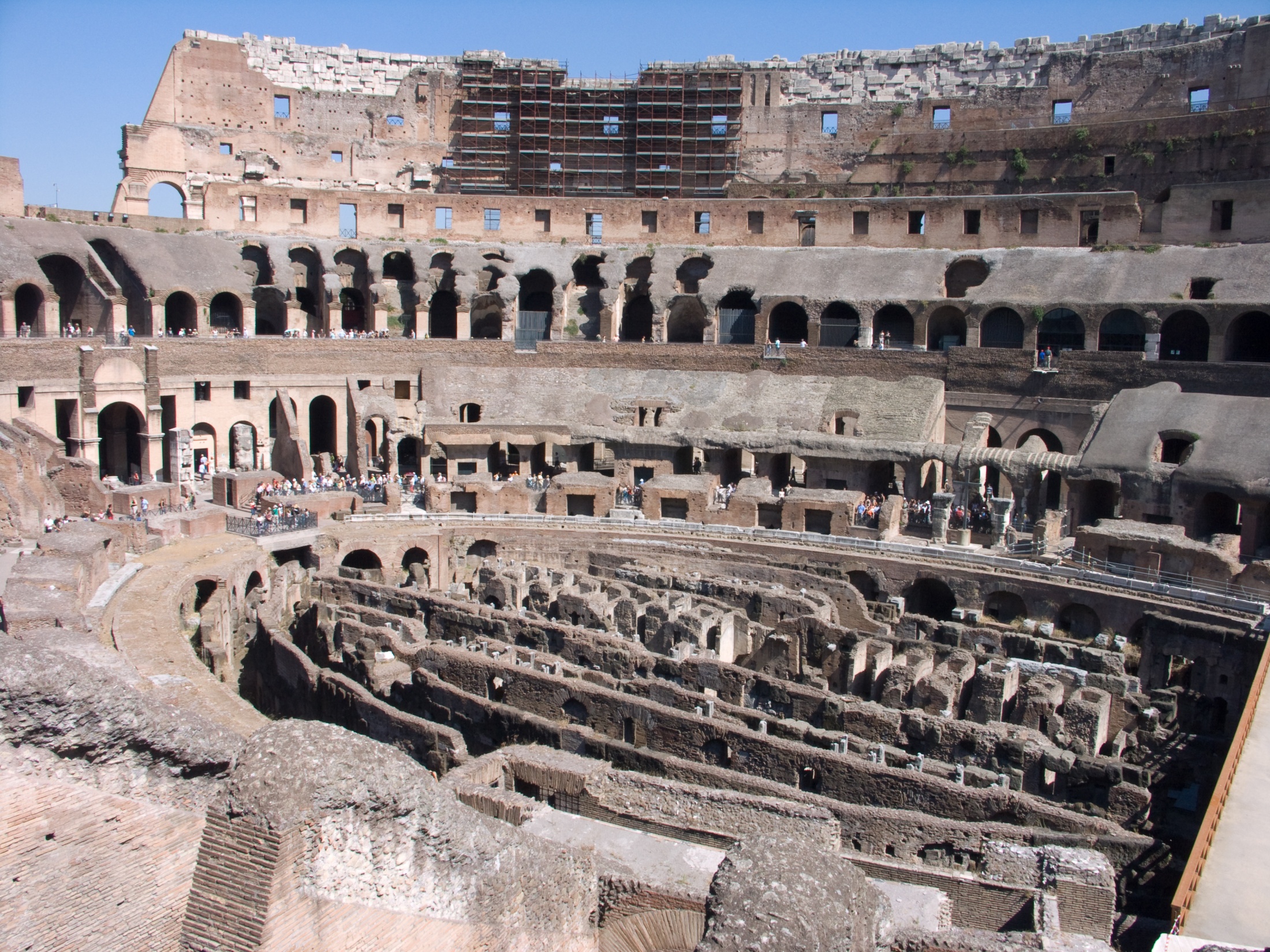 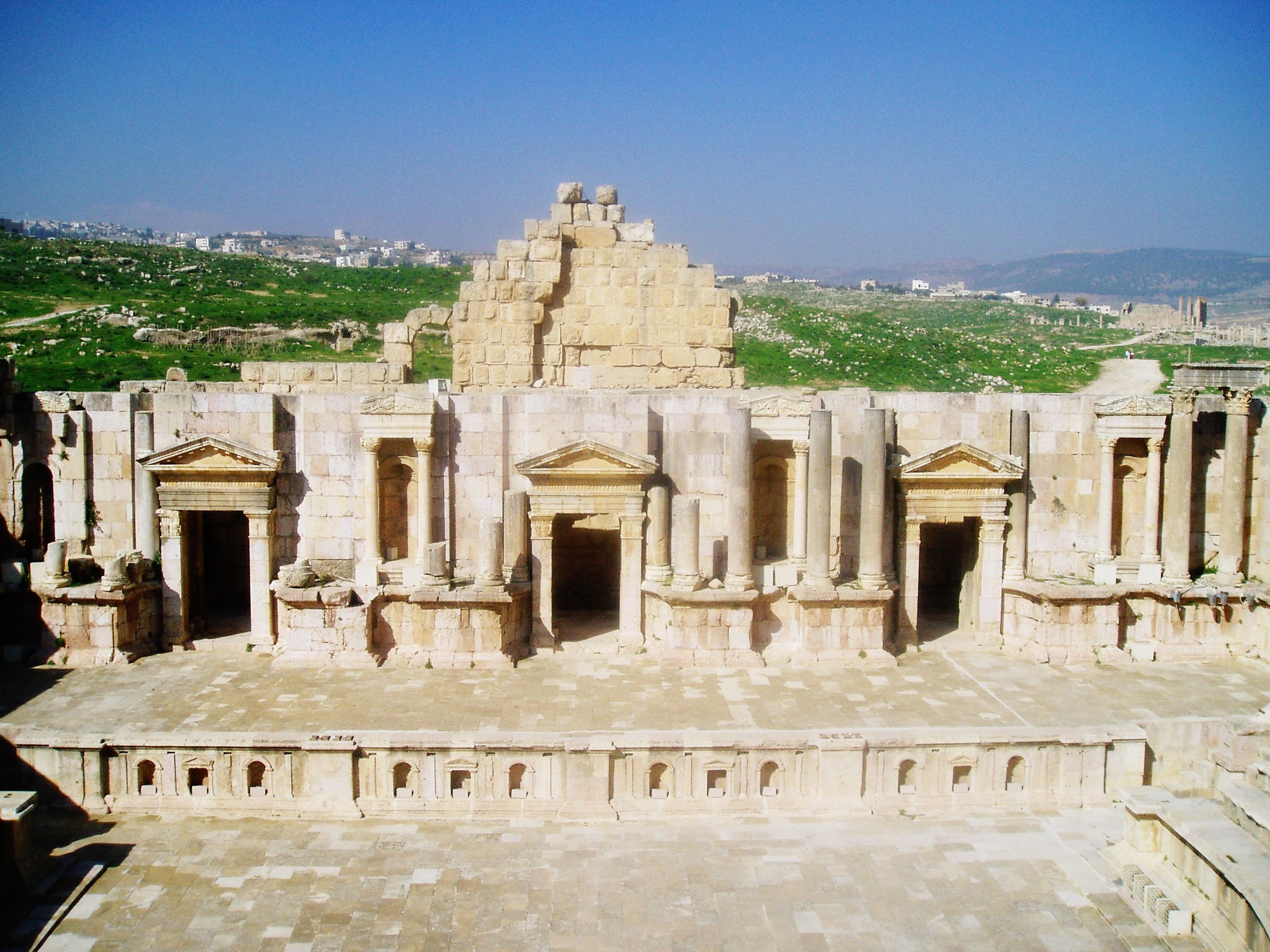 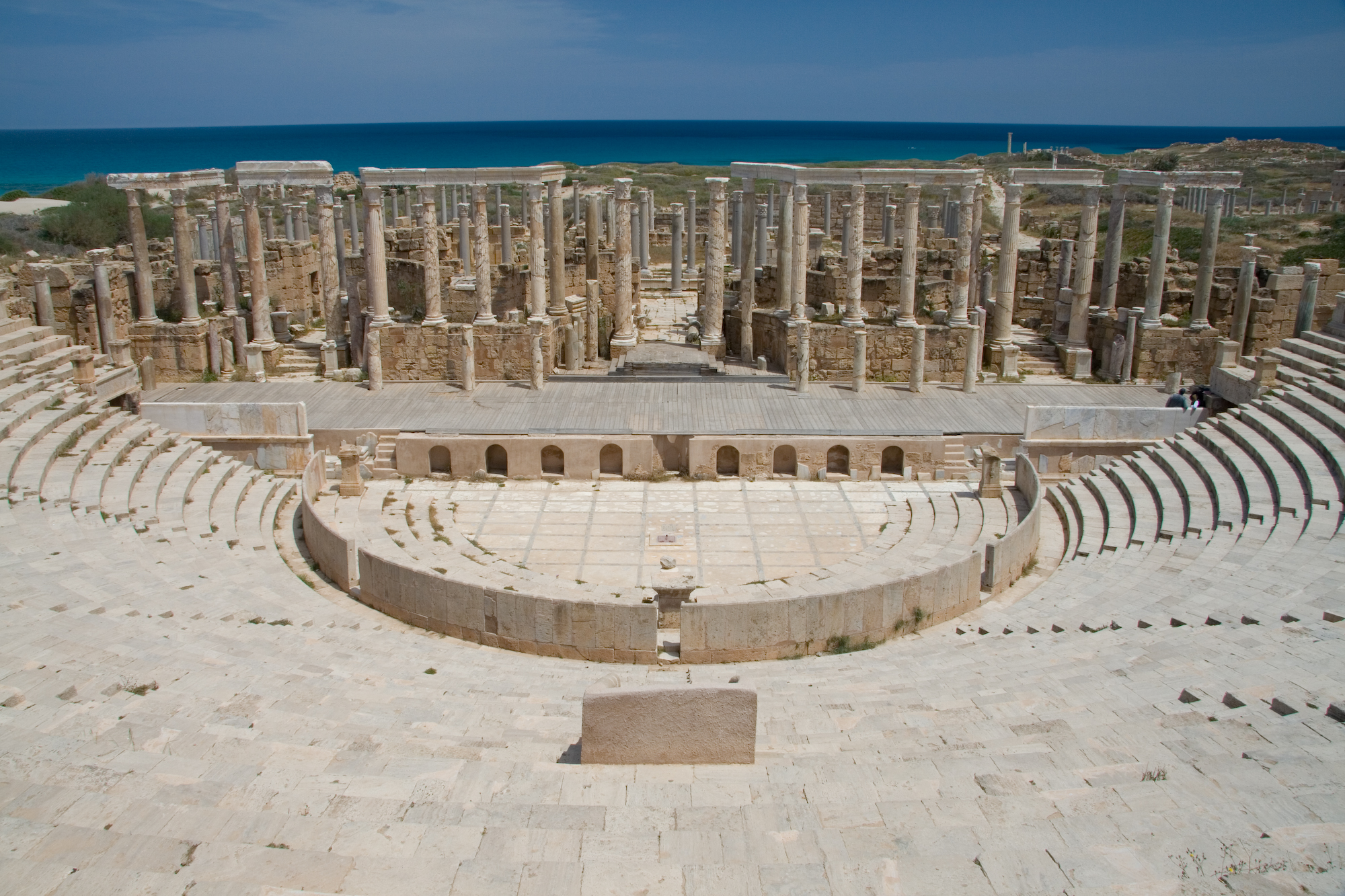 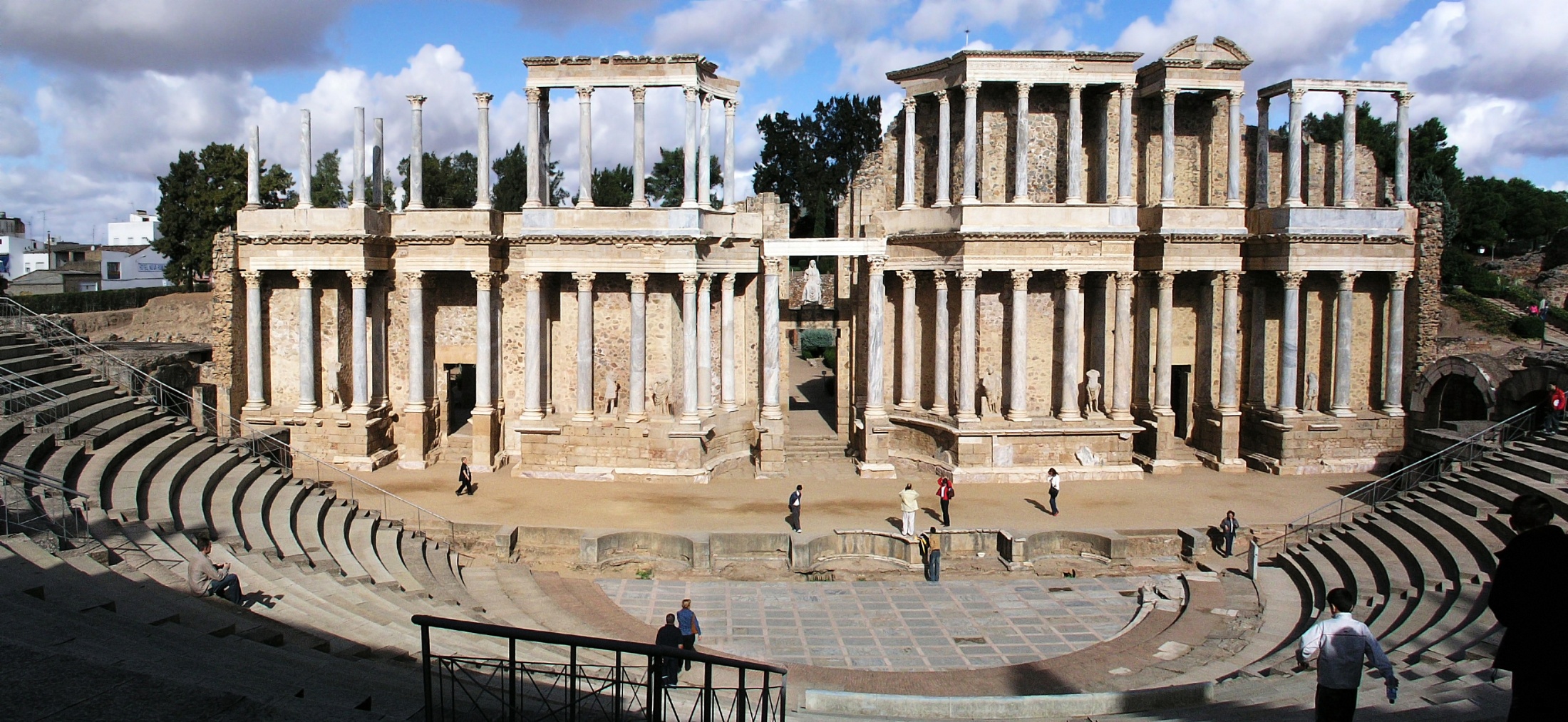 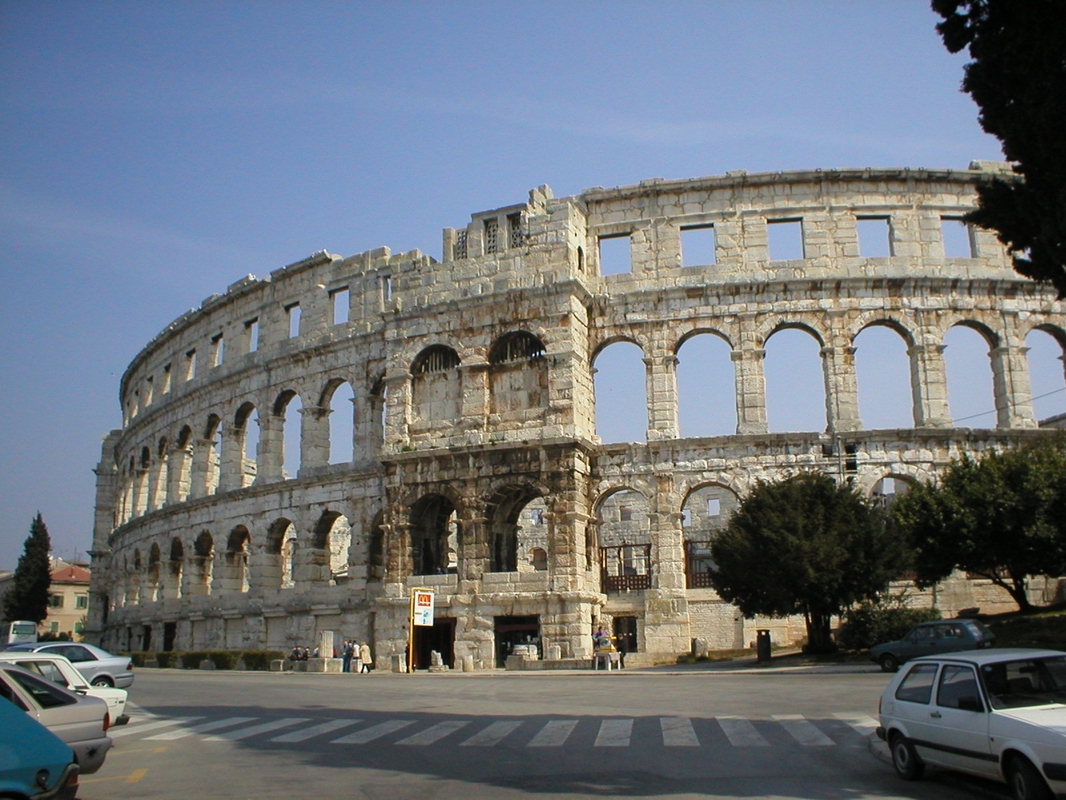 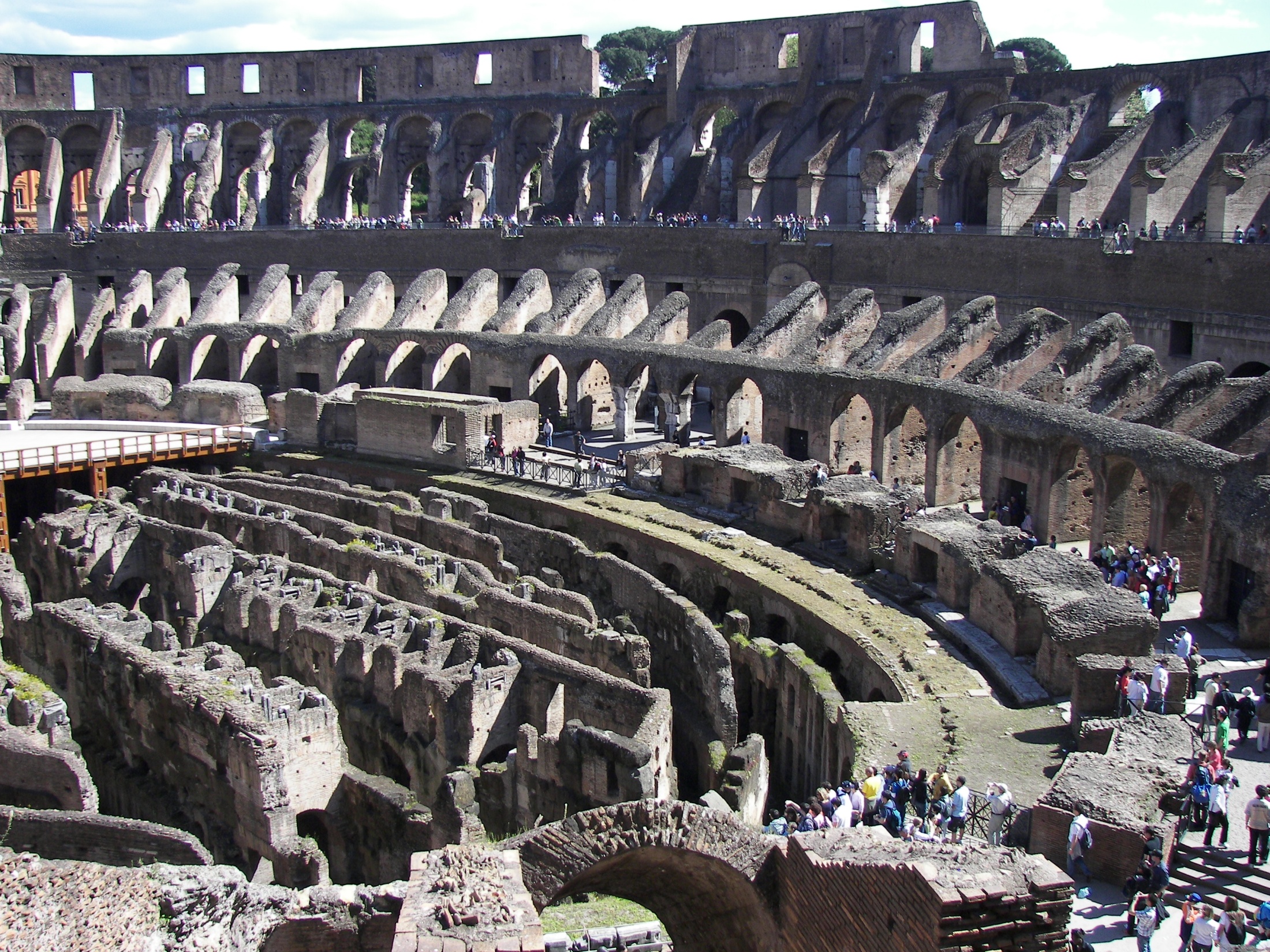 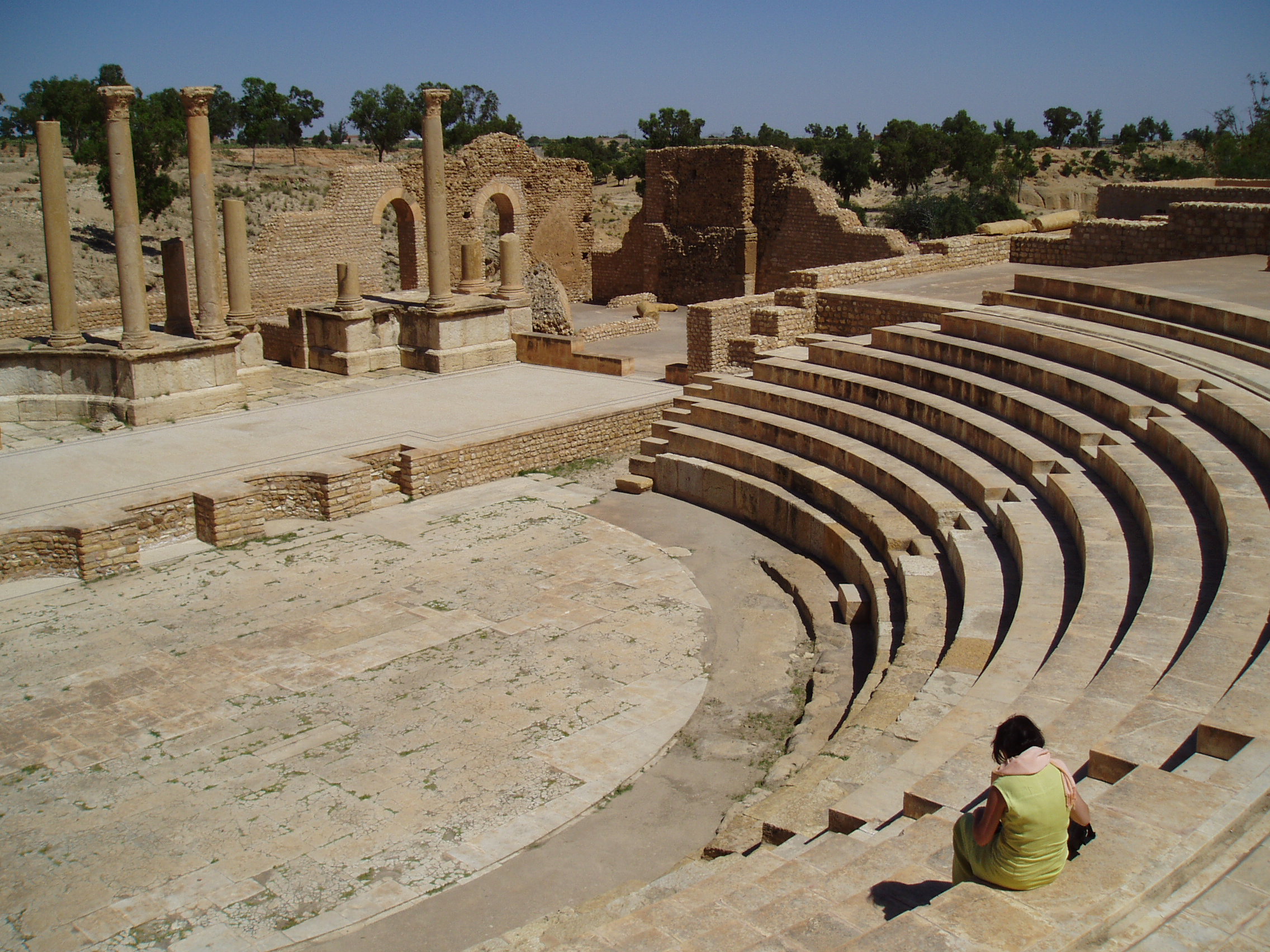 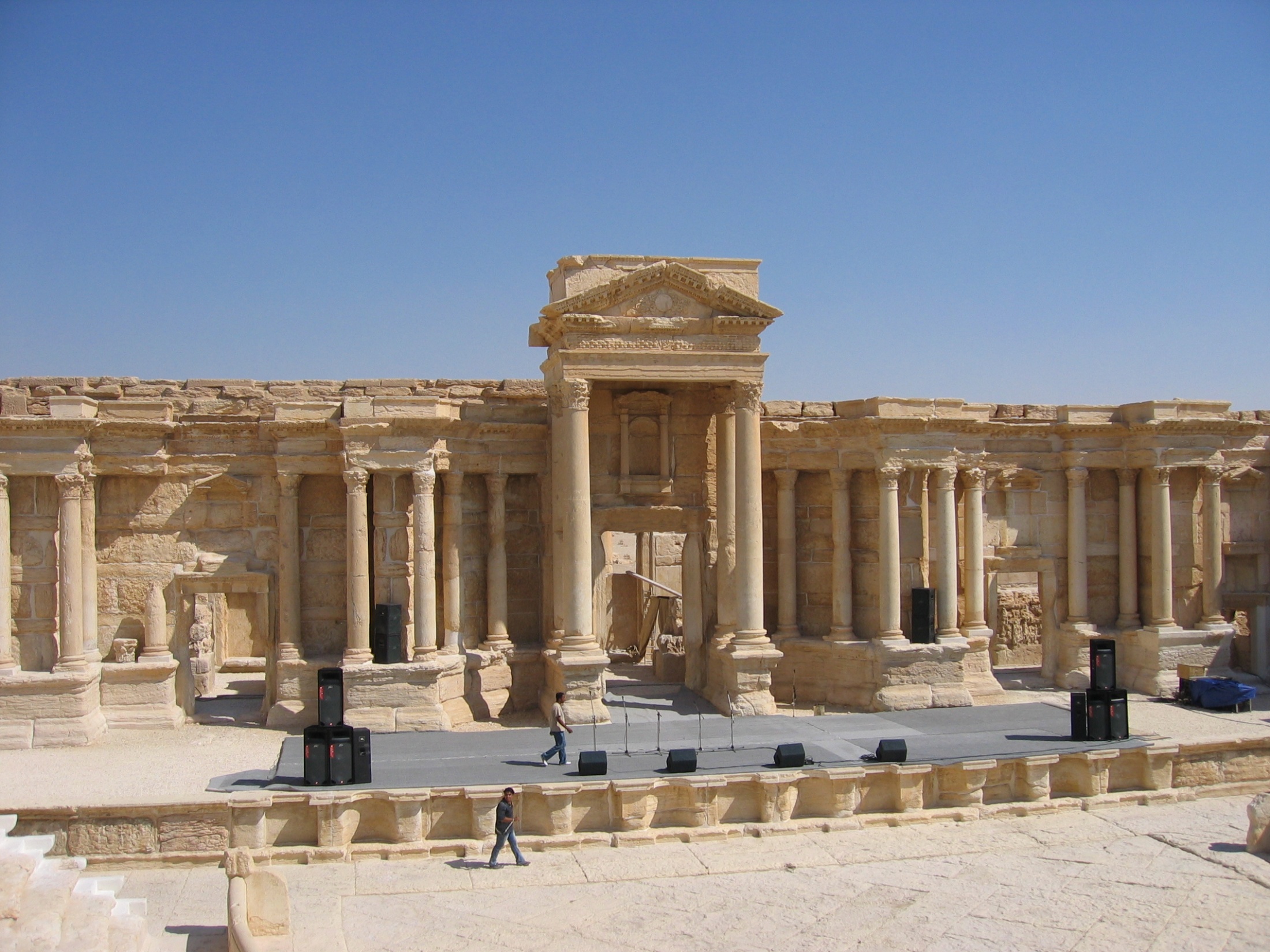 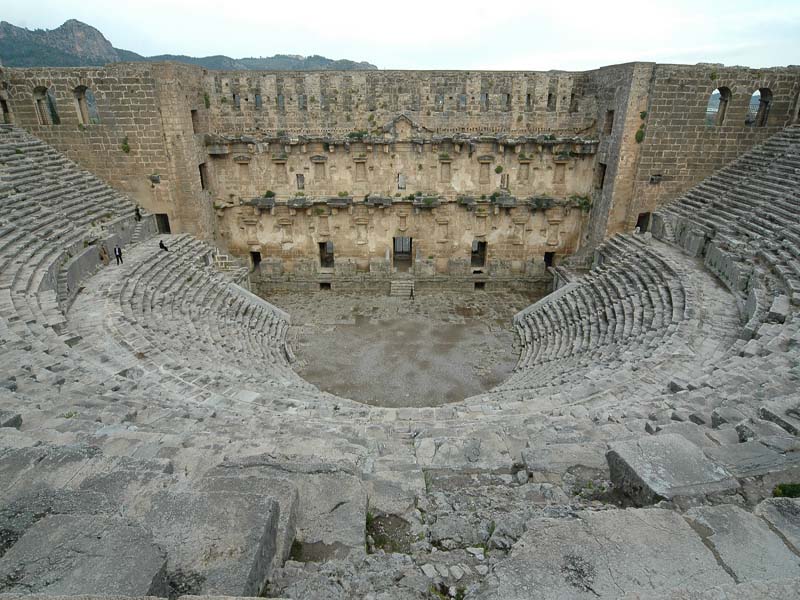 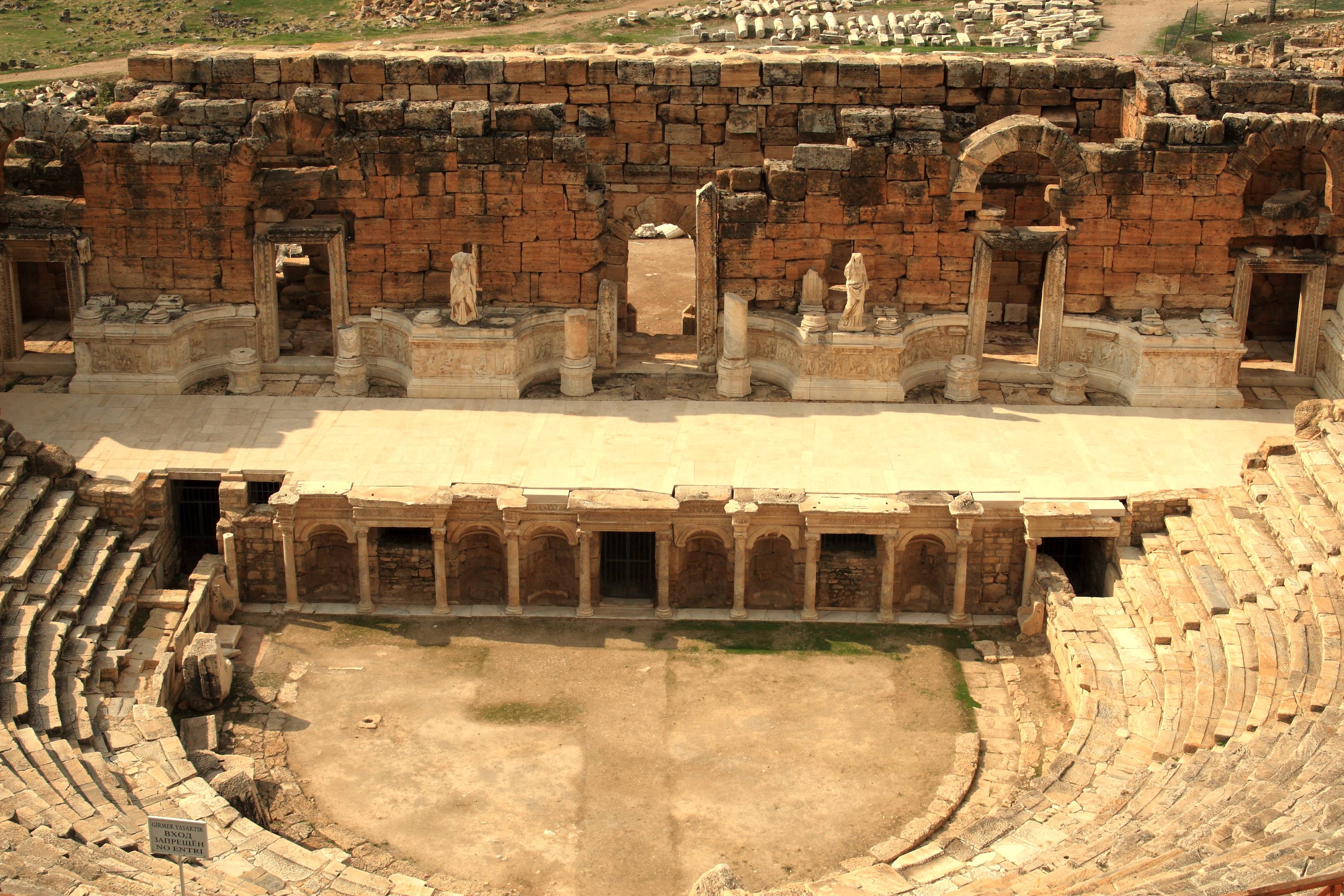 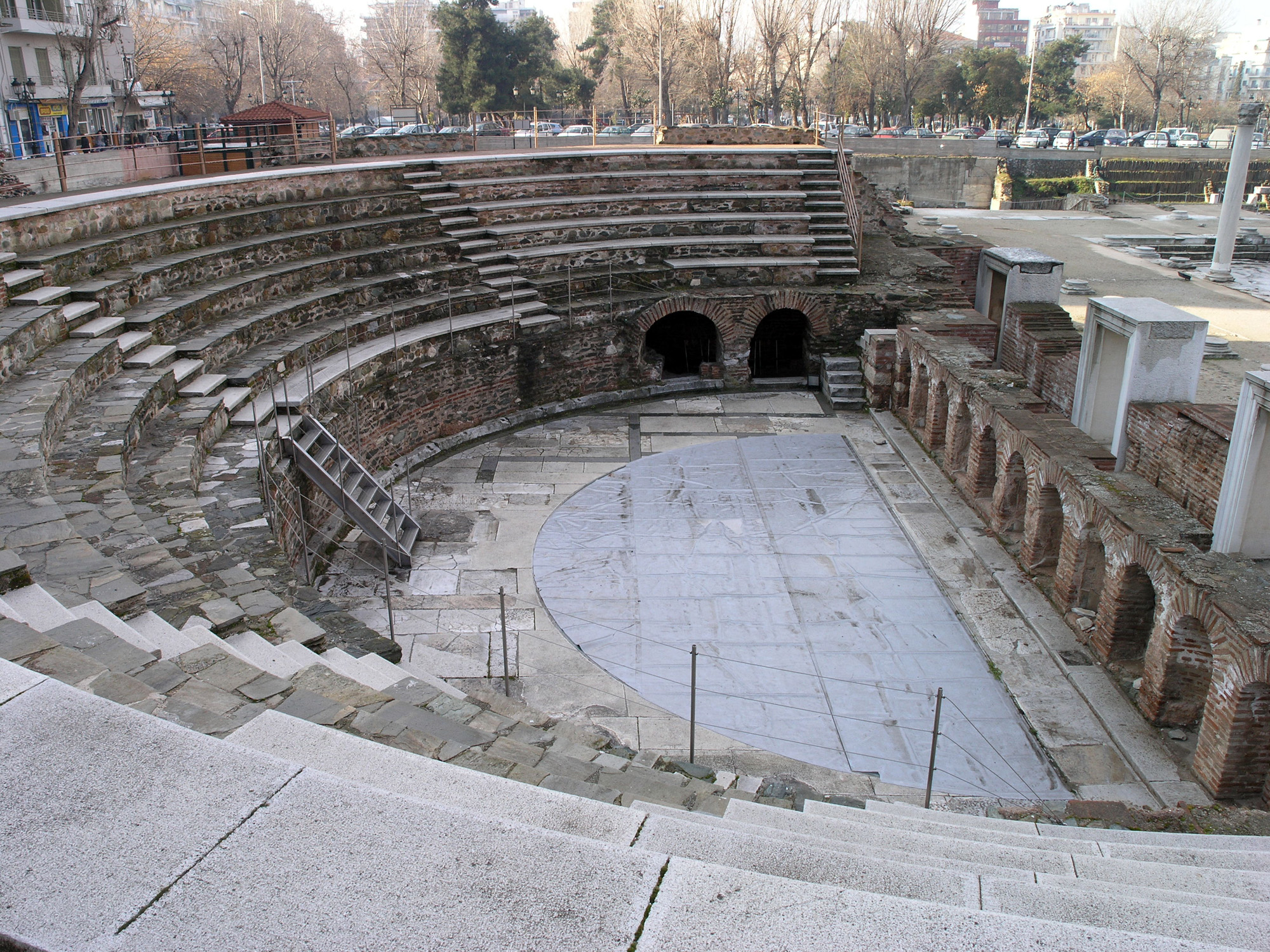